Provable security and the quantum random oracle model
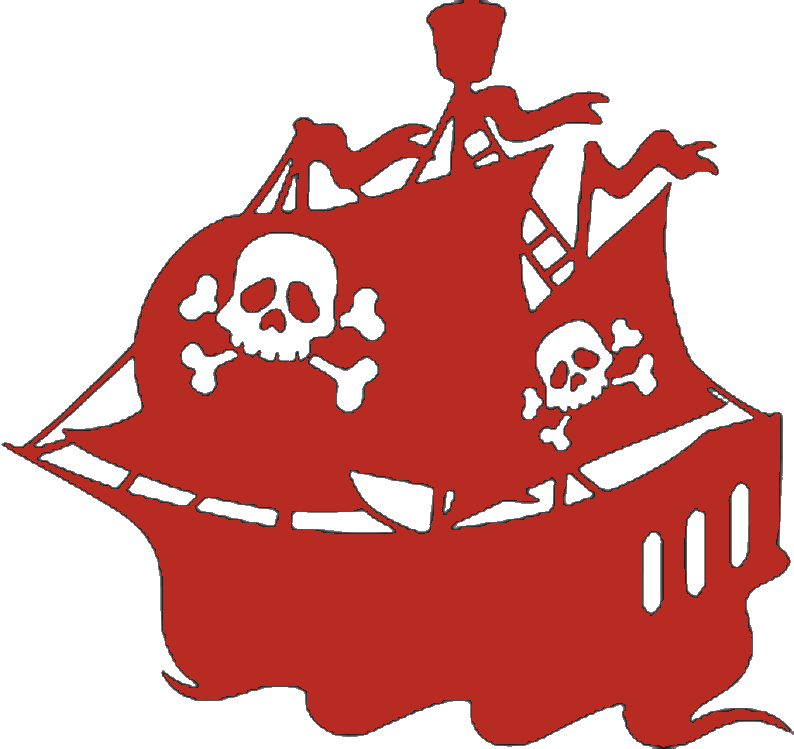 Summer school on Real-World Crypto and Privacy 2023

Kathrin Hövelmanns

June 9th, 2023
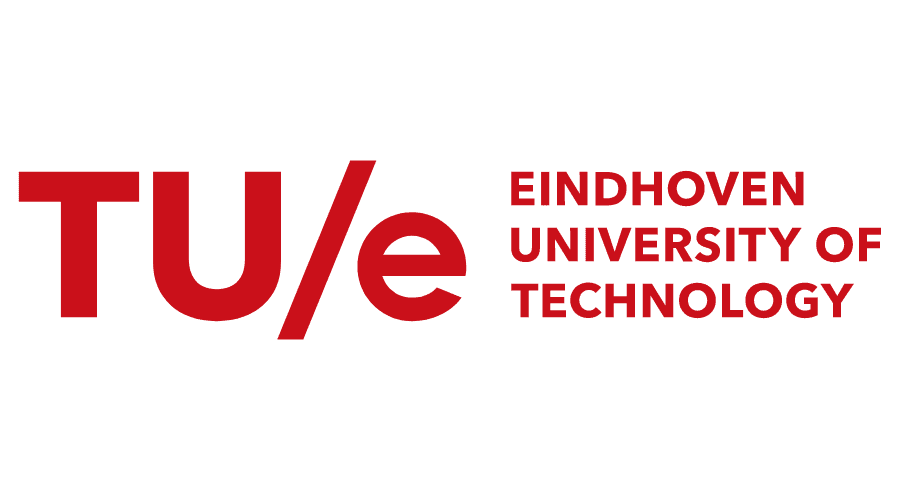 About me
Postdoc, then assistant professor in Eindhoven’s Applied and Provable Security group
… PhD in Bochum’s Crypto group (2020) …
Studied Math in Essen …
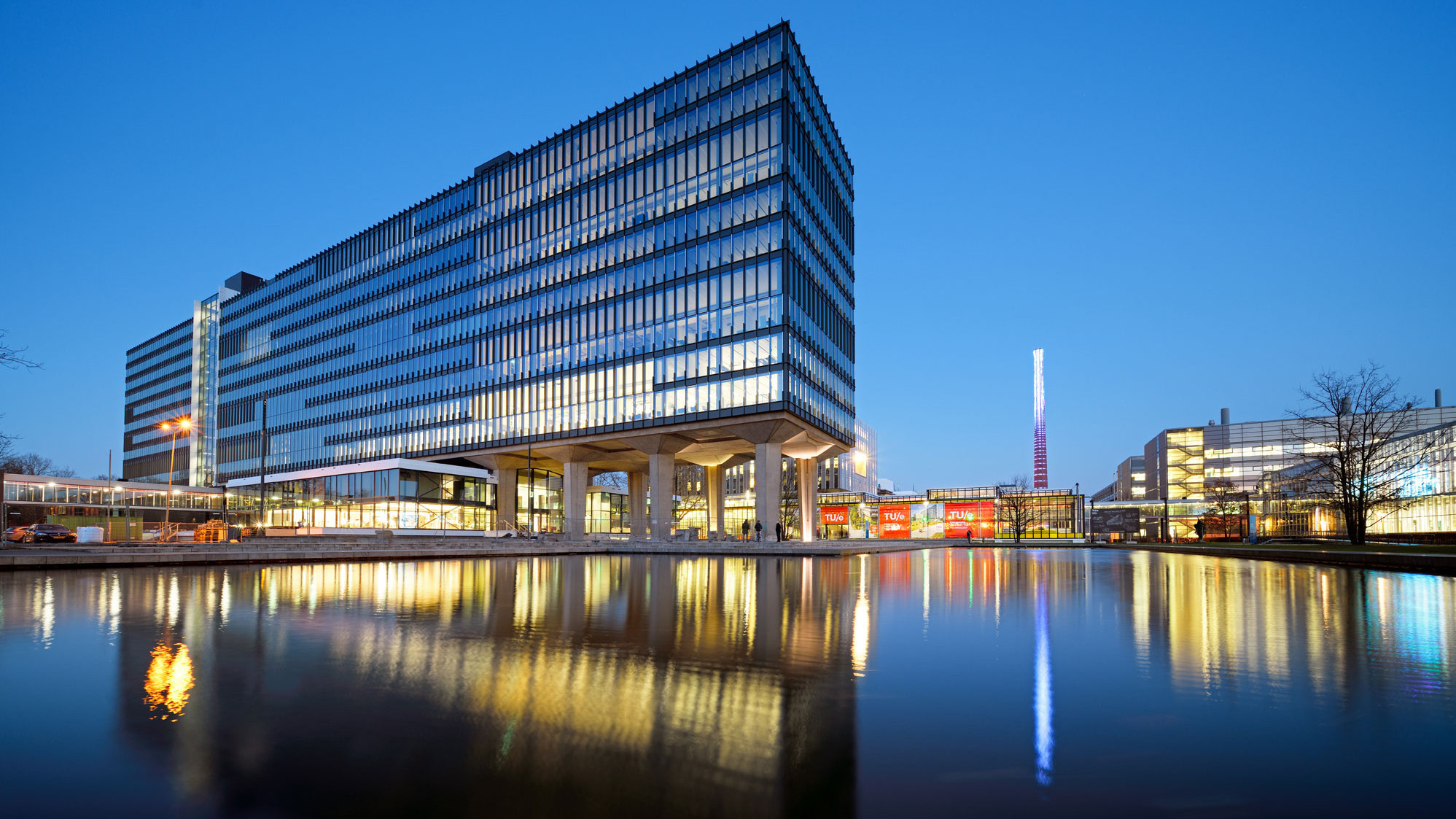 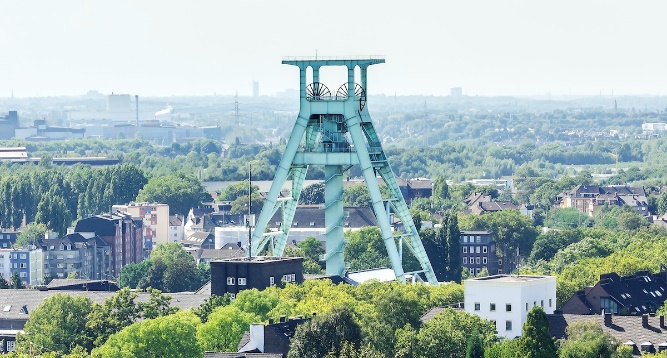 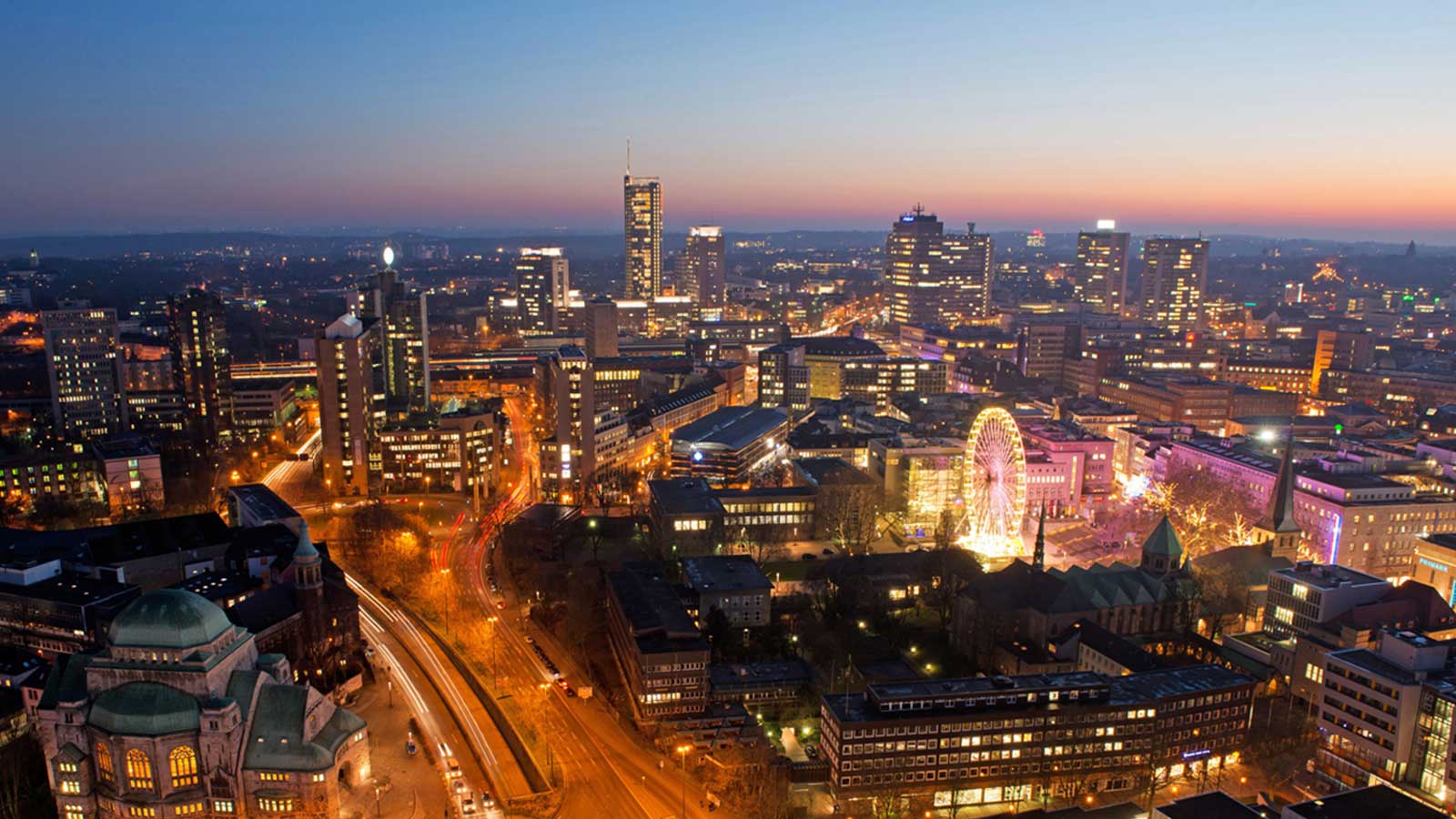 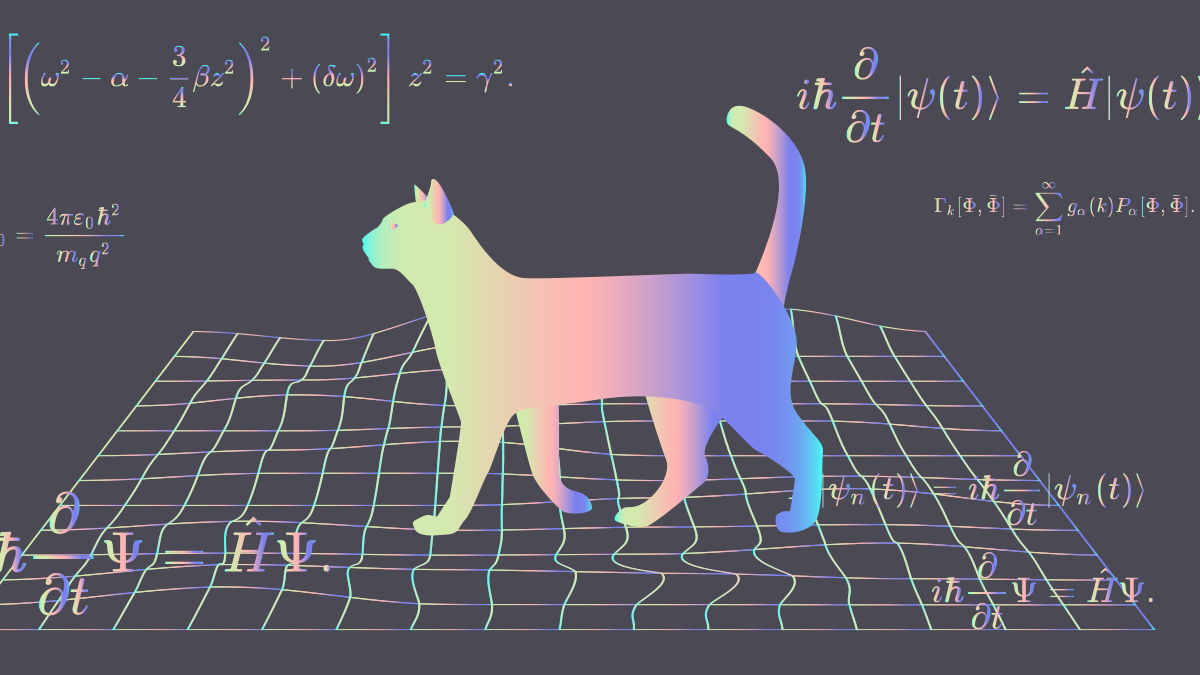 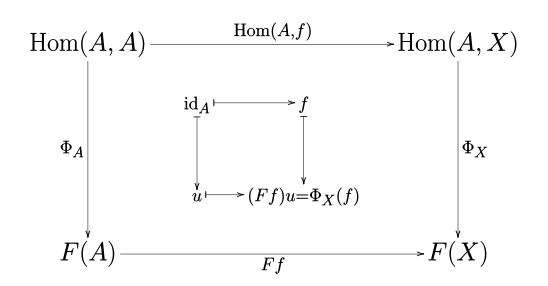 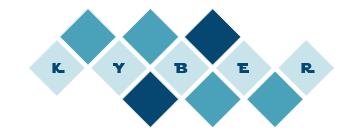 Provable security and the quantum ROM - K. Hövelmanns
What will you learn from this talk?
Refresher: (classical) provable security
Random oracle model (ROM) 
ROM use cases

Security proofs vs. ‘post-quantum’
Does the ROM fit quantum attackers?
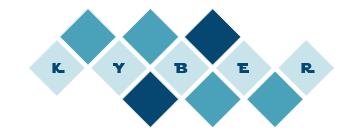 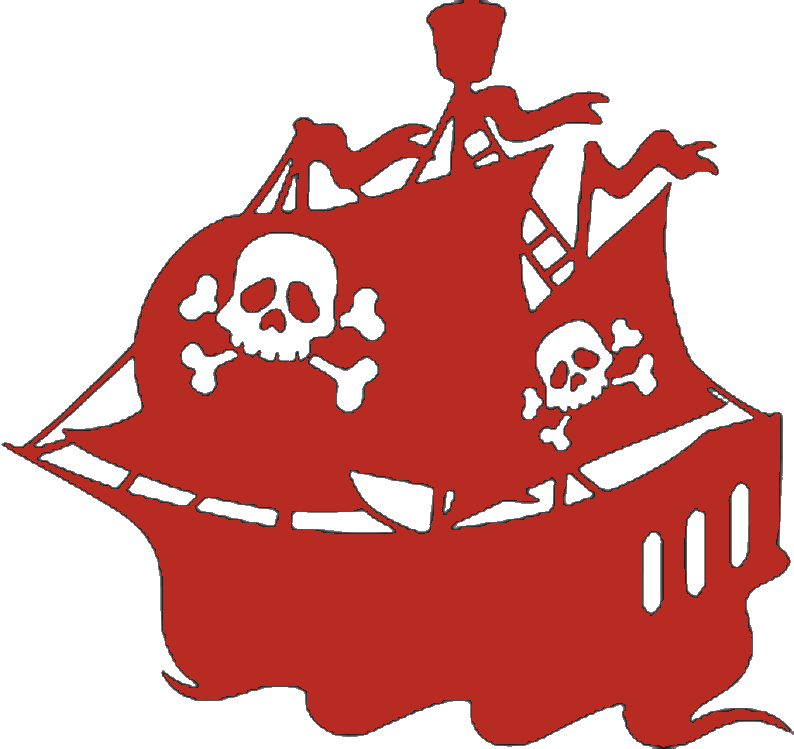 Provable security and the quantum ROM - K. Hövelmanns
Why even bother with ‘security proofs’?
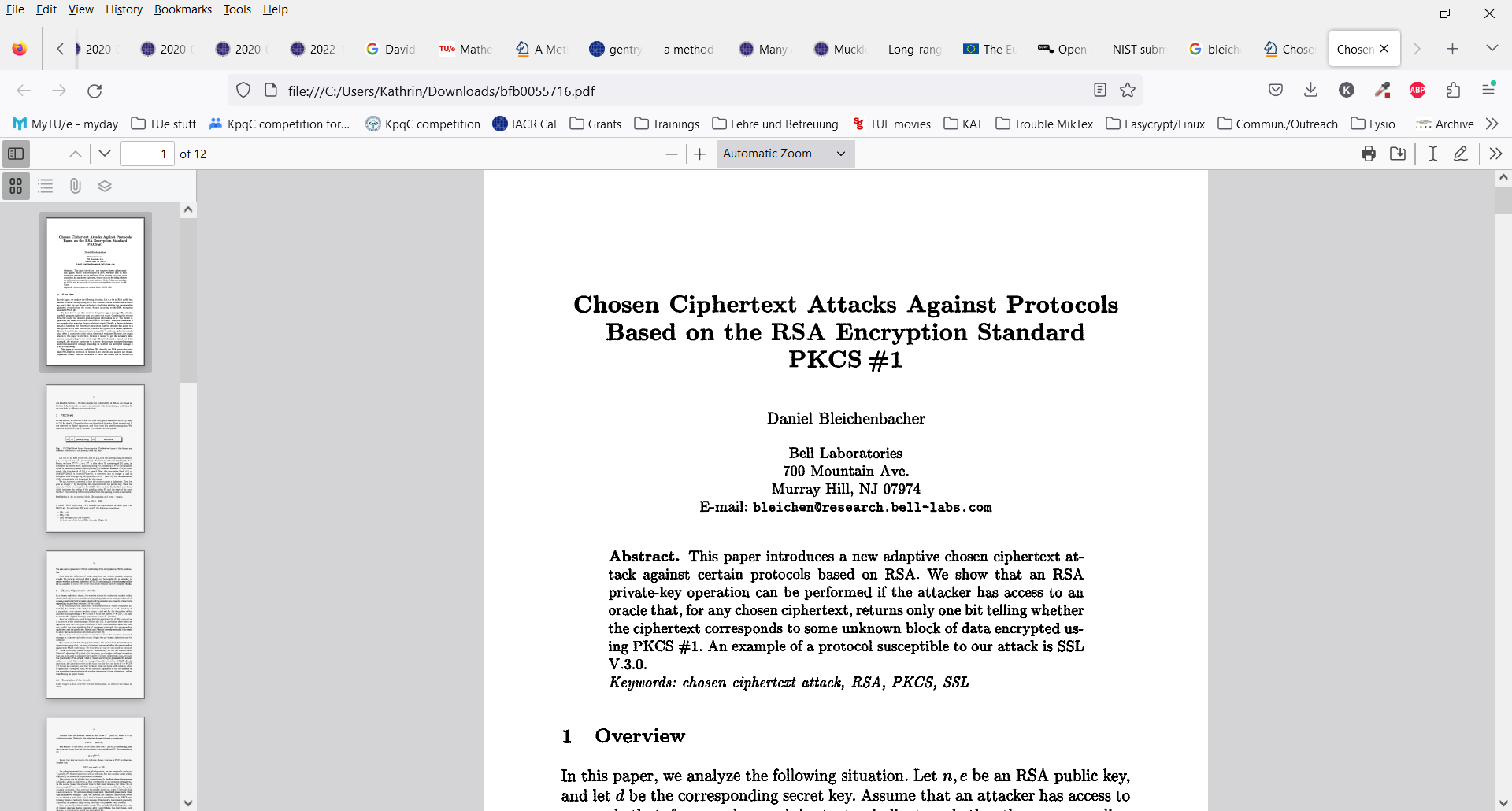 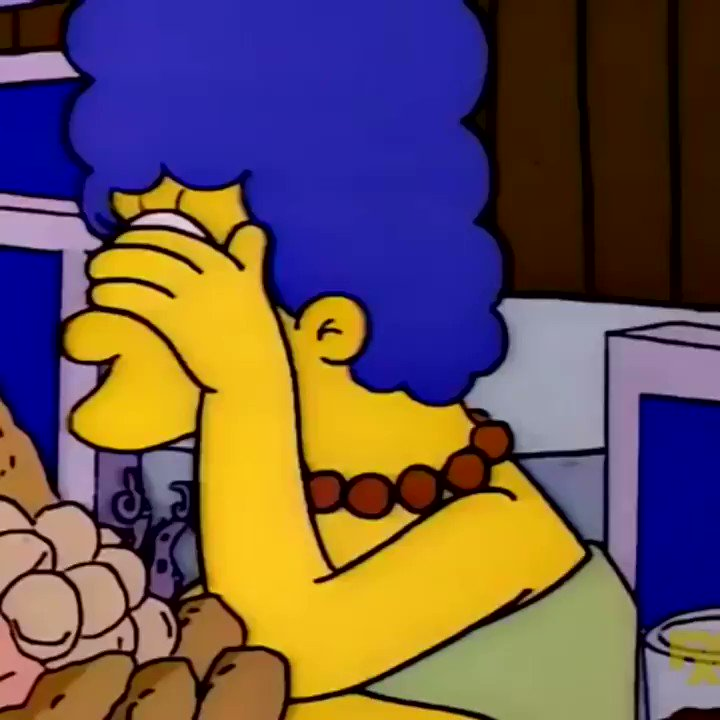 [Bleichenbacher 98]
We don’t want to
fix running systems
due to overlooked breaking points
Provable security and the quantum ROM - K. Hövelmanns
[Speaker Notes: Matt Green explained the meaning of Bleichenbacher’s attack for crypto very nicely*. To summarise two major aspects: The attack was
pretty bad: it concerned the SSL protocol in use by thousands of web servers and used to, e.g., encrypt credit card numbers.
somewhat out of the blue: it’s an adaptive-chosen ciphertext attack. I think that back then, very few people would have expected that they might turn out to be dangerous in practice.
To avoid bad-and-unexpected attacks, it’s good to check rigorously whether cryptosystems actually meet the expected security requirements.
* https://blog.cryptographyengineering.com/2011/11/02/what-is-random-oracle-model-and-why/]
The Provable Security paradigm
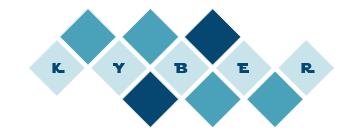 Cryptographic design
Security model (‘game’)
Security ‘proof’
Provable security and the quantum ROM - K. Hövelmanns
The Provable Security paradigm
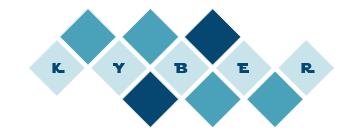 Cryptographic design
Security model (‘game’)
Security ‘proof’
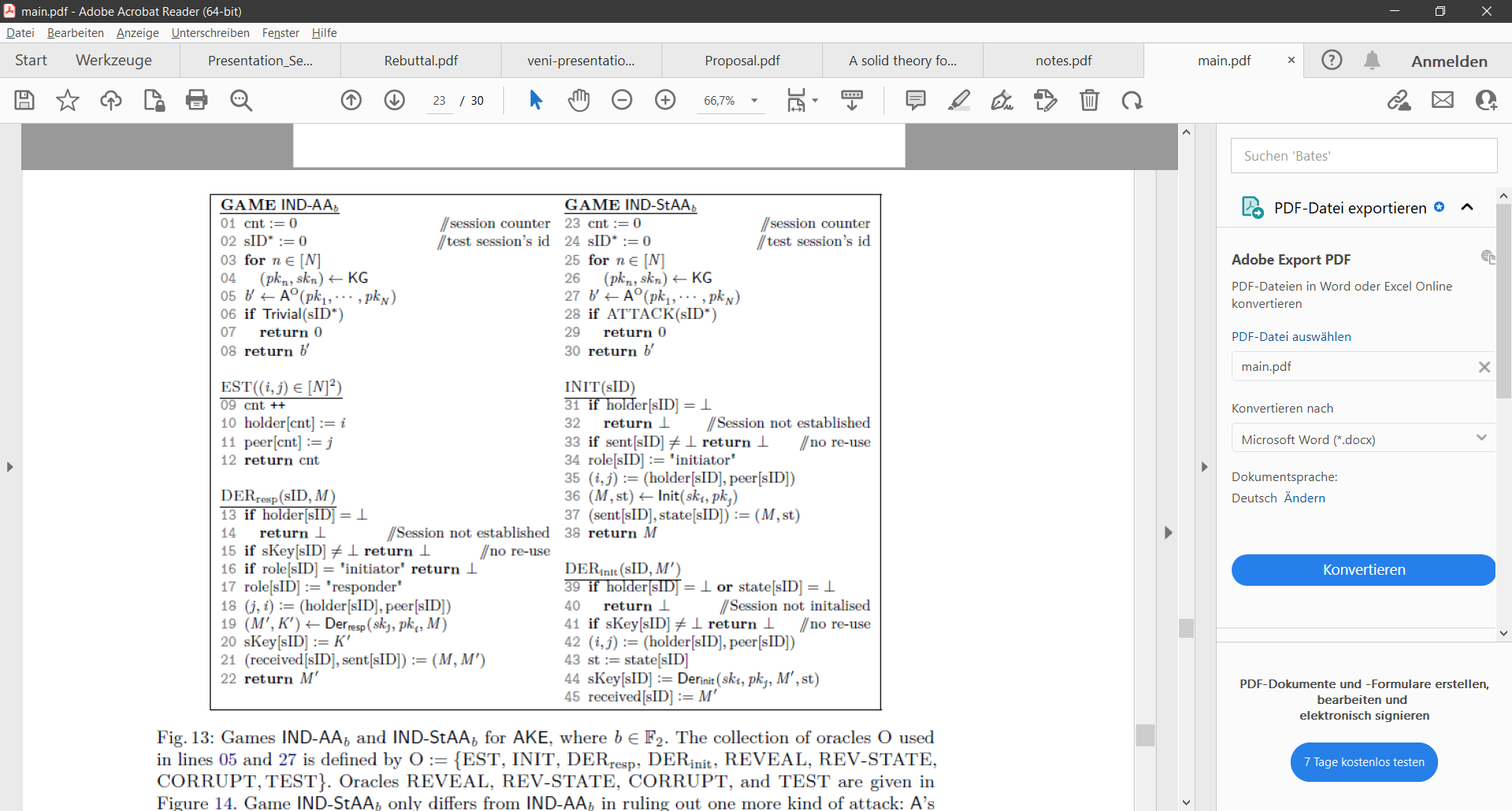 Why? Avoid ambiguity.
(Part of) a key exchange security model
Provable security and the quantum ROM - K. Hövelmanns
[Hövelmanns Kiltz Schäge Unruh 21]
[Speaker Notes: ‘Security’ can have many different meanings, e.g., compare security against chosen plaintext attacks with security against chosen ciphertext attacks. 
We want to be very precise about what we mean by security to avoid that designs are plugged in at places where they do not offer the protection that actually would be needed.

On the right-hand side, you see part of a key exchange security model. They can look a bit involved at first and come in many different flavours, but this just stresses that we can be very precise about which kinds of breaking points have been considered.]
The Provable Security paradigm
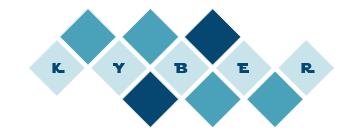 Cryptographic design
Security model (‘game’)
Security ‘proof’
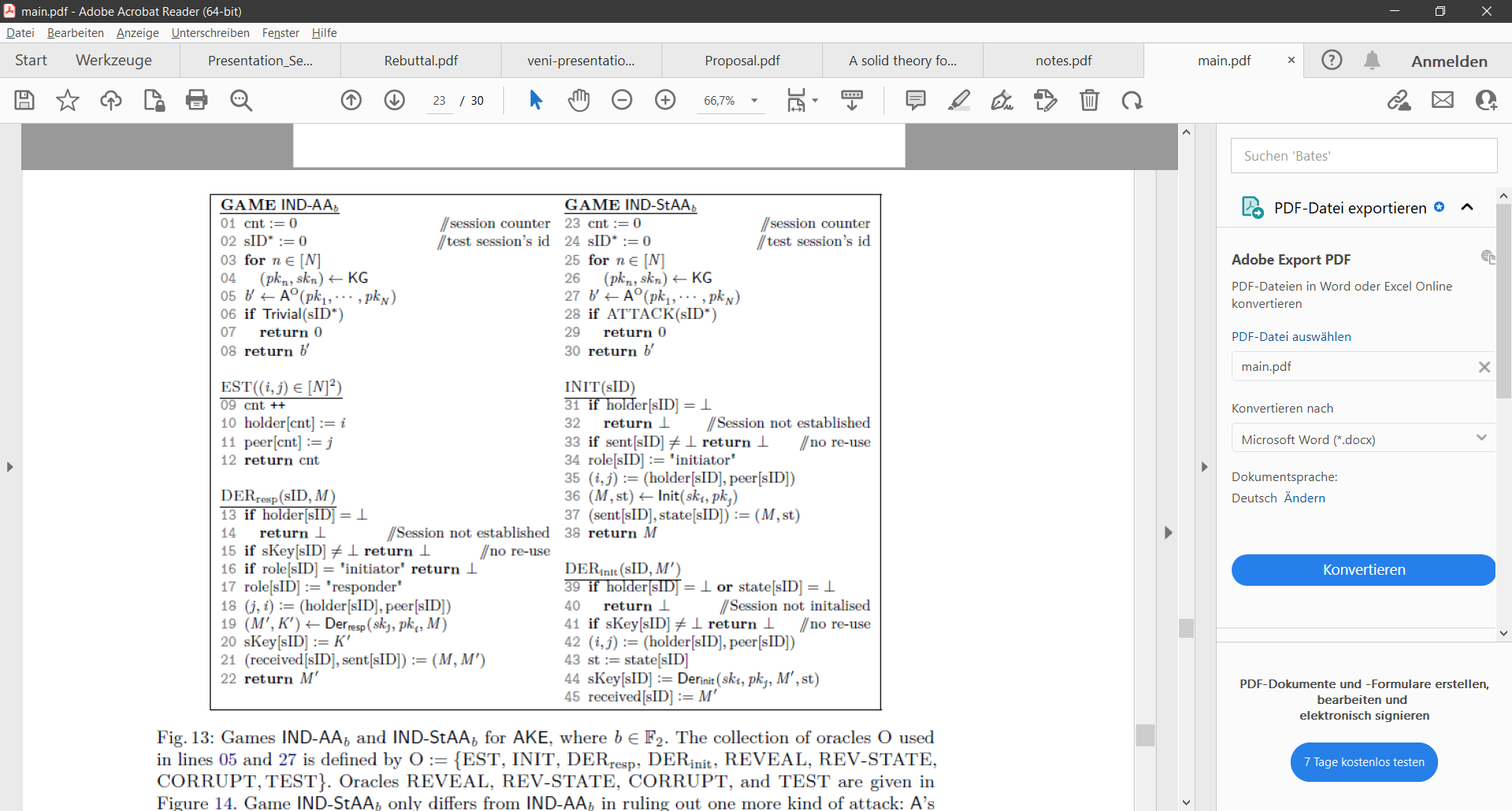 Provable security and the quantum ROM - K. Hövelmanns
Security ‘proofs’
Intuition: ‘If problem P is hard, then design X is secure’
Proof:
Imagine (black-box) attacker A, breaking X in the security game G
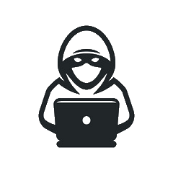 Security game G
X-instance
A
break
Provable security and the quantum ROM - K. Hövelmanns
Security ‘proofs’
Intuition: ‘If problem P is hard, then design X is secure’
Proof:
Imagine (black-box) attacker A, breaking X in the security game G
Construct reduction B that uses A to solve P
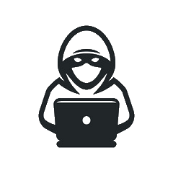 Reduction B
X-instance
P-instance
Use P-instance
to simulate security game
A
break
Solution for P-instance
Provable security and the quantum ROM - K. Hövelmanns
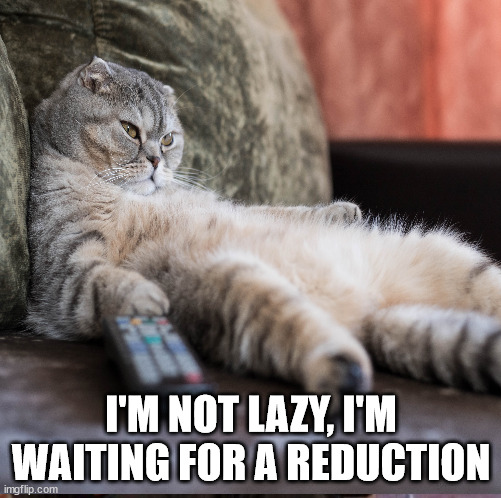 Security ‘proofs’
Intuition: ‘If problem P is hard, then design X is secure’
Proof:
Imagine (black-box) attacker A, breaking X in the security game G
Construct reduction B that uses A to solve P
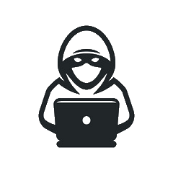 Reduction B
X-instance
P-instance
Use P-instance
to simulate security game
A
break
Solution for P-instance
Provable security and the quantum ROM - K. Hövelmanns
[Speaker Notes: It can soak up huge amounts of time and energy to analyse emerging new designs.

Therefore it is nice if they are ‘reduced’ to one out of a small pool of mathematical problems - then, we can simply focus on attacking just those problems, knowing that our work will apply to every scheme that uses them.]
What is a random oracle (RO)?
[Slide by C. Schaffner]
Provable security and the quantum ROM - K. Hövelmanns
What is a random oracle (RO)?
[Slide by C. Schaffner]
Provable security and the quantum ROM - K. Hövelmanns
[Speaker Notes: For n = m = 6, we have 6*2^6 = 384, and 2^384 is already more functions than we have atoms in the universe.]
What is the random oracle model (ROM)?
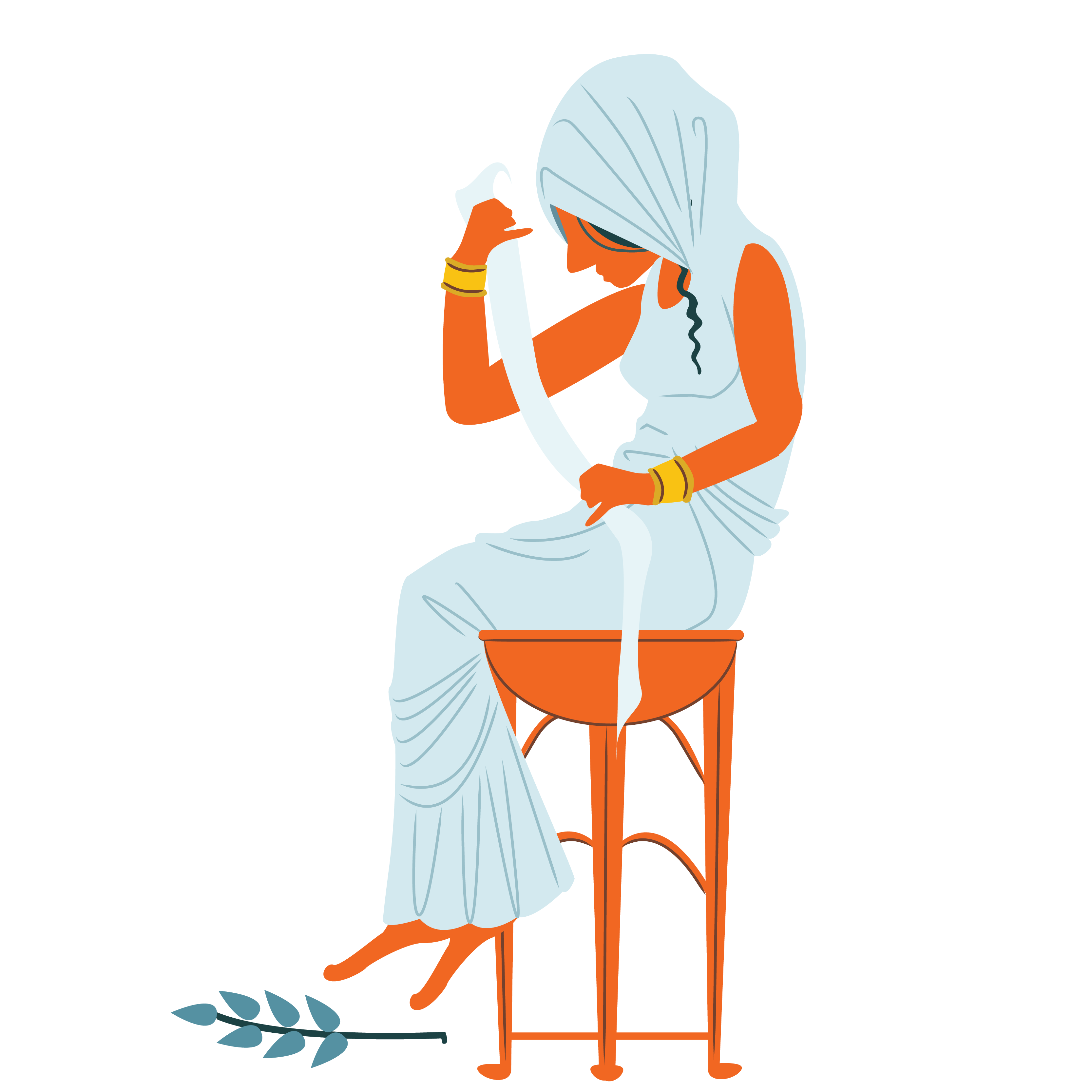 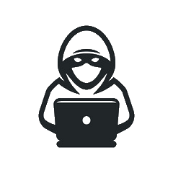 Game G
for design X
X-instance
A
break
Provable security and the quantum ROM - K. Hövelmanns
[Speaker Notes: Say we are looking at a design X that involves hashing. The ROM heuristic replaces that hash function with an oracle box representing a random function, with which everyone — honest parties as well as adversaries — can interact by entering a binary string x as input and receiving a binary string y as output. We call this ‘querying the oracle on x’ and call x itself ‘query made to the oracle’.
 
No one ‘knows’ the oracle except the box itself.]
What is the random oracle model (ROM)?
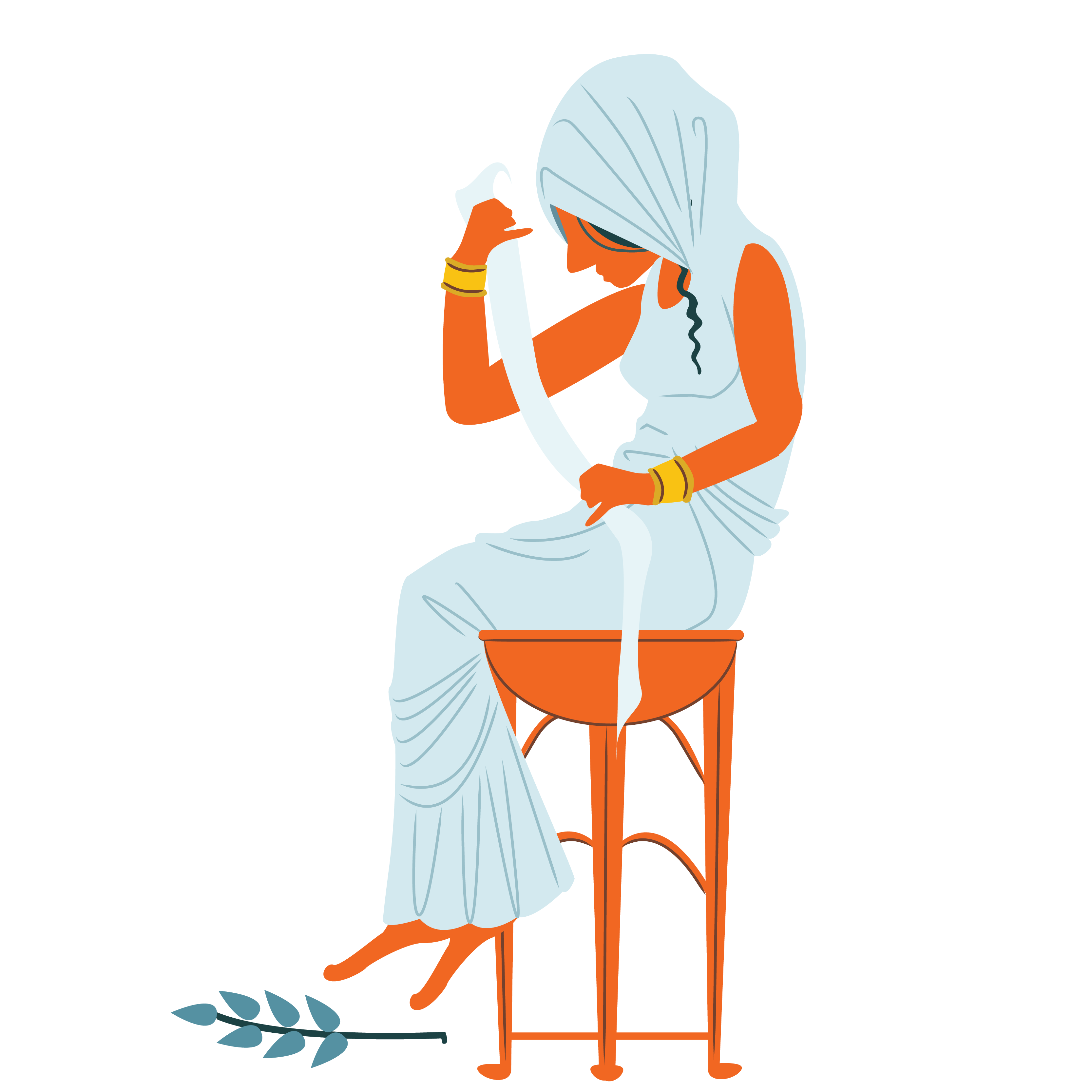 Reduction B
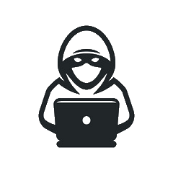 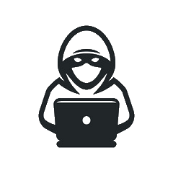 Use problem instance
to simulate security game
A
A
break
Provable security and the quantum ROM - K. Hövelmanns
[Speaker Notes: Storing the table for f in any physical device would require an exponential number of bits, so even for moderately-sized inputs this is not something we can hope to do in the real world.

So how could a reduction possibly simulate the random oracle while simulating the security game?]
What is the random oracle model (ROM)?
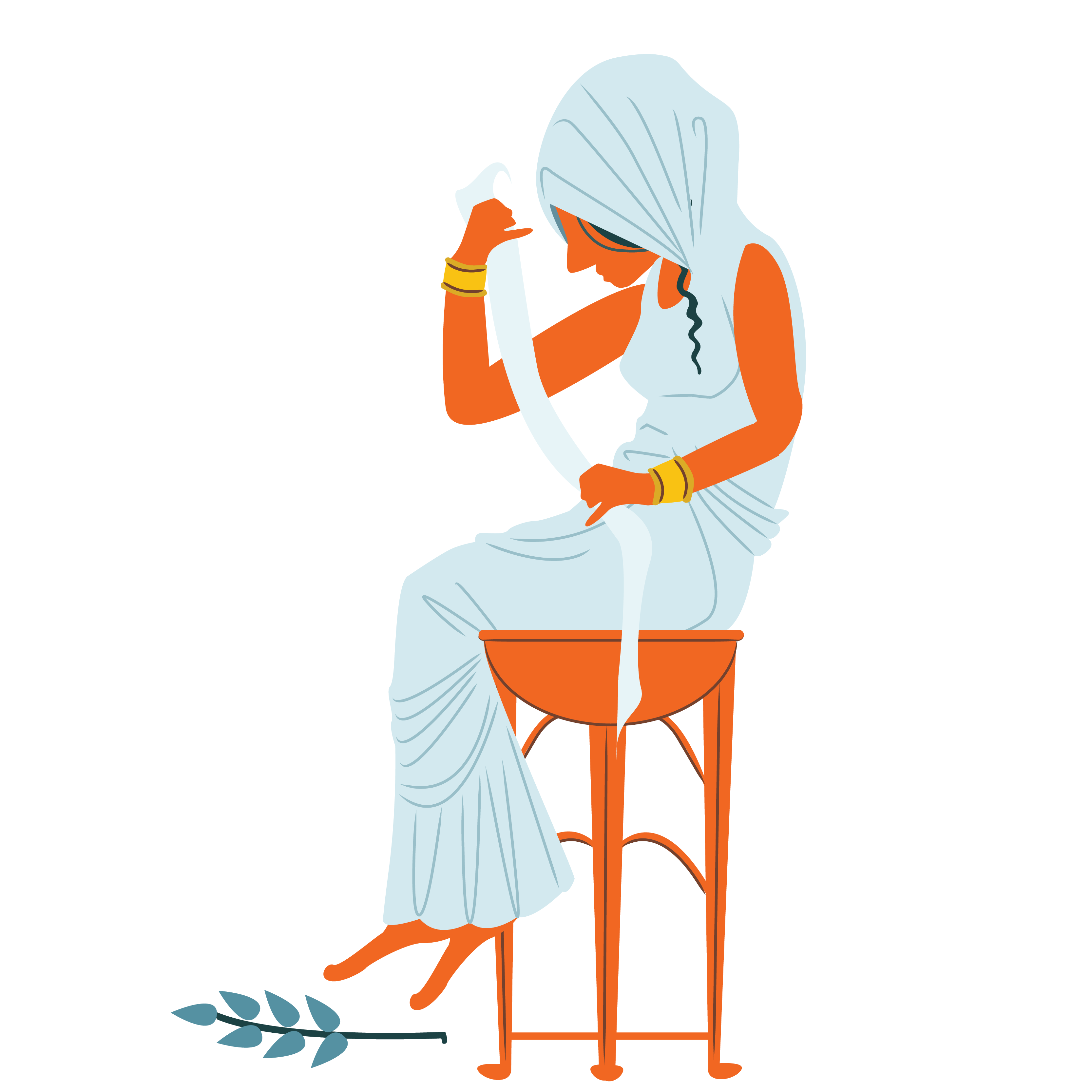 Reduction B
Equivalent, but efficient:
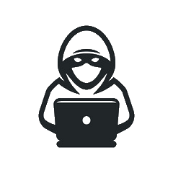 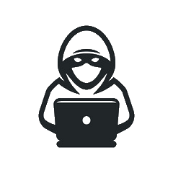 Use problem instance
to simulate security game
A
A
break
Provable security and the quantum ROM - K. Hövelmanns
[Speaker Notes: The more convenient way to define the oracle box is to have it generate random outputs ‘on-the-fly’, as needed. 

From the point of view of the parties interacting with the oracle, this is completely identical to oracle access to a random function, but this can be carried out in the real world (and by reductions)!]
Perks of the random oracle model
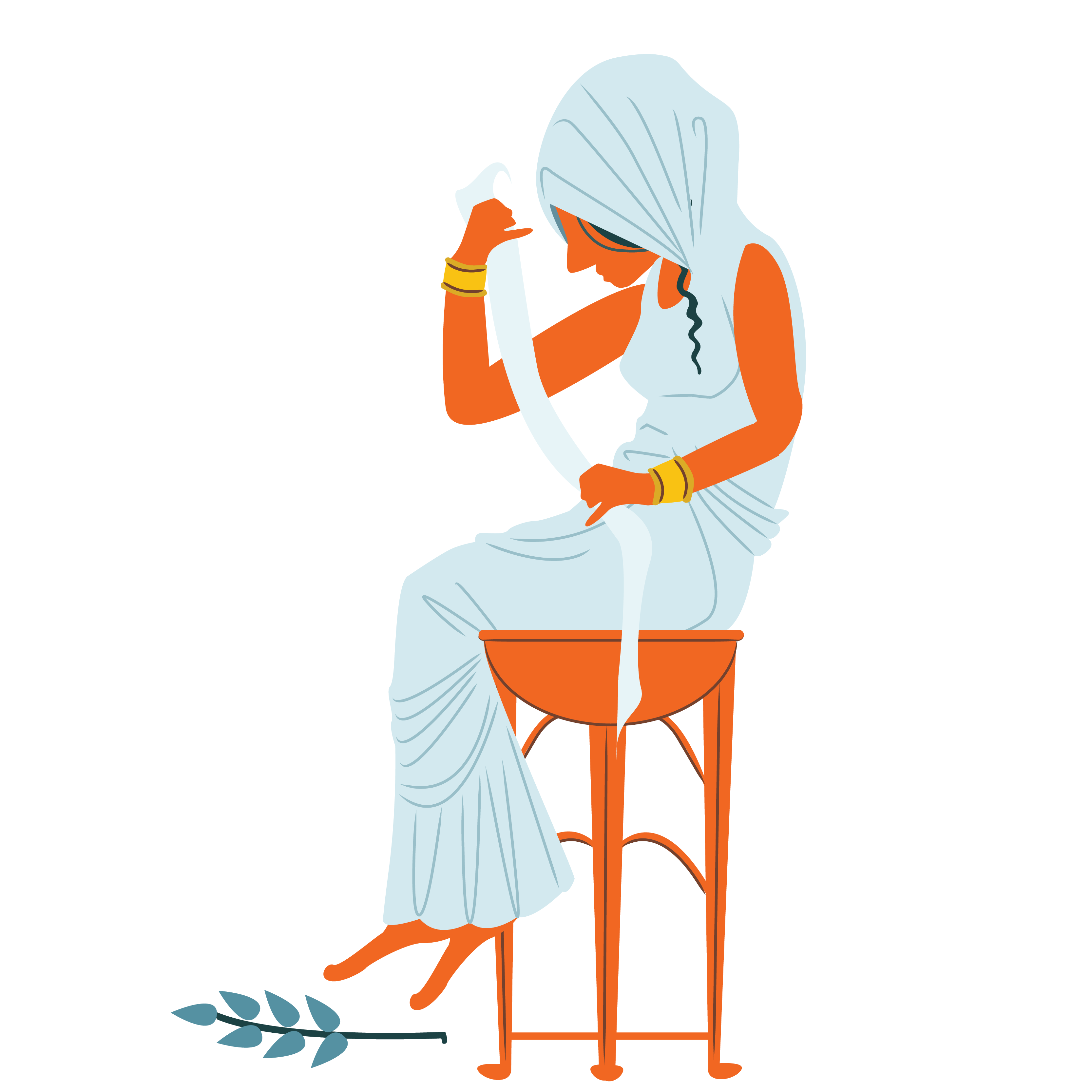 Reduction B
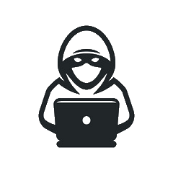 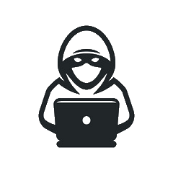 Use problem instance
to simulate security game
A
A
break
Provable security and the quantum ROM - K. Hövelmanns
[Speaker Notes: The ROM allows many tricks that help us reason about security:
The attacker has virtually no knowledge about the used random oracle values unless it actually queries the oracle, explicitly. We (trying to do a reduction) see all queries, which means we see all inputs the attacker is interested in. (We’ll see an example where this is already enough for us to solve the underlying problem P in the use cases part.)
But what’s more, we can even pick the output values as we please (provided they have a random-looking distribution), which can help us 
trick the attacker into helping us out (by, e.g., planting our own challenge in a way such that the attacker solves it by winning its security game), or 
simulate A’ security game without actually possessing the secret knowledge we would need to do so!]
Practice example: ROs as one-way functions
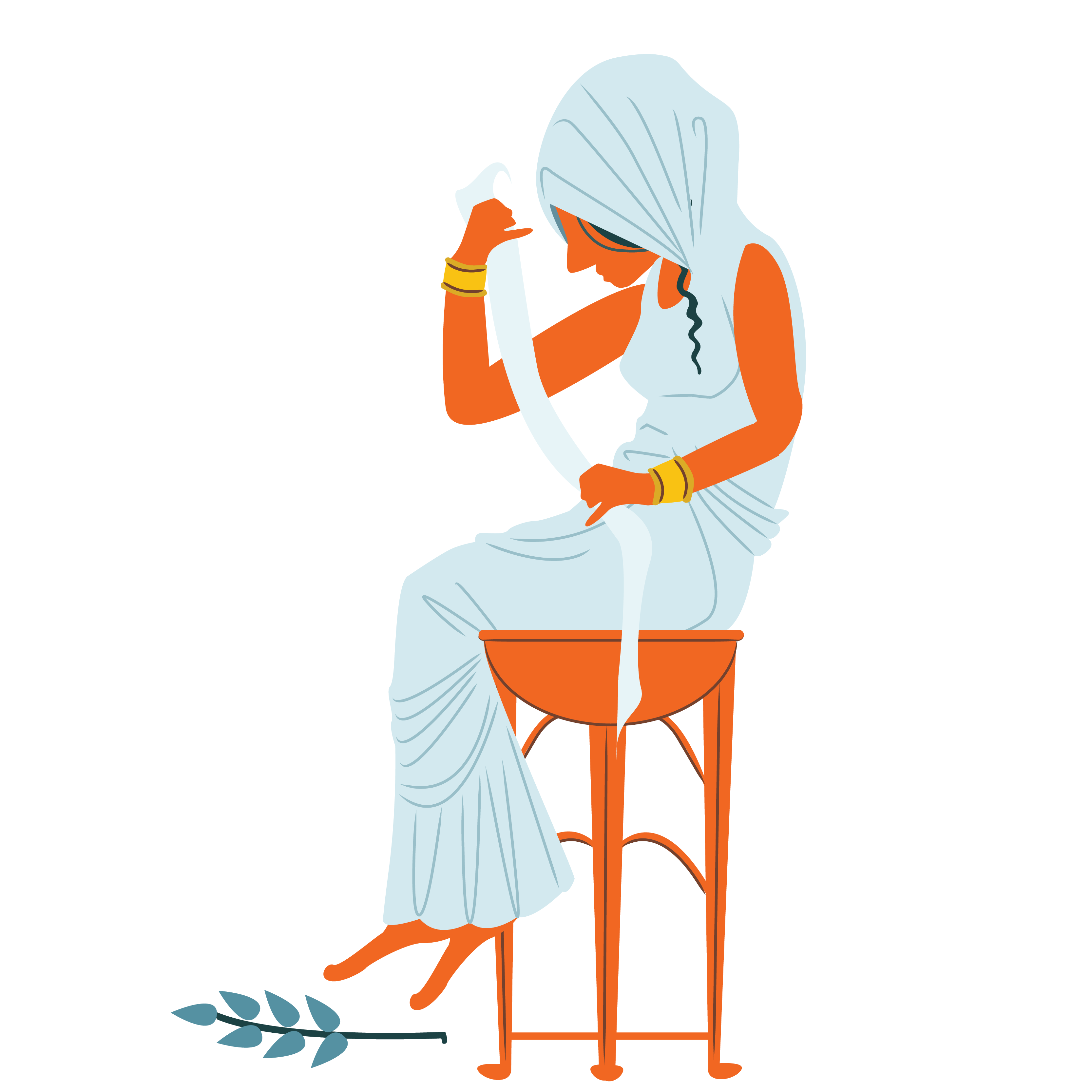 Short DIY break:

Try to reason why it is hard for A to win the one-way game!
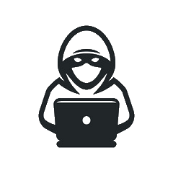 A
Provable security and the quantum ROM - K. Hövelmanns
Practice example: ROs as one-way functions
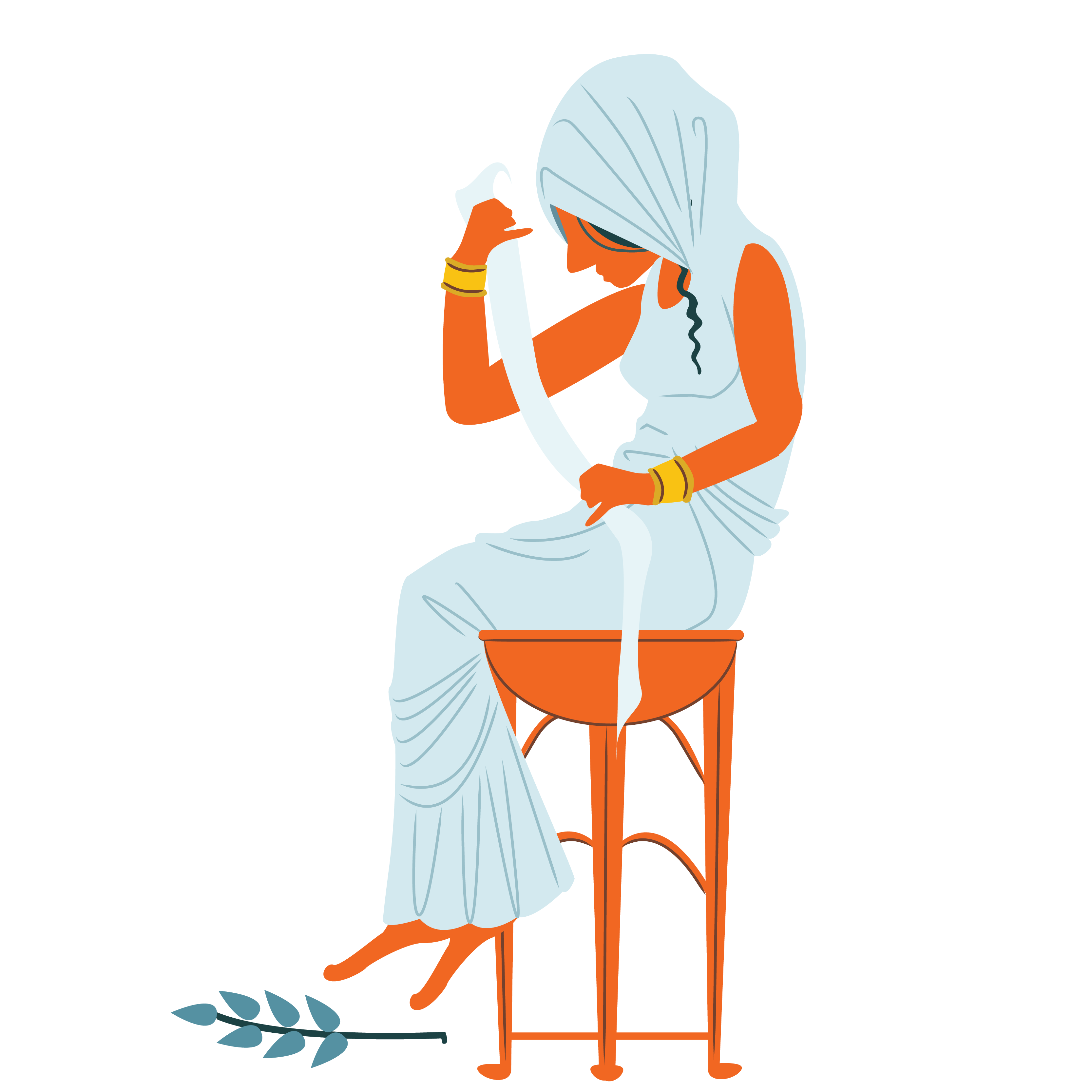 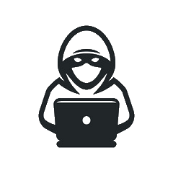 A
Provable security and the quantum ROM - K. Hövelmanns
What will you learn from this talk?
Refresher: (classical) provable security
Random oracle model (ROM) 
ROM use cases

Security proofs vs. ‘post-quantum’
Does the ROM fit quantum attackers?
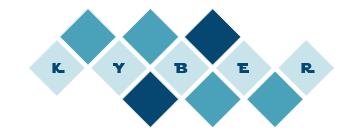 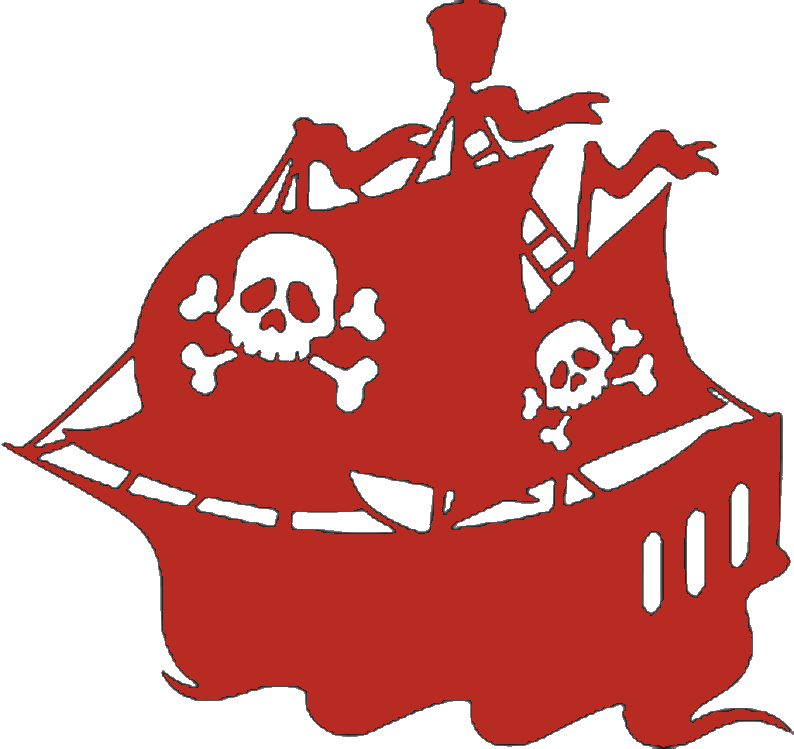 Provable security and the quantum ROM - K. Hövelmanns
[Speaker Notes: Let’s look at examples that actually matter in practice next!]
ROM designs in practice: NIST ‘competition’
Digital Signatures: Fiat-Shamir ‘recipe’ used by, e.g., Picnic and Dilithium
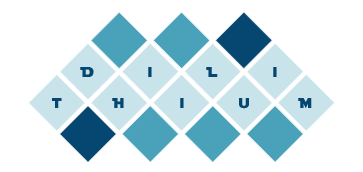 Public-Key Encryption: Fujisaki-Okamoto ‘recipe’ used by, e.g.,
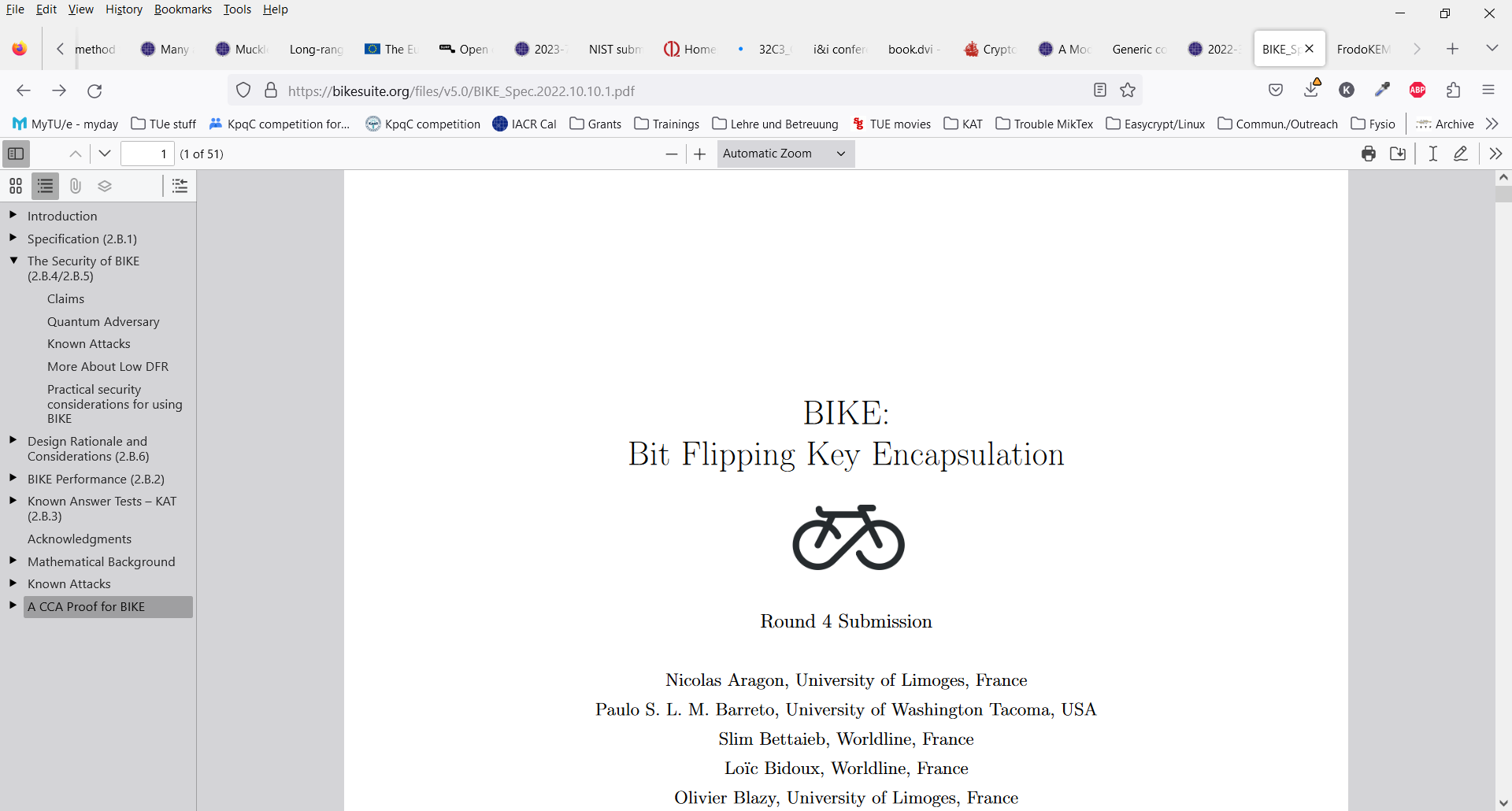 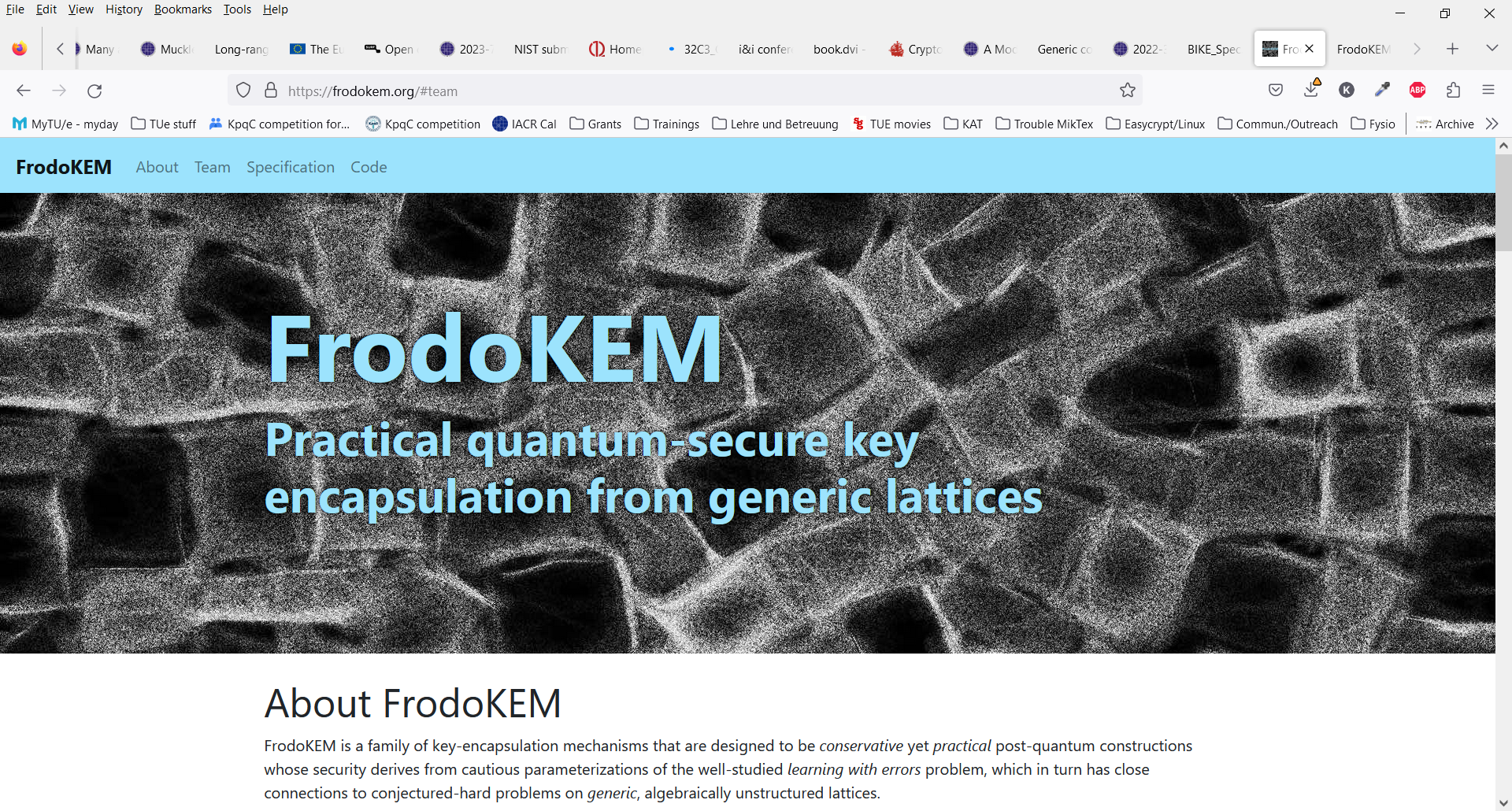 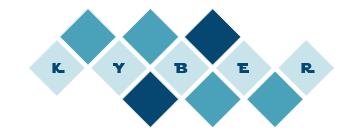 [Slide based on one by C. Schaffner]
Provable security and the quantum ROM - K. Hövelmanns
[Speaker Notes: In NIST’s standardisation process for post-quantum secure crypto, a lot of the designs made use of two generic design recipes.

These recipes (Fiat-Shamir and the FO transformation) use the random oracle model as a proof heuristic.]
Not PKE, but ‘Key Encapsulation Mechanism’
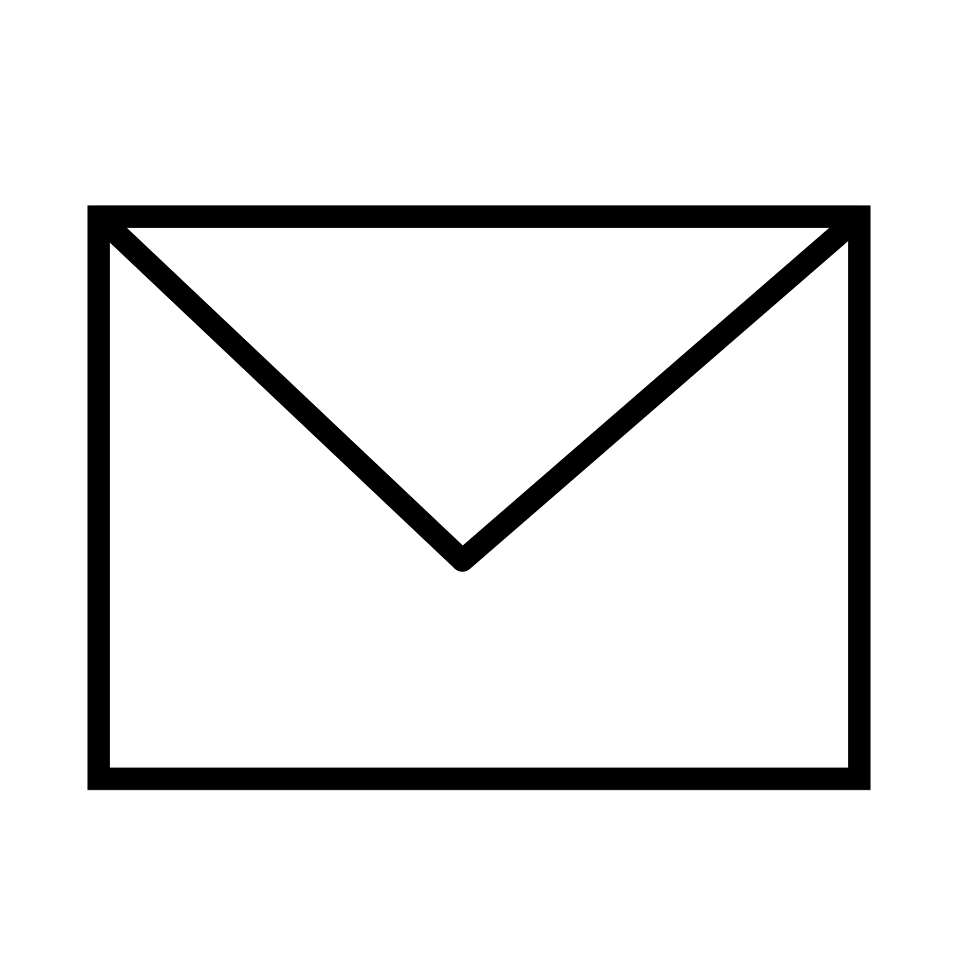 Bob‘s
secret key
Bob‘s
public key
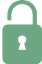 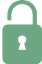 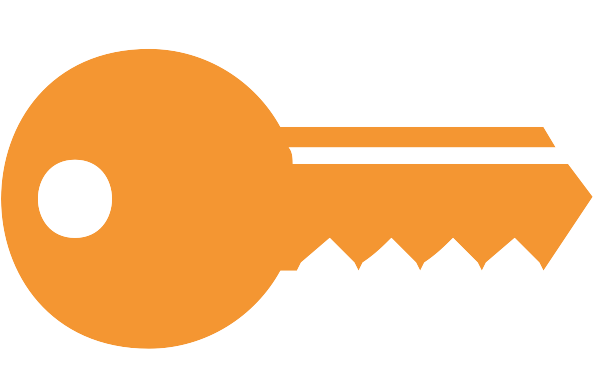 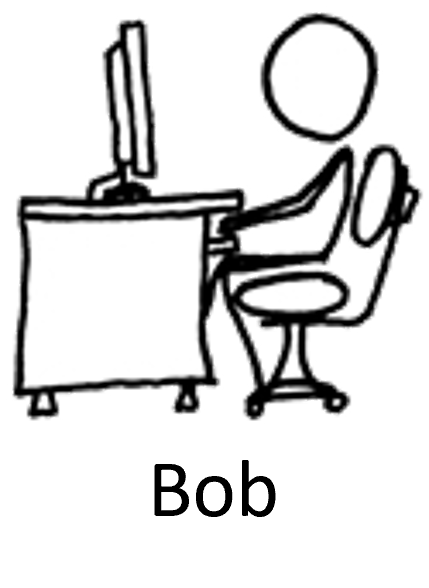 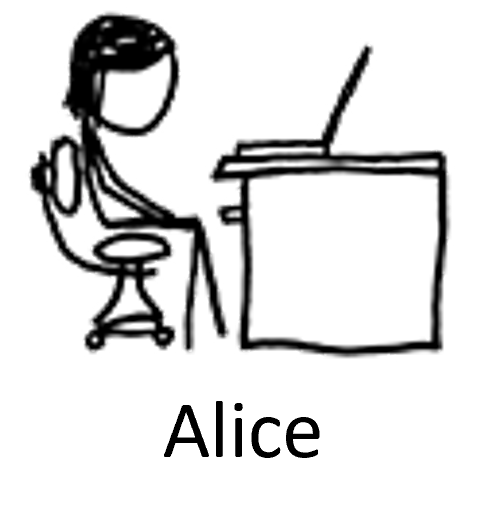 Provable security and the quantum ROM - K. Hövelmanns
[Speaker Notes: Actually, Kyber etc. don’t do public-key encryption, but ‘key encapsulation’, a mechanism to transport symmetric keys.
Why? Symmetric encryption is way more efficient than asymmetric encryption.
Using Kyber key encapsulation just at the beginning to establish a symmetric key, we can resort to symmetric encryption afterwards!]
Not PKE, but ‘Key Encapsulation Mechanism’
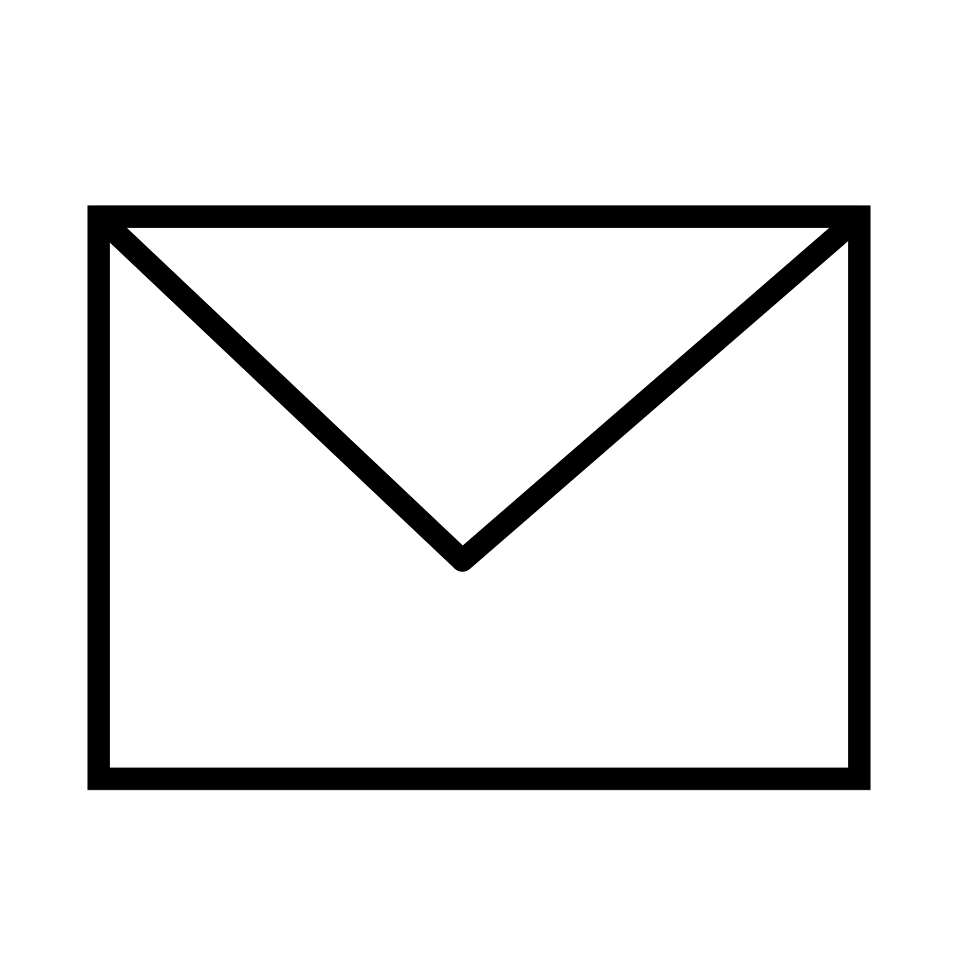 Bob‘s
secret key
Bob‘s
public key
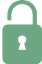 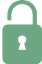 Fujisaki-Okamoto (FO) was already mentioned in previous talks:

 ‘generic’ encryption-to-key-encapsulation recipe
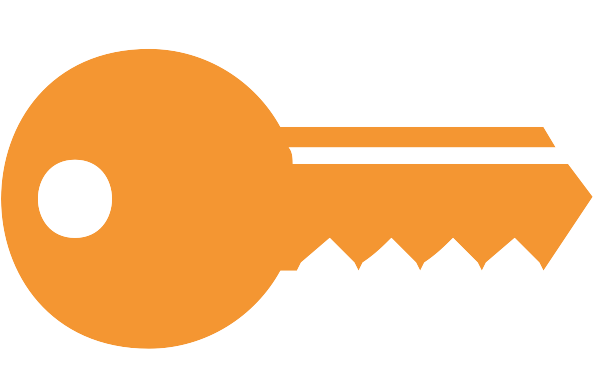 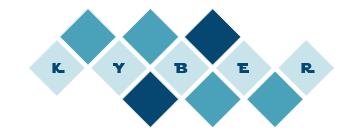 = moduleLWE encryption, plugged into FO
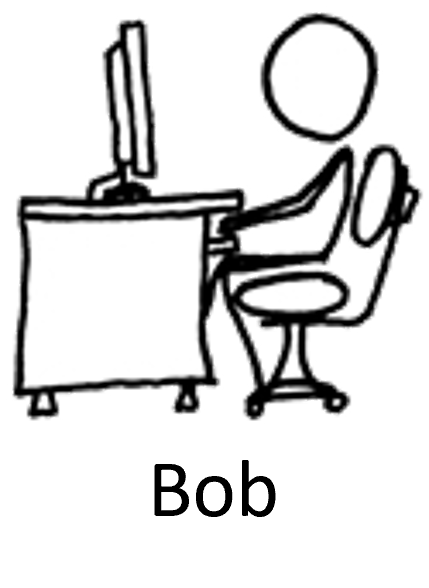 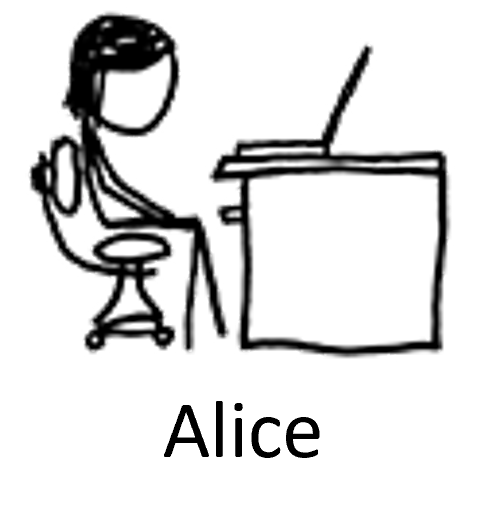 [Fujisaki Okamoto 99, Dent 03, Hofheinz Hövelmanns Kiltz 17]
Provable security and the quantum ROM - K. Hövelmanns
[Speaker Notes: We already saw a  bit about how Kyber does ModuleLWE encryption on Monday. Now, how do we get key encapsulation? This is precisely what FO does: It takes a PKE scheme and turns it into a key encapsulation mechanism.]
We want: Key indistinguishability
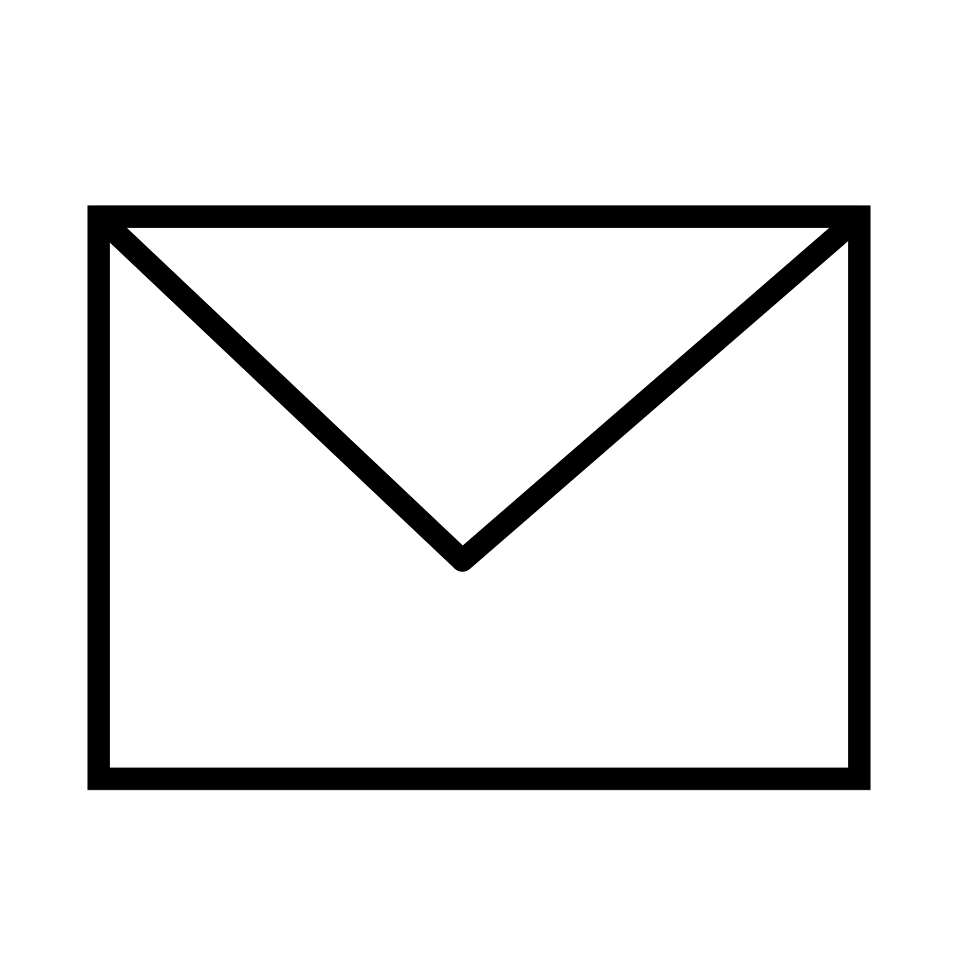 Bob‘s
secret key
Bob‘s
public key
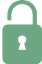 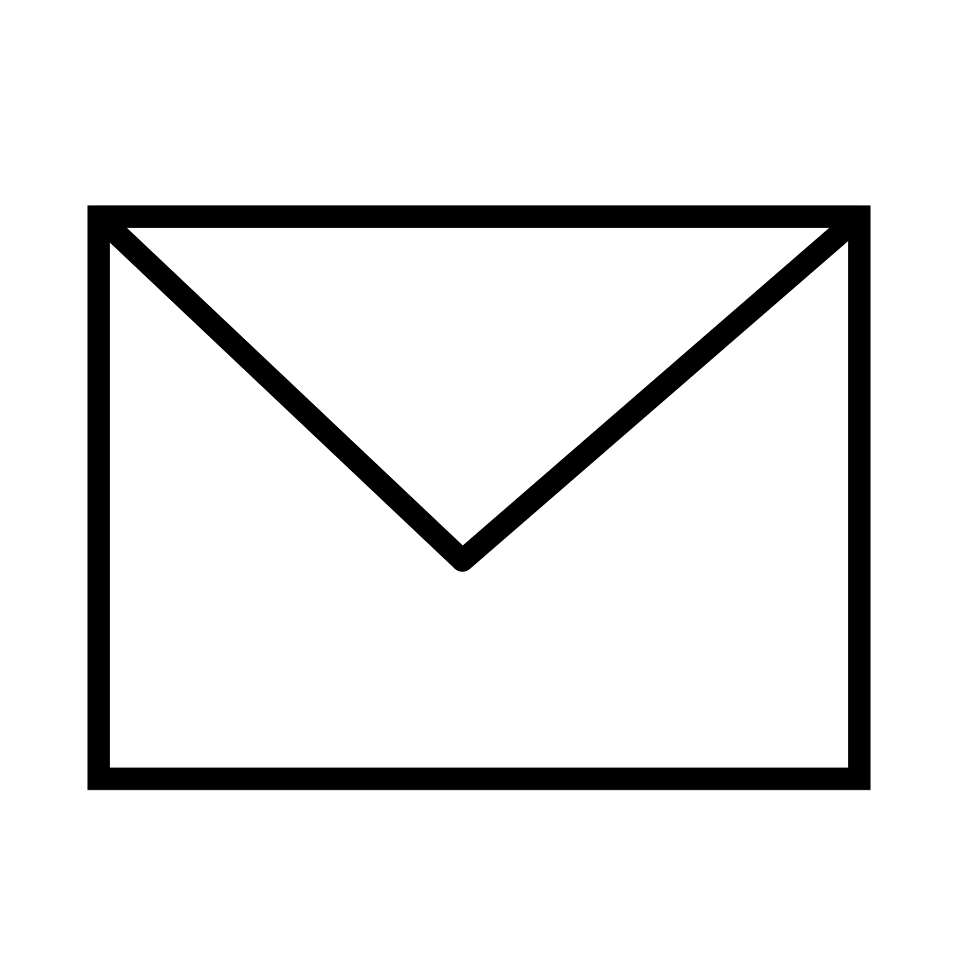 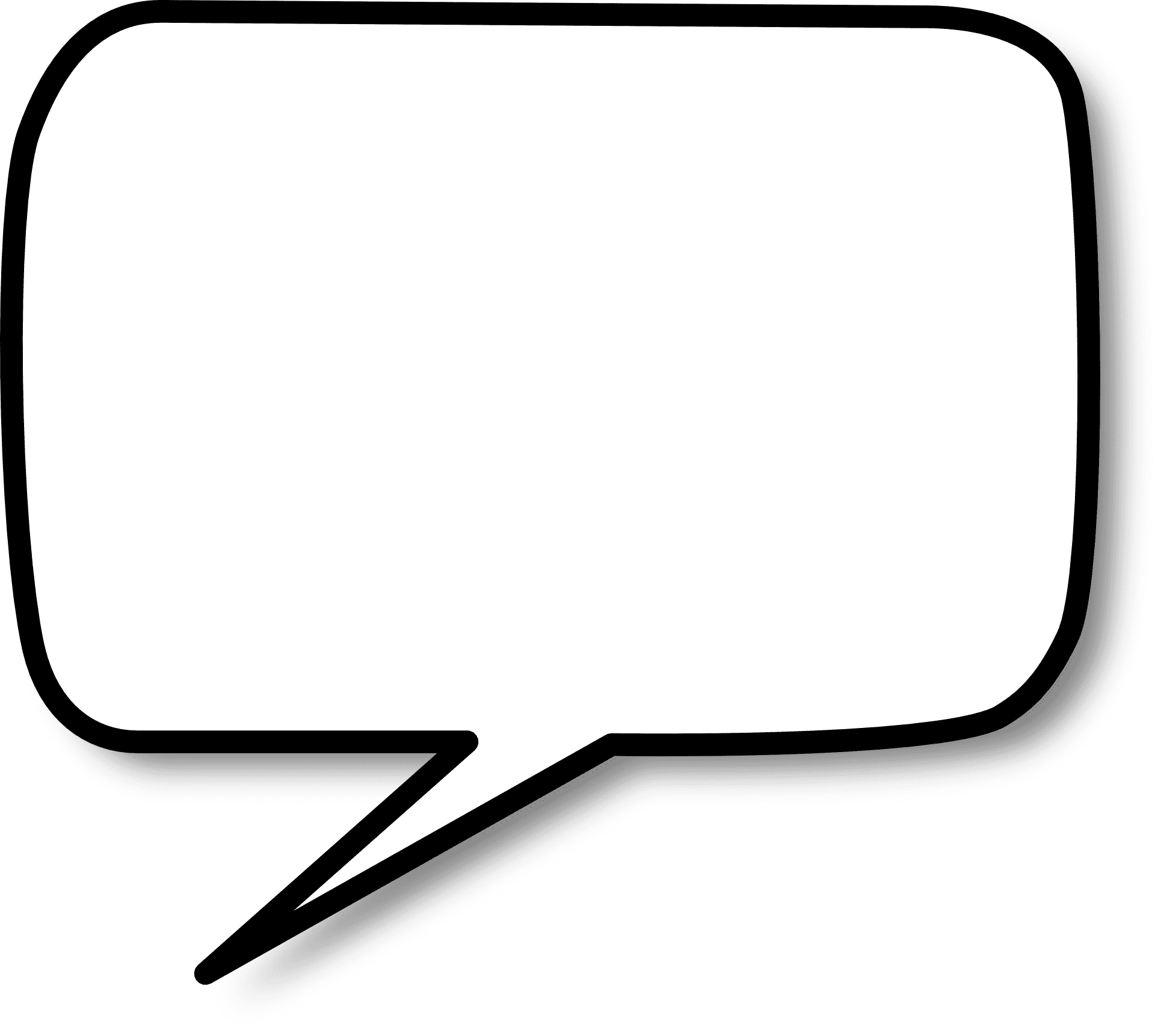 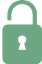 ‘real’ / 
’random’
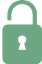 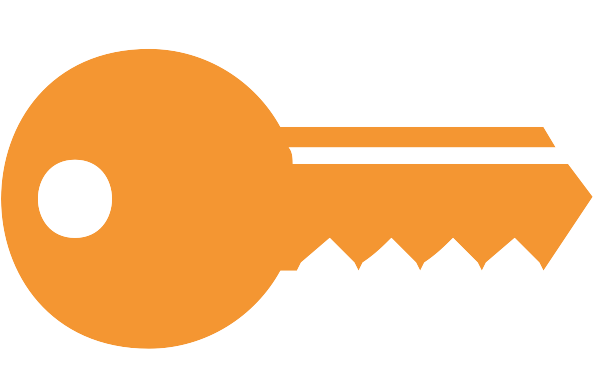 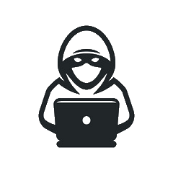 A
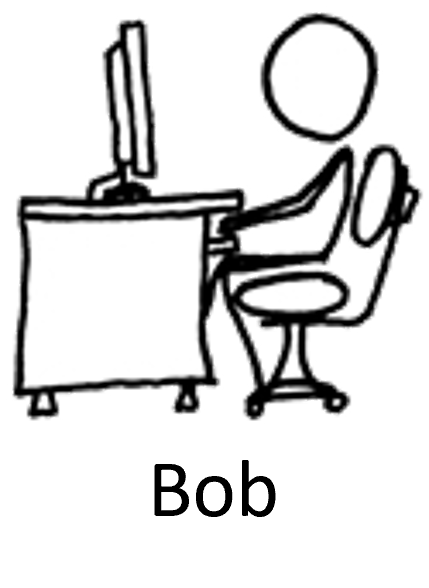 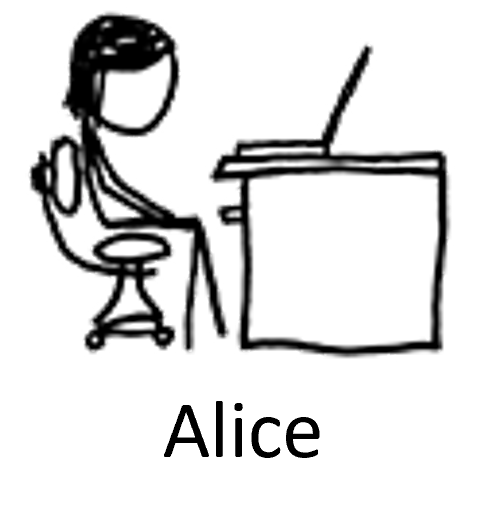 Provable security and the quantum ROM - K. Hövelmanns
Image source: xkcd.com
[Speaker Notes: Let’s first specify our security goal: For now, we’re happy with IND-CPA security, i.e., if an attacker cannot defer information about the transmitted symmetric key from the message (or ‘encapsulation’) that Alice sent to Bob. We define this as an indistinguishability game where A gets the message and either the real or a random key, and has to determine which key it got.

This isn’t the strong security goal we would usually ask for (and that was envisioned by NIST), but it is a good starting point because it allows us to first look at a simpler version of FO.]
We can use: one-way secure encryption
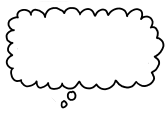 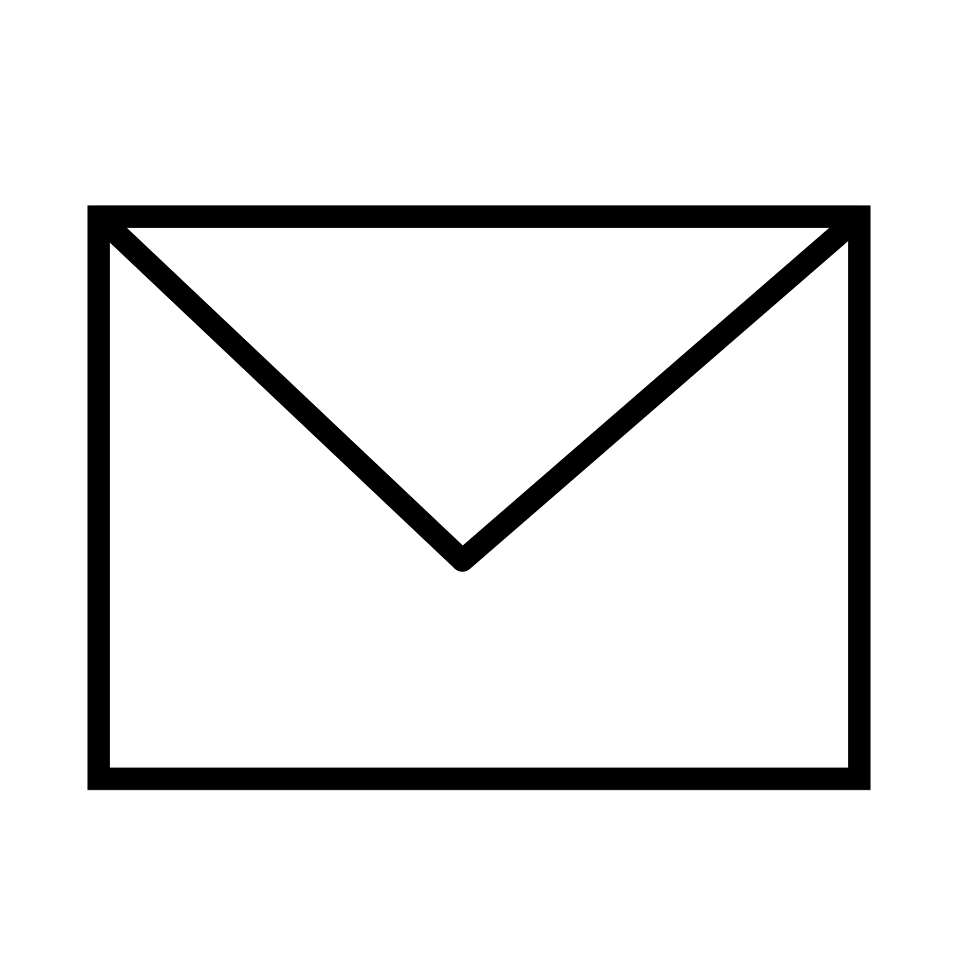 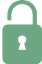 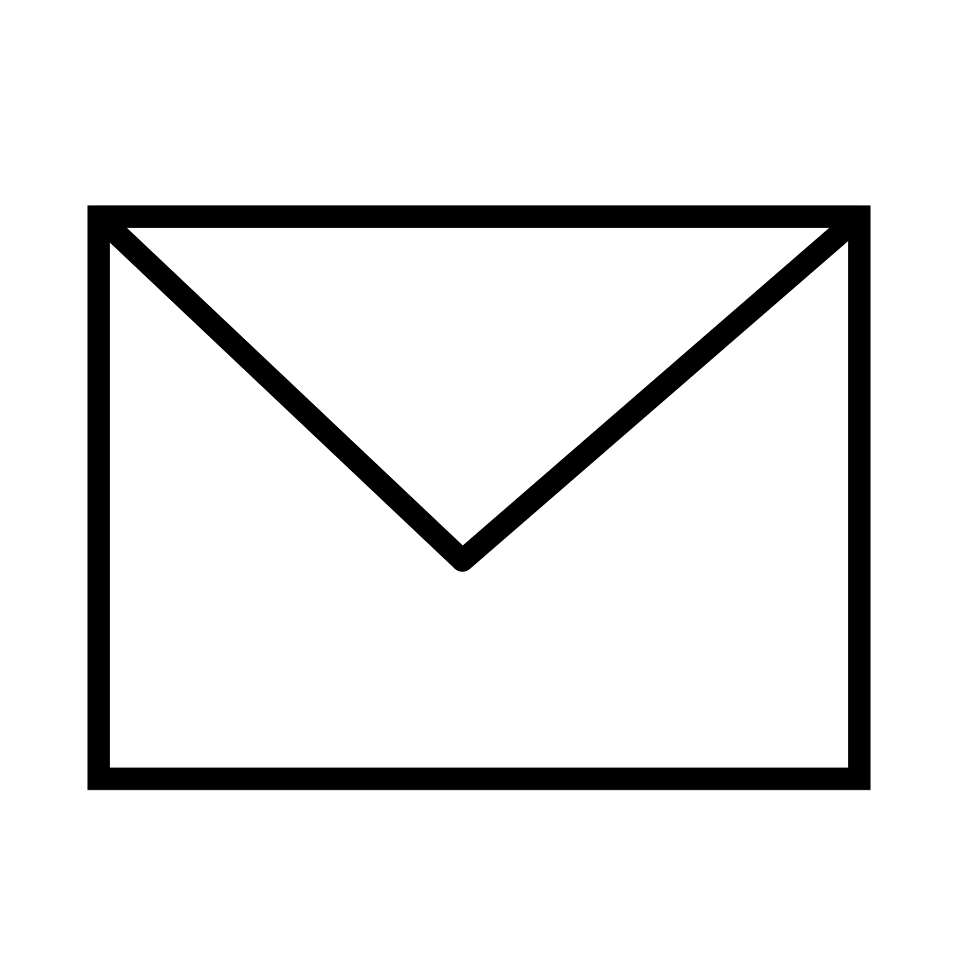 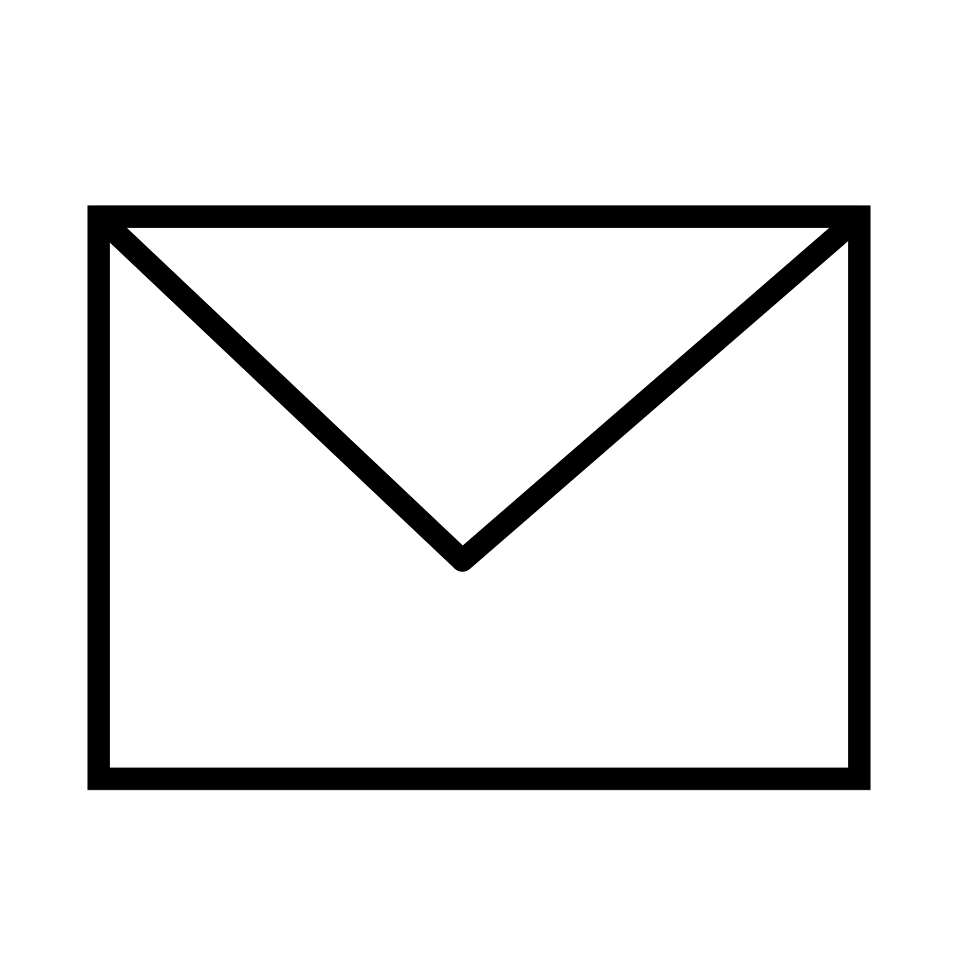 Bob‘s
secret key
Bob‘s
public key
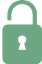 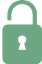 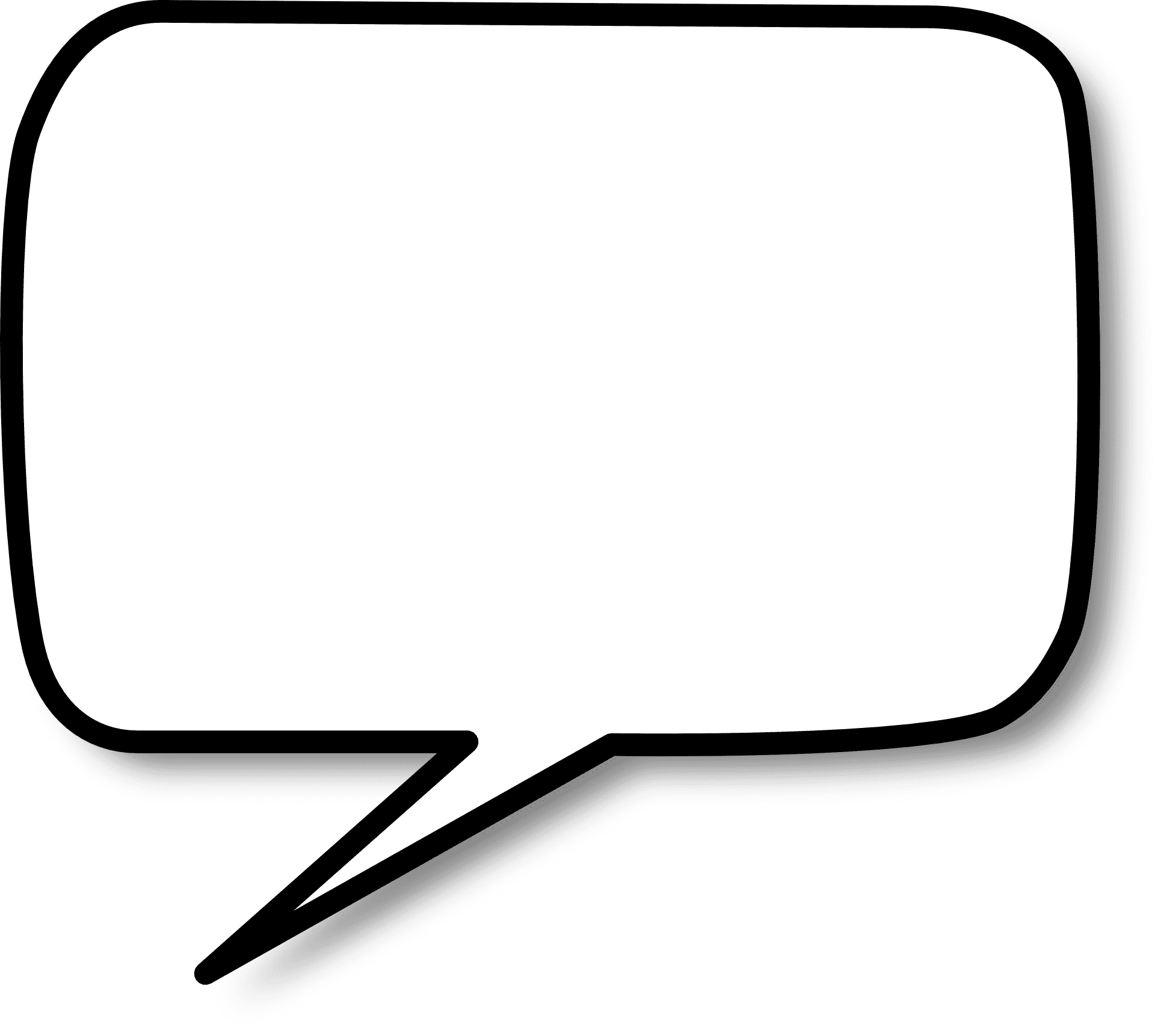 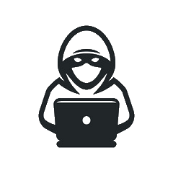 Breaking one-wayness: 

A must invert             .
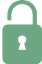 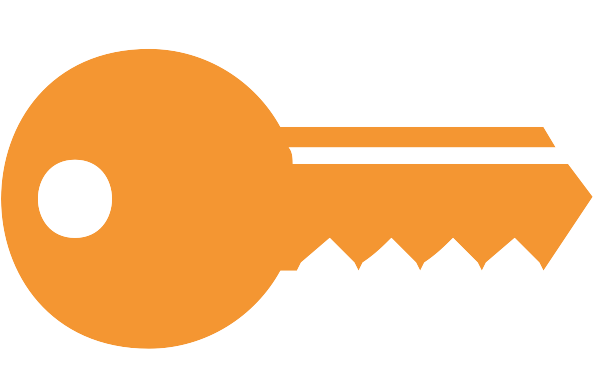 A
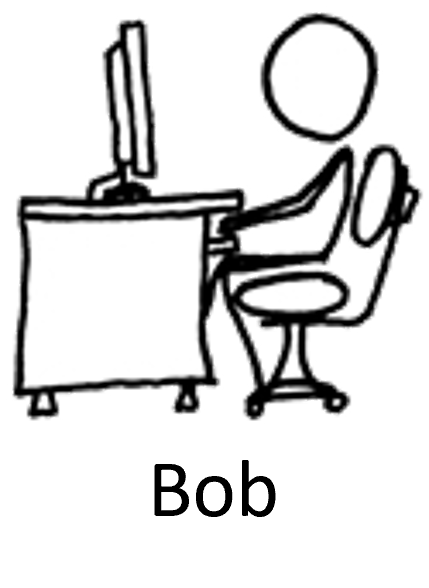 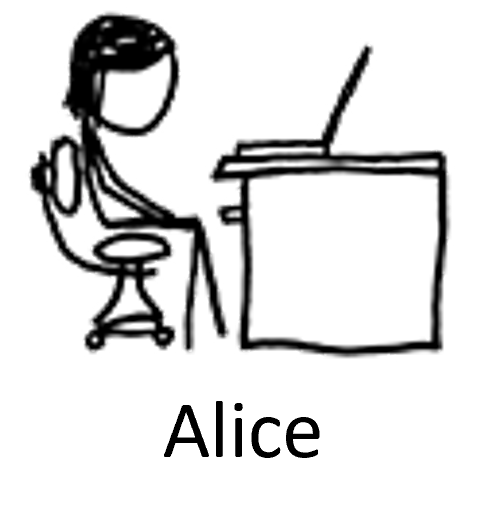 Provable security and the quantum ROM - K. Hövelmanns
Image source: xkcd.com
[Speaker Notes: Let’s next determine what we get from the PKE ingredient: For our purposes, it will already be enough if the PKE scheme is one-way, meaning that it is hard for an attacker to invert the encryption of a random message.]
How we do key encapsulation: FO ‘light’
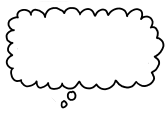 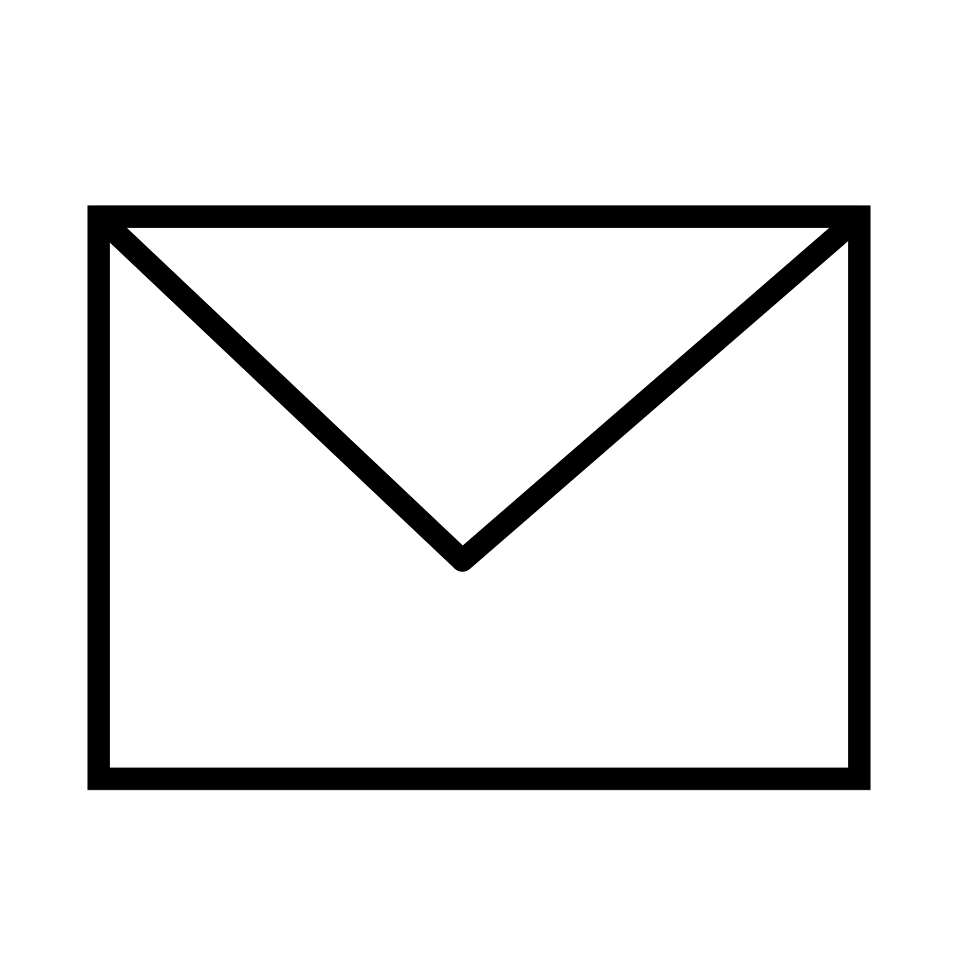 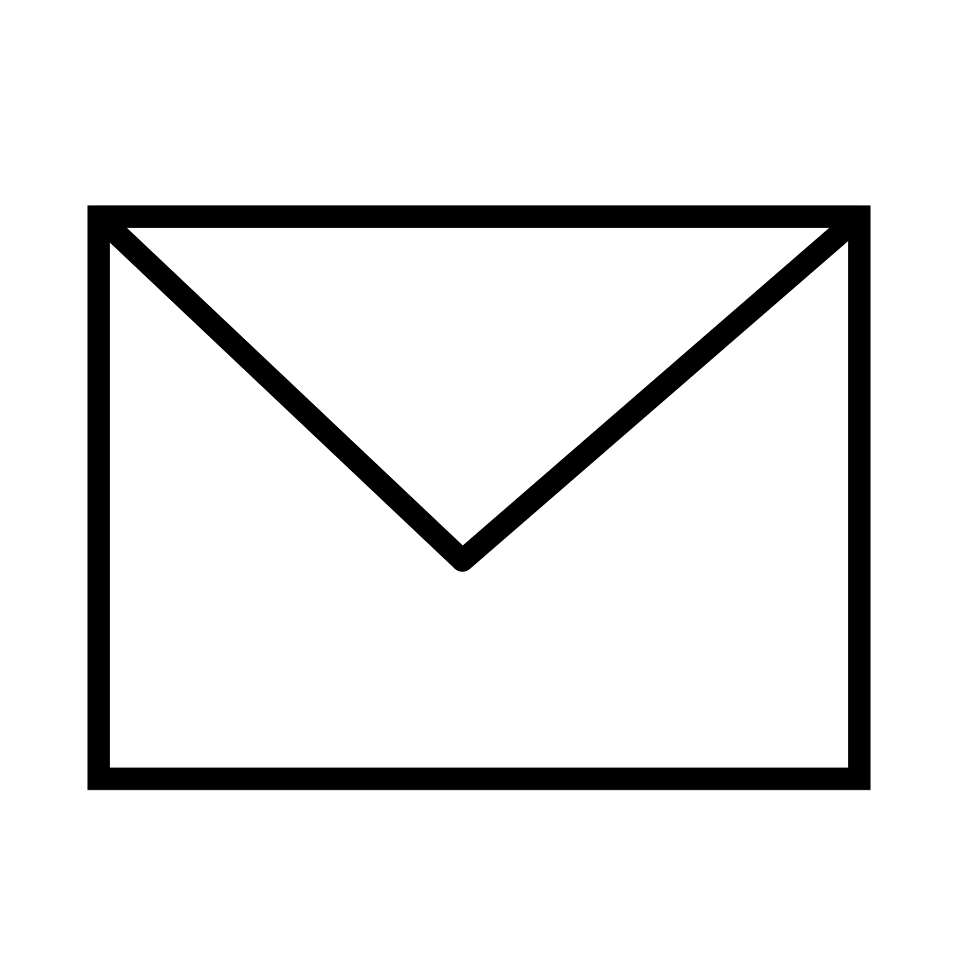 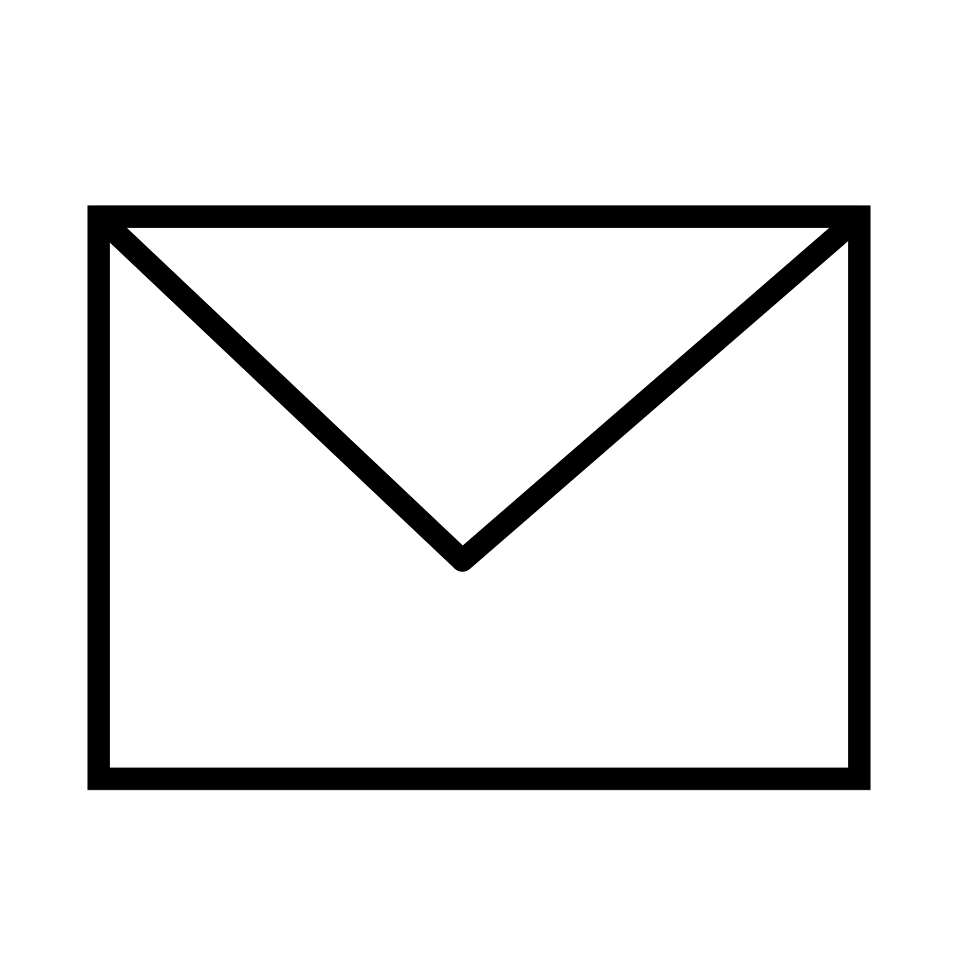 Bob‘s
secret key
Bob‘s
public key
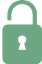 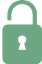 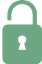 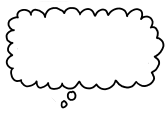 Decrypt
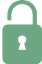 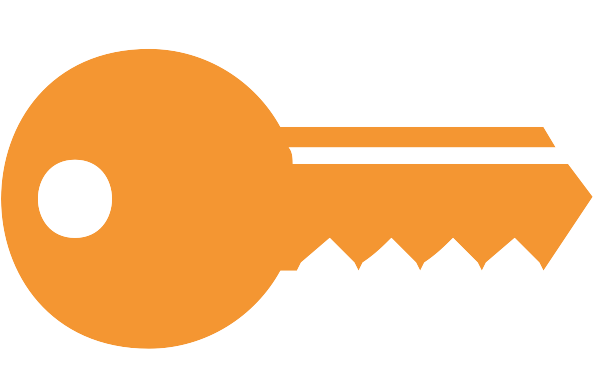 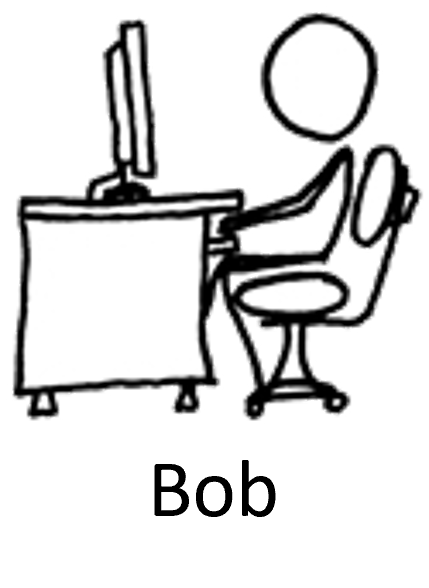 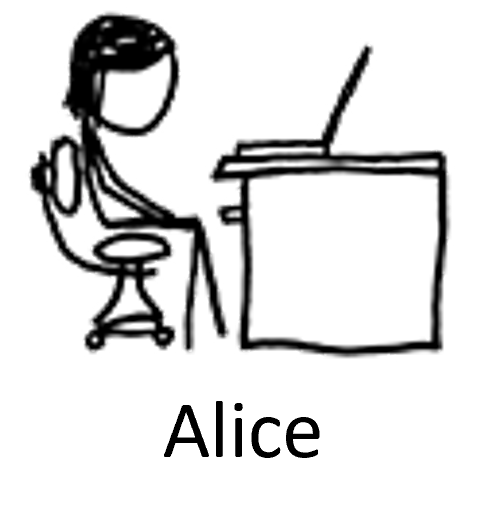 Provable security and the quantum ROM - K. Hövelmanns
Image source: xkcd.com
[Speaker Notes: So we have an encryption scheme for which encryptions of random messages are hard to invert. How can we use it to send over a symmetric key?
Can’t we just pick a random message, encrypt it and use it as the symmetric key? 
In that case, the key indistinguishability attacker would get an encryption together with a key that is either the originating plaintext or a random one.
But we might be having a deterministic encryption scheme on our hands (think McEliece). For deterministic schemes, it is super easy to distinguish the key from random – the attacker can simply encrypt the plaintext it got as the key and see whether this yields the ciphertext!
(Actually, we’ll soon see that to achieve stronger security, we’ll want to modify the encryption algorithm in a way that makes it deterministic. So this problem will even apply to schemes that weren’t originally deterministic.)]
How we do key encapsulation: FO ‘light’
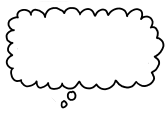 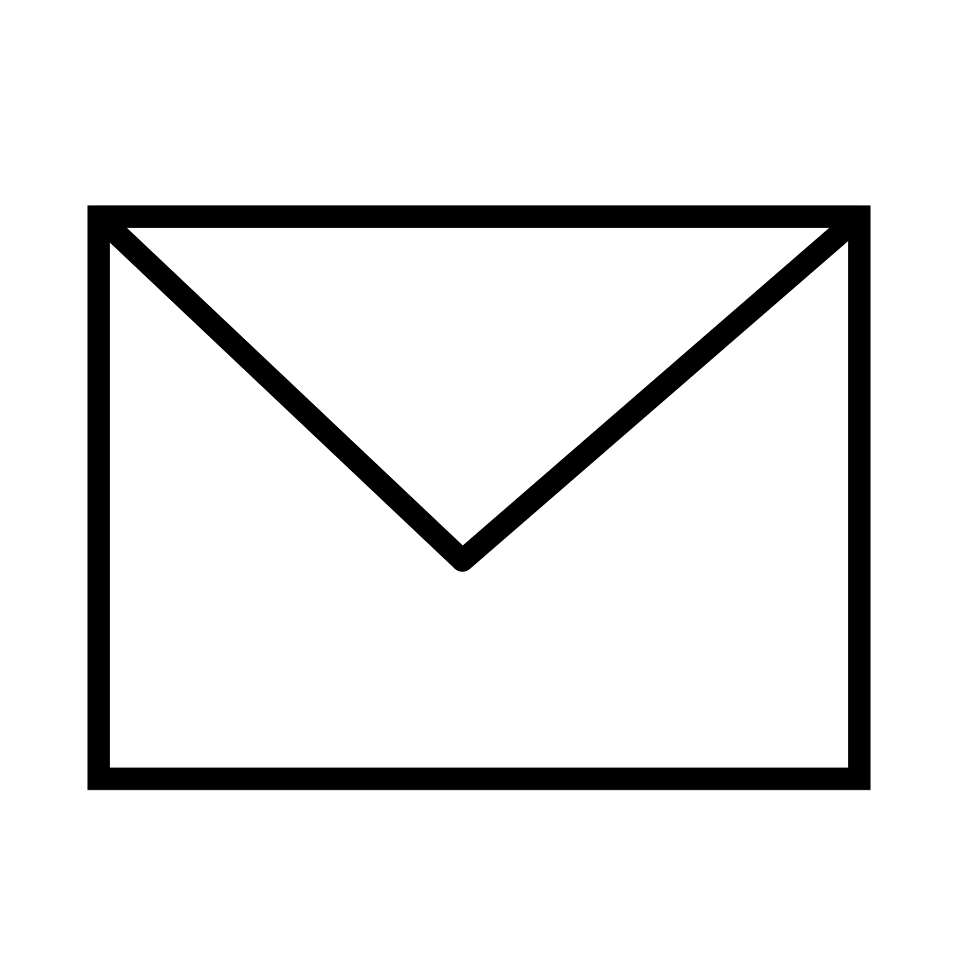 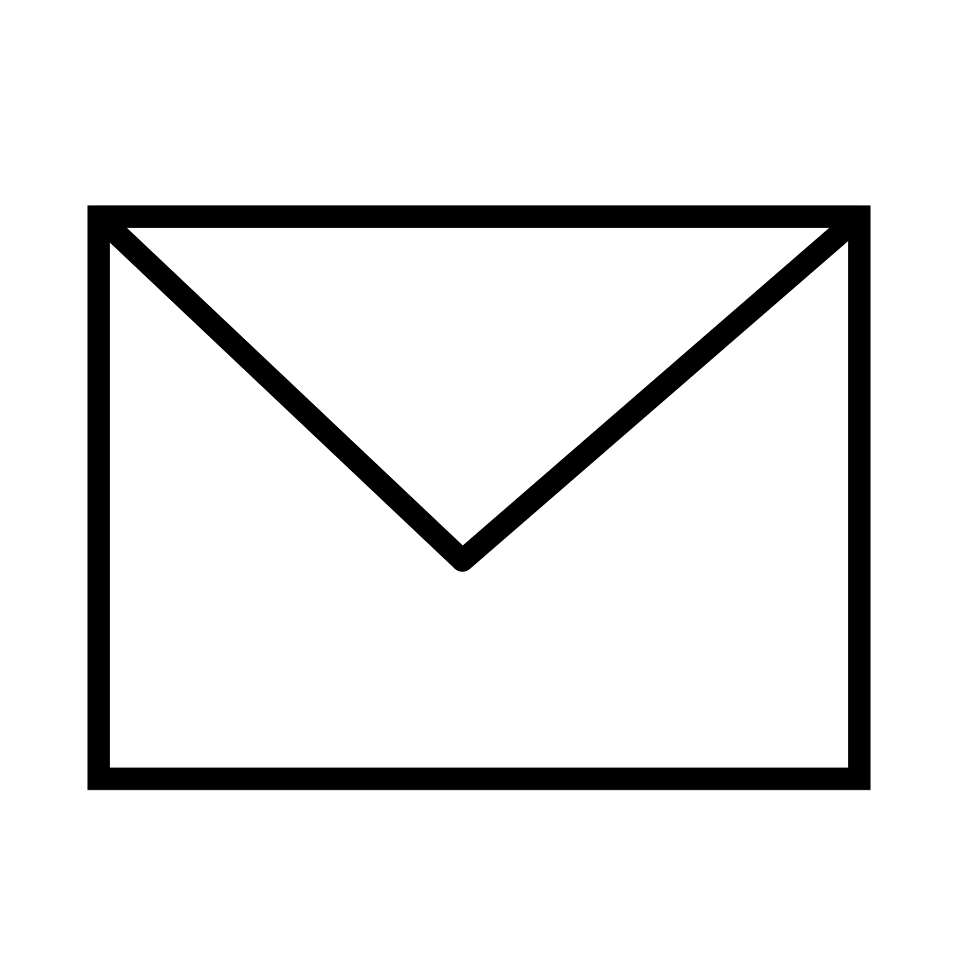 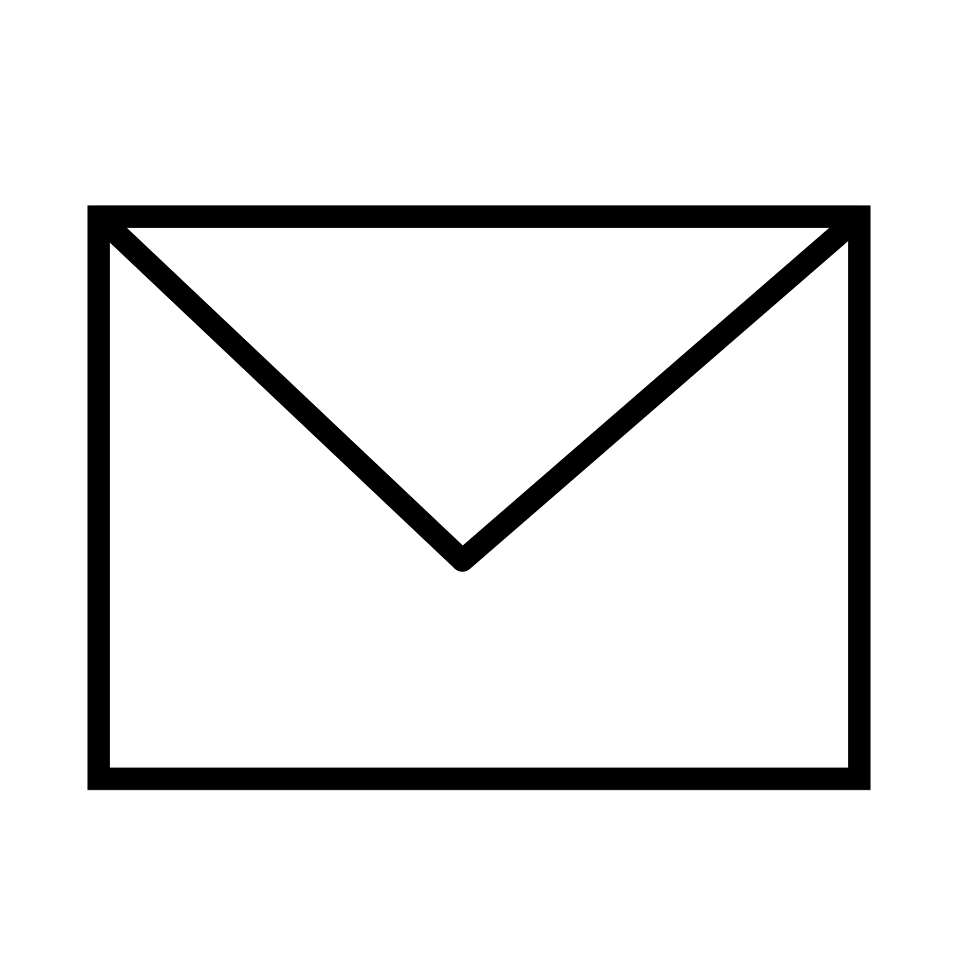 Bob‘s
secret key
Bob‘s
public key
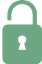 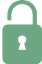 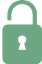 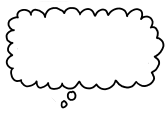 Decrypt
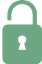 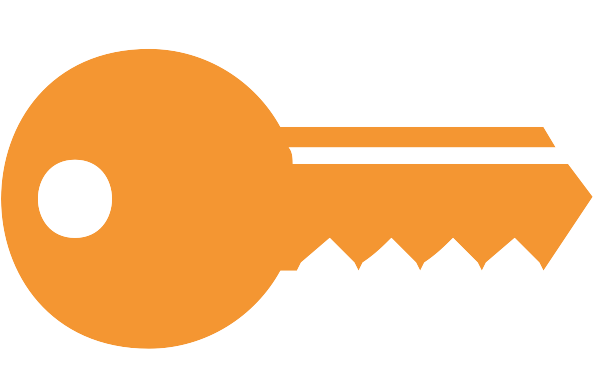 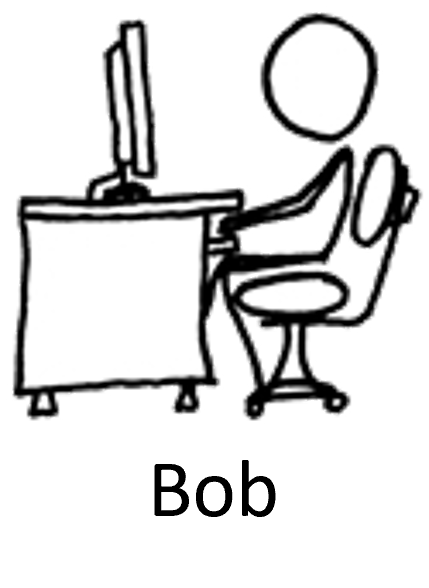 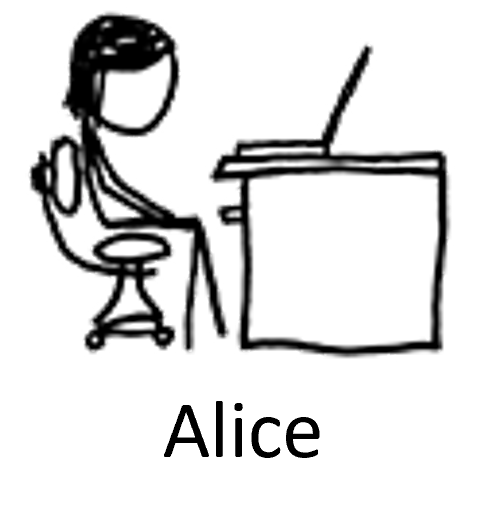 Provable security and the quantum ROM - K. Hövelmanns
Image source: xkcd.com
[Speaker Notes: Instead, we’ll derive the key from the plaintext in a way for which we hope that is sufficiently random-looking.]
ROM heuristic for FO ‘light’
Claim: If the encryption scheme is hard to invert,
then it is hard to break key indistinguishability of FO ‘light’.
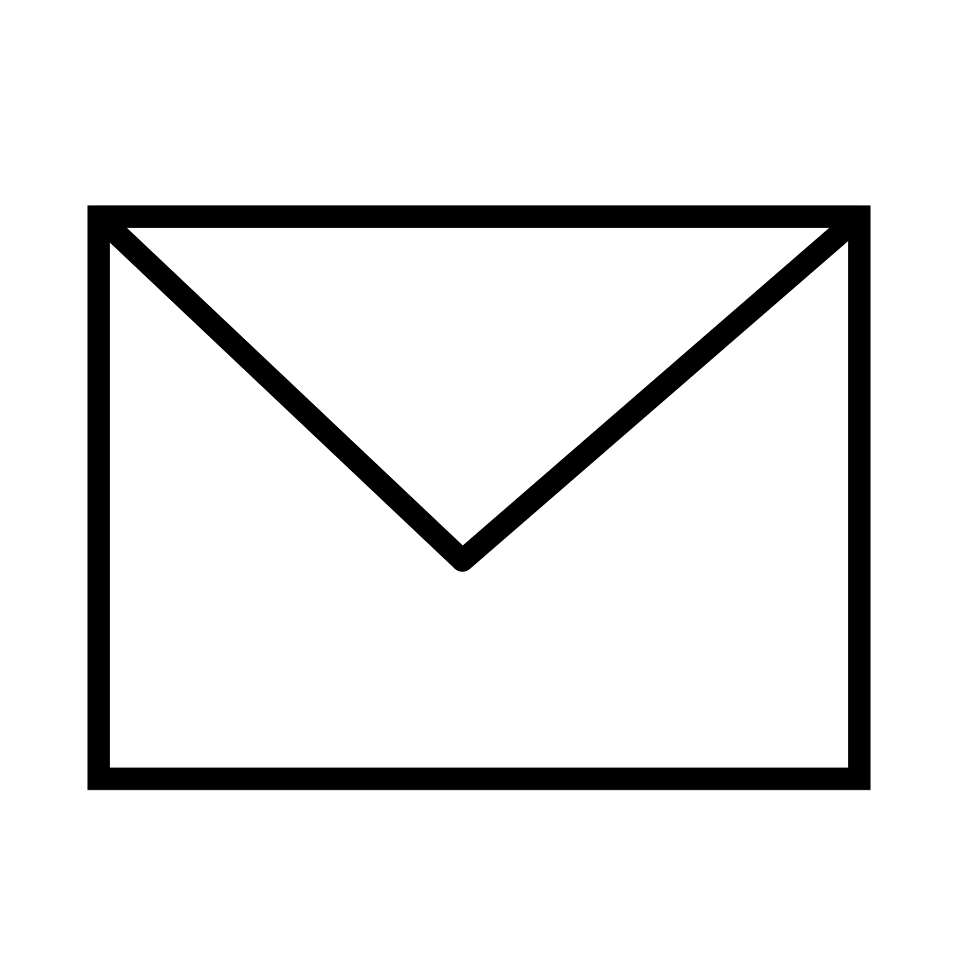 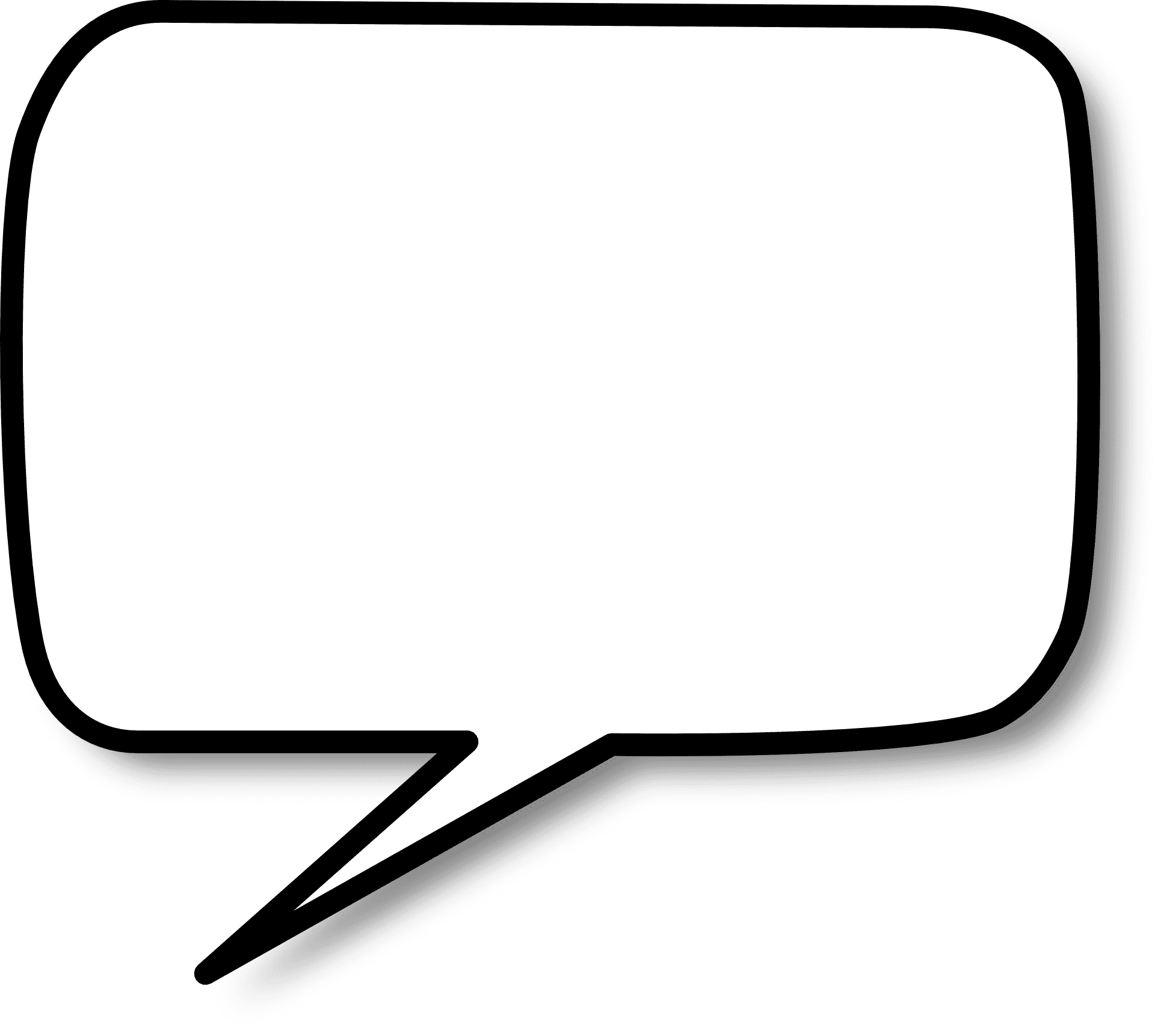 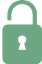 ‘real’ / 
’random’
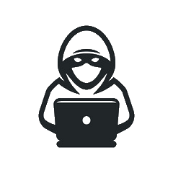 A
Provable security and the quantum ROM - K. Hövelmanns
ROM heuristic for FO ‘light’
Claim: If the encryption scheme is hard to invert,
then it is hard to break key indistinguishability of FO ‘light’.
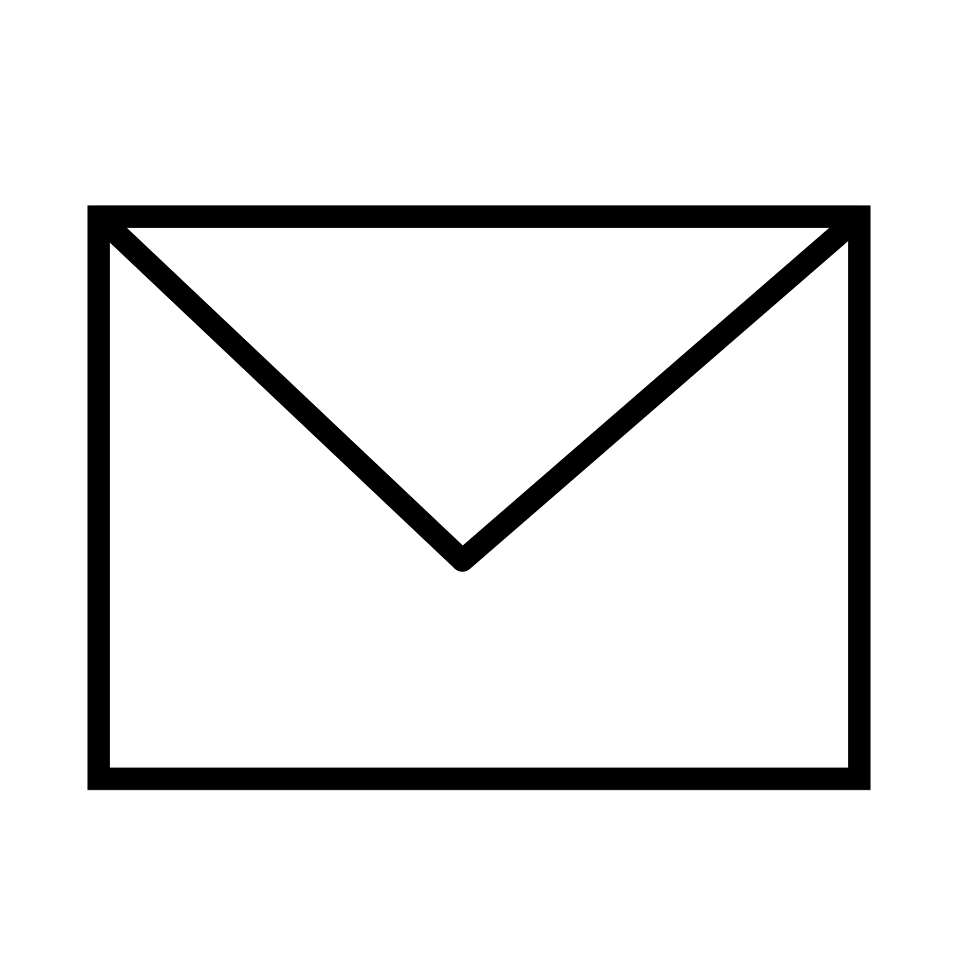 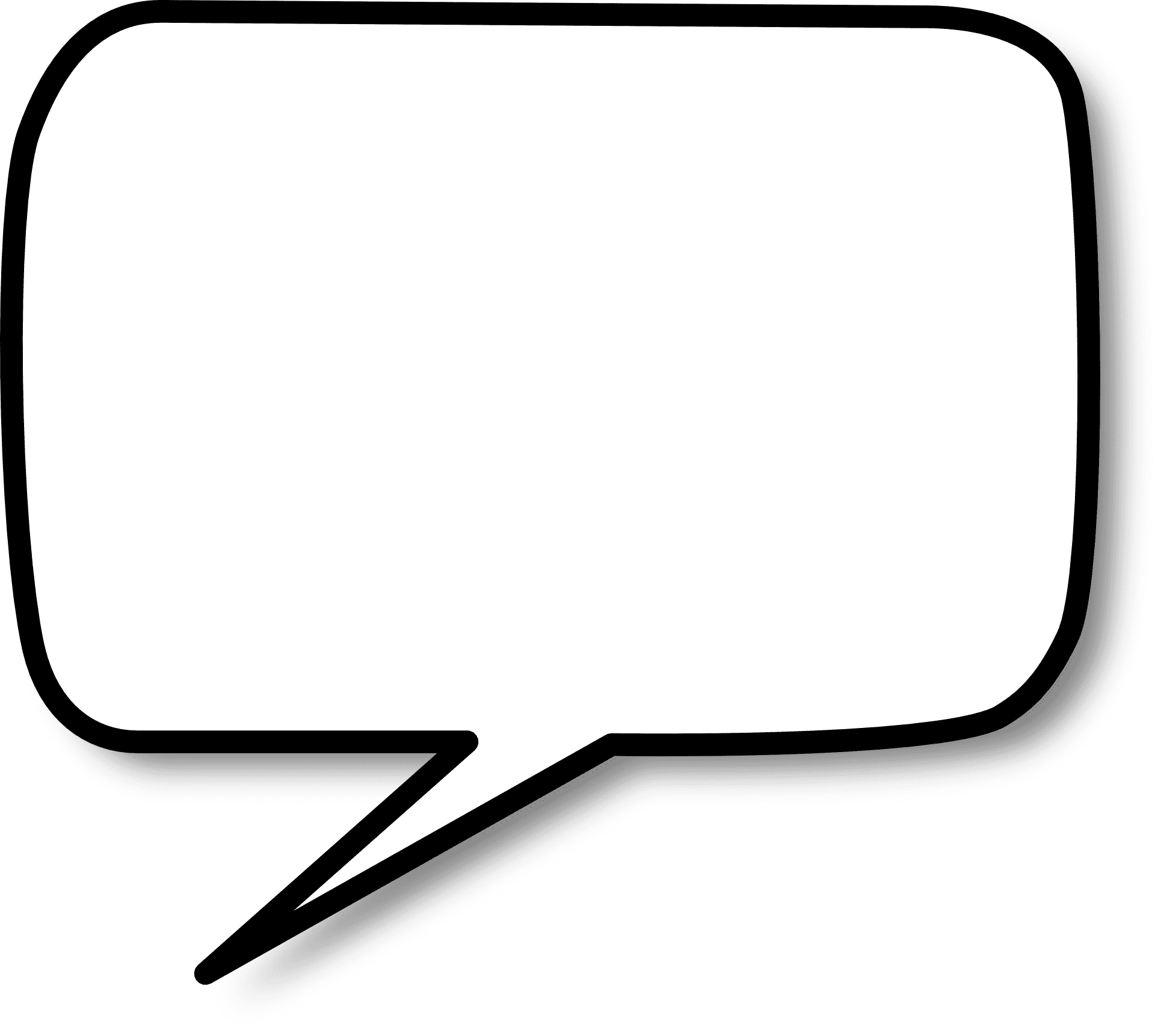 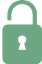 ‘real’ / 
’random’
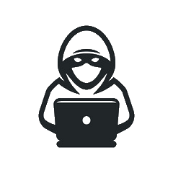 A
Provable security and the quantum ROM - K. Hövelmanns
ROM heuristic for FO ‘light’
Claim: If the encryption scheme is hard to invert,
then it is hard to break key indistinguishability of FO ‘light’.
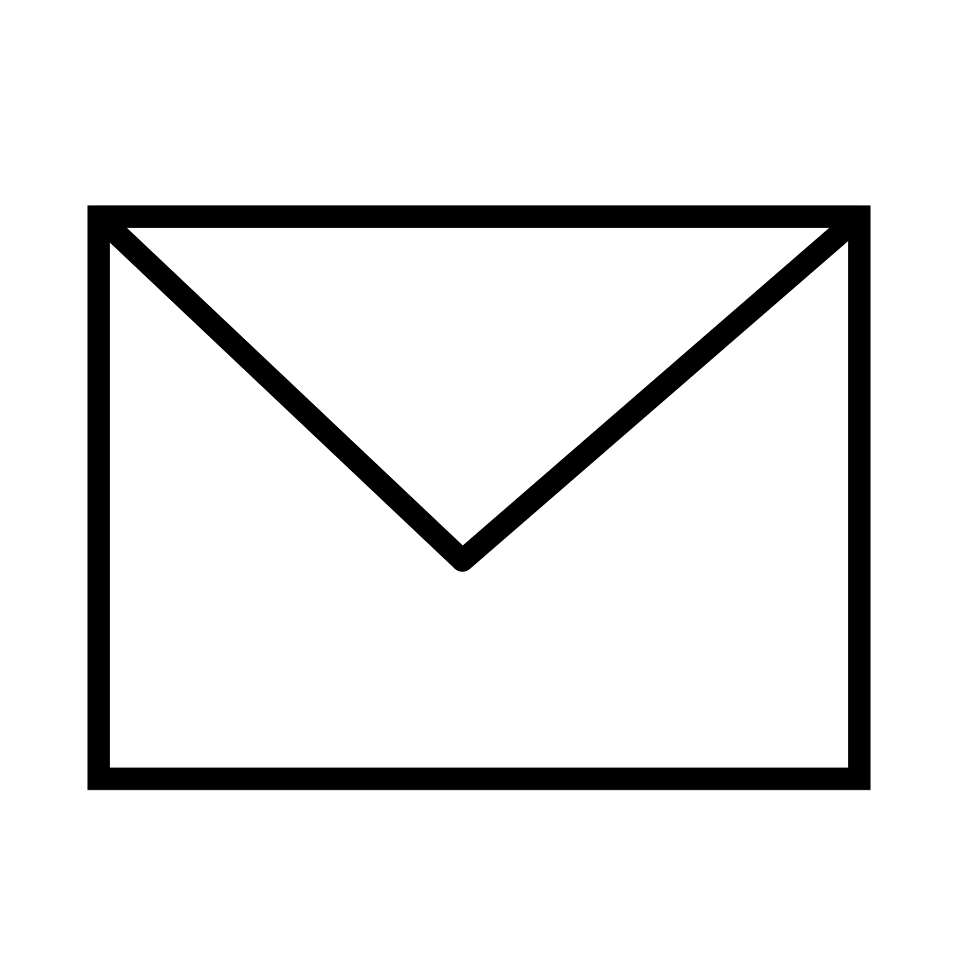 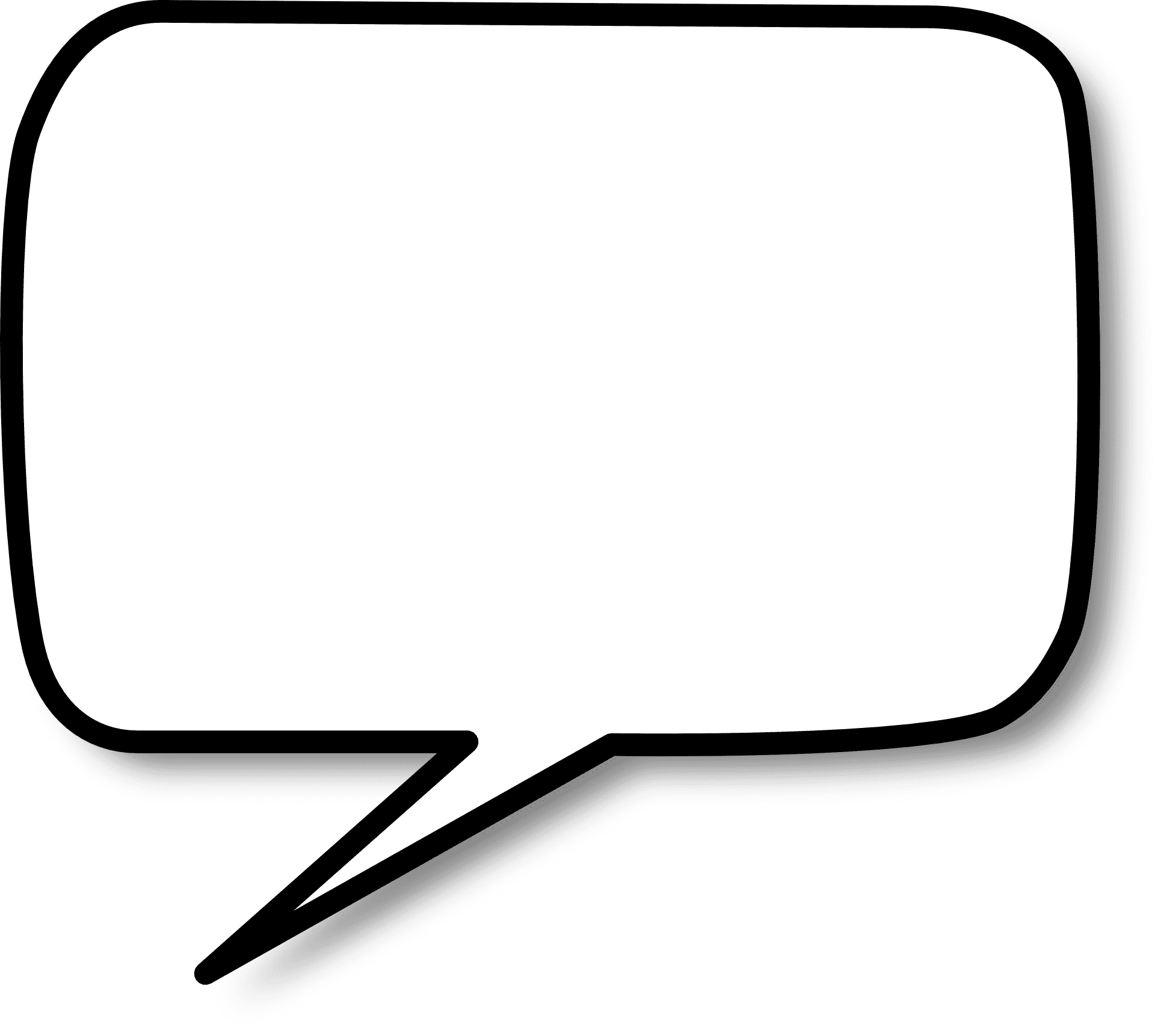 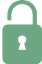 ‘real’ / 
’random’
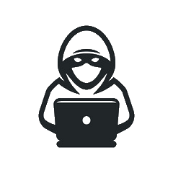 A
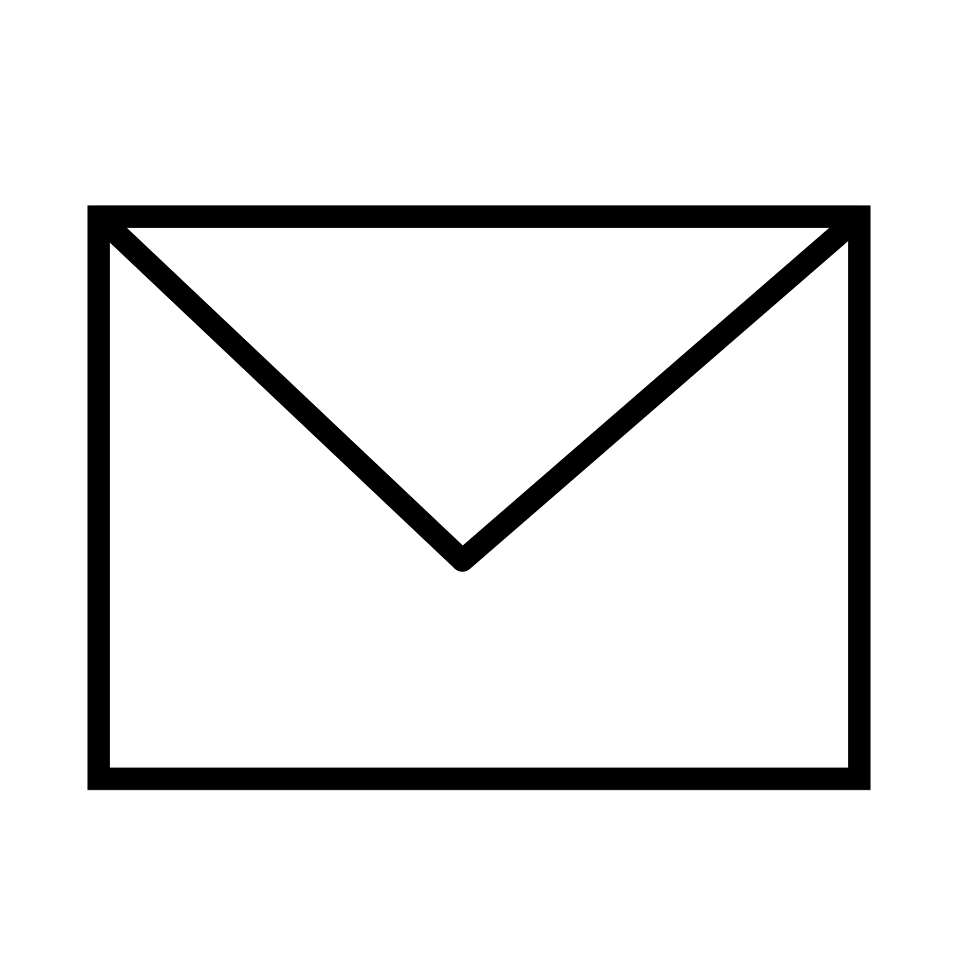 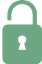 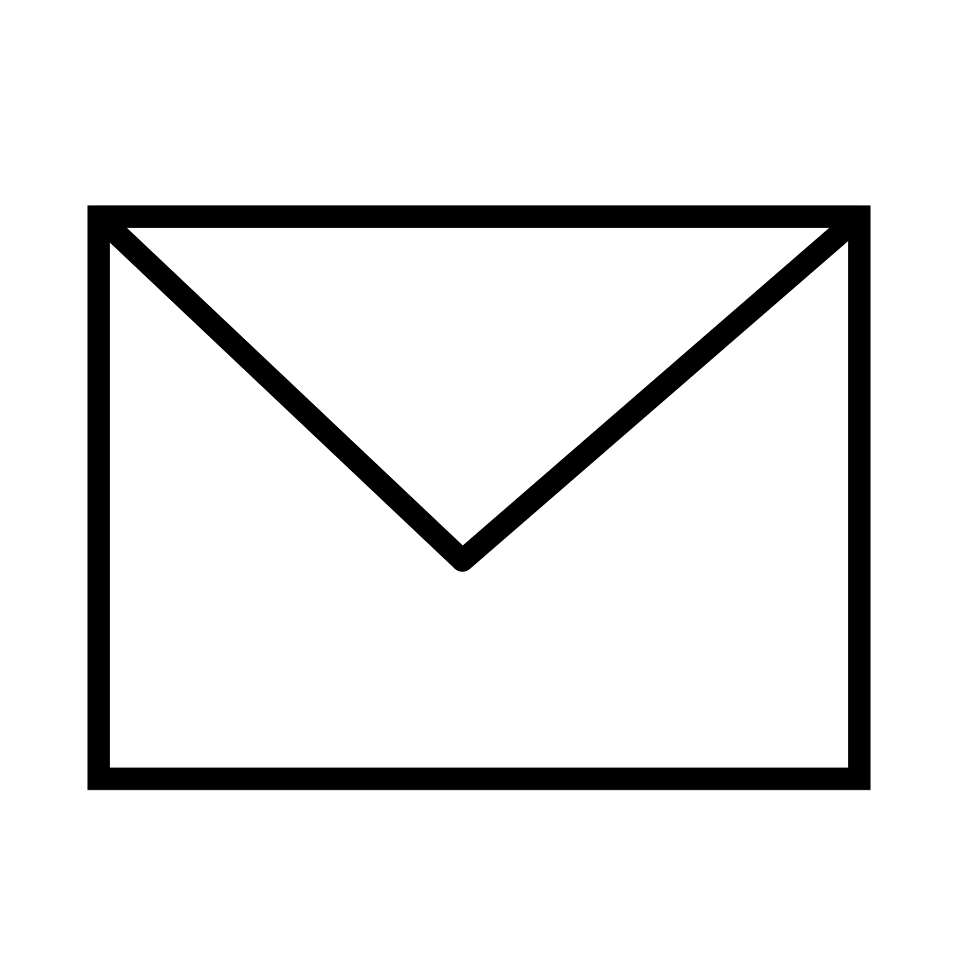 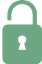 Provable security and the quantum ROM - K. Hövelmanns
Strengthening the key encapsulation
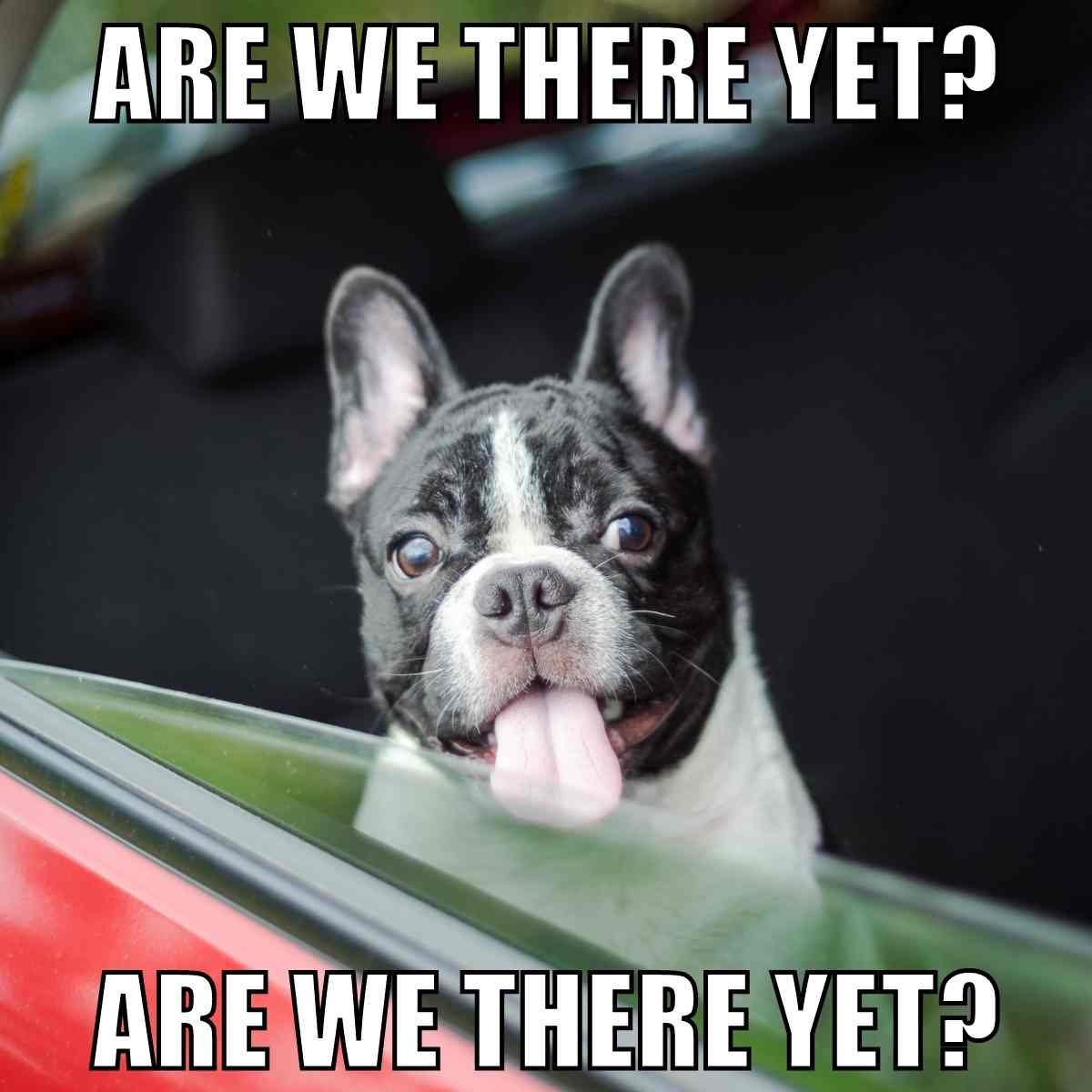 Provable security and the quantum ROM - K. Hövelmanns
[Speaker Notes: As we’ve seen at the beginning of the talk, chosen-ciphertext attacks actually are a huge deal in practice. This is why we’d rather have that the key encapsulation is also secure against this stronger class of attacker.]
Strengthening the key encapsulation
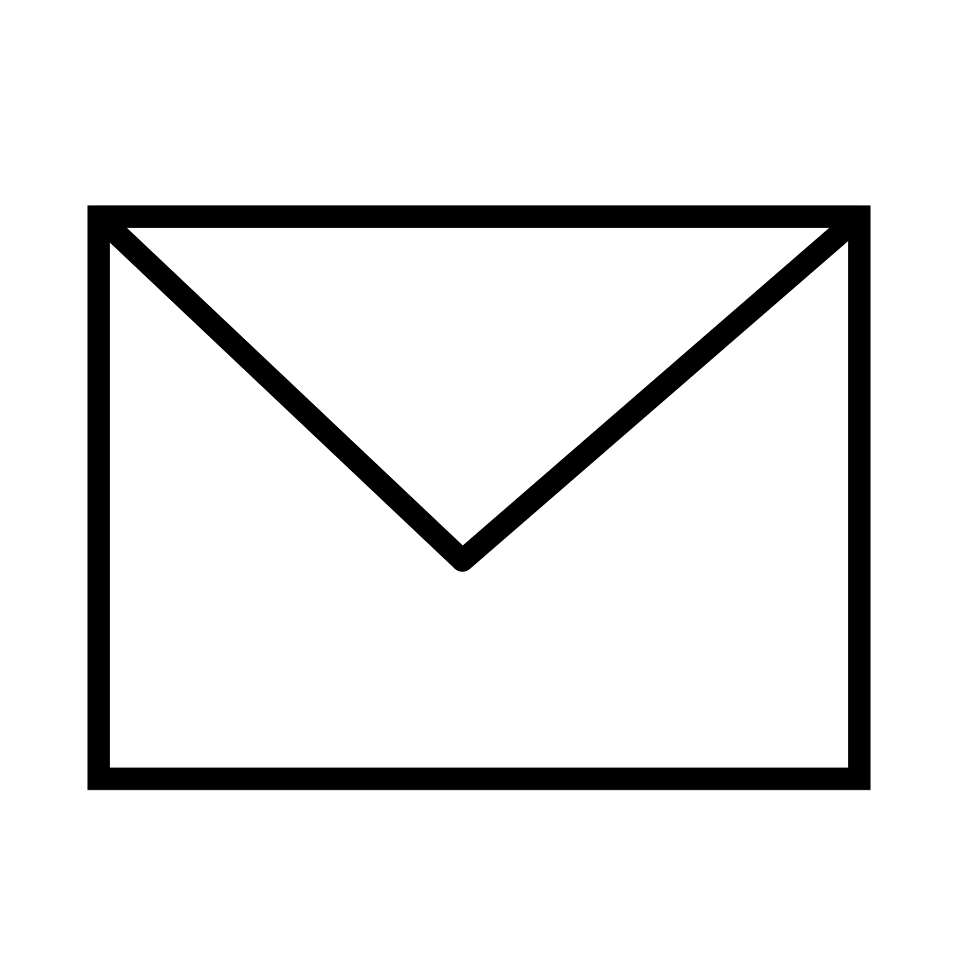 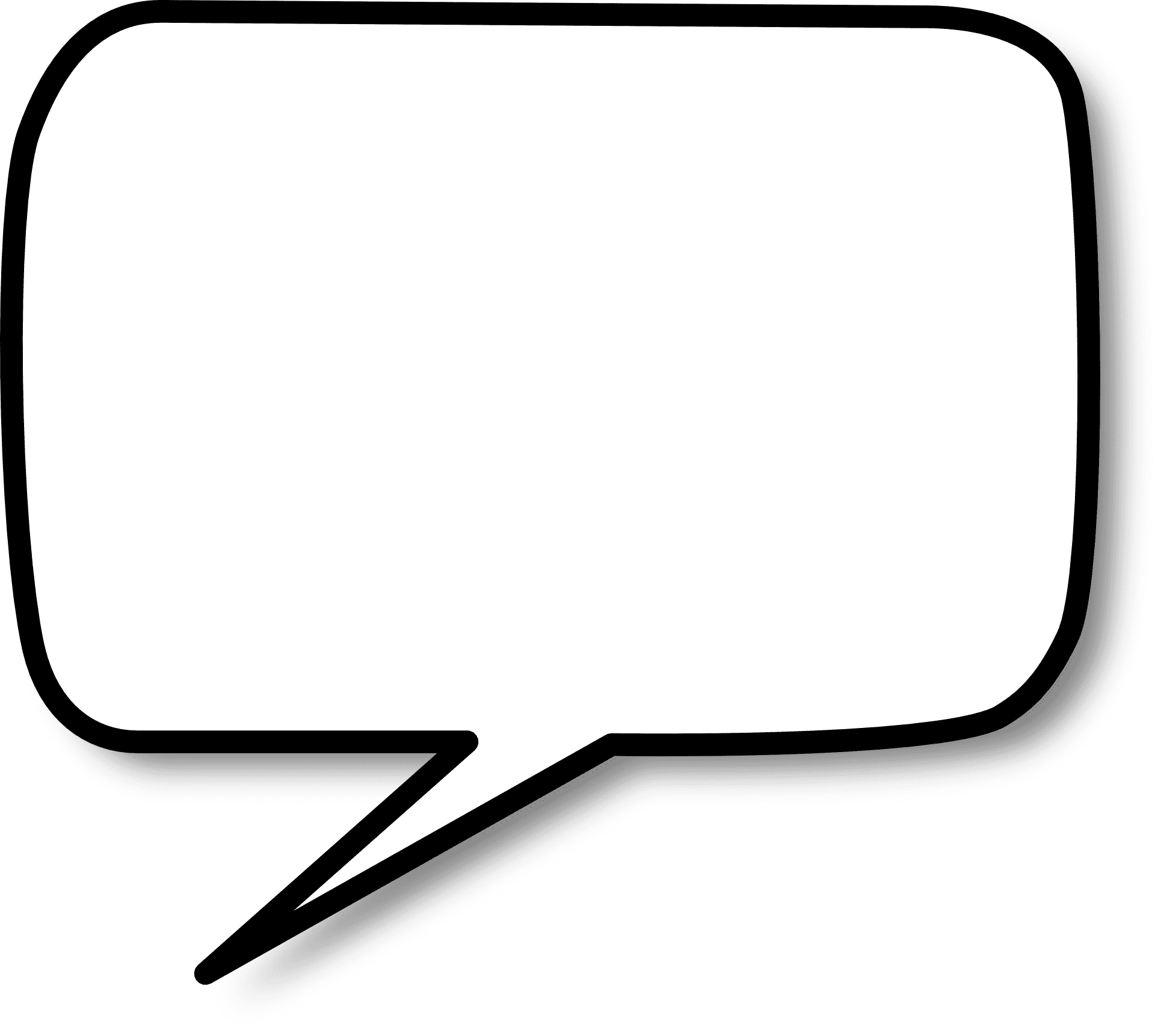 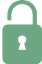 ‘real’ / 
’random’
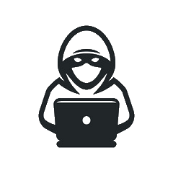 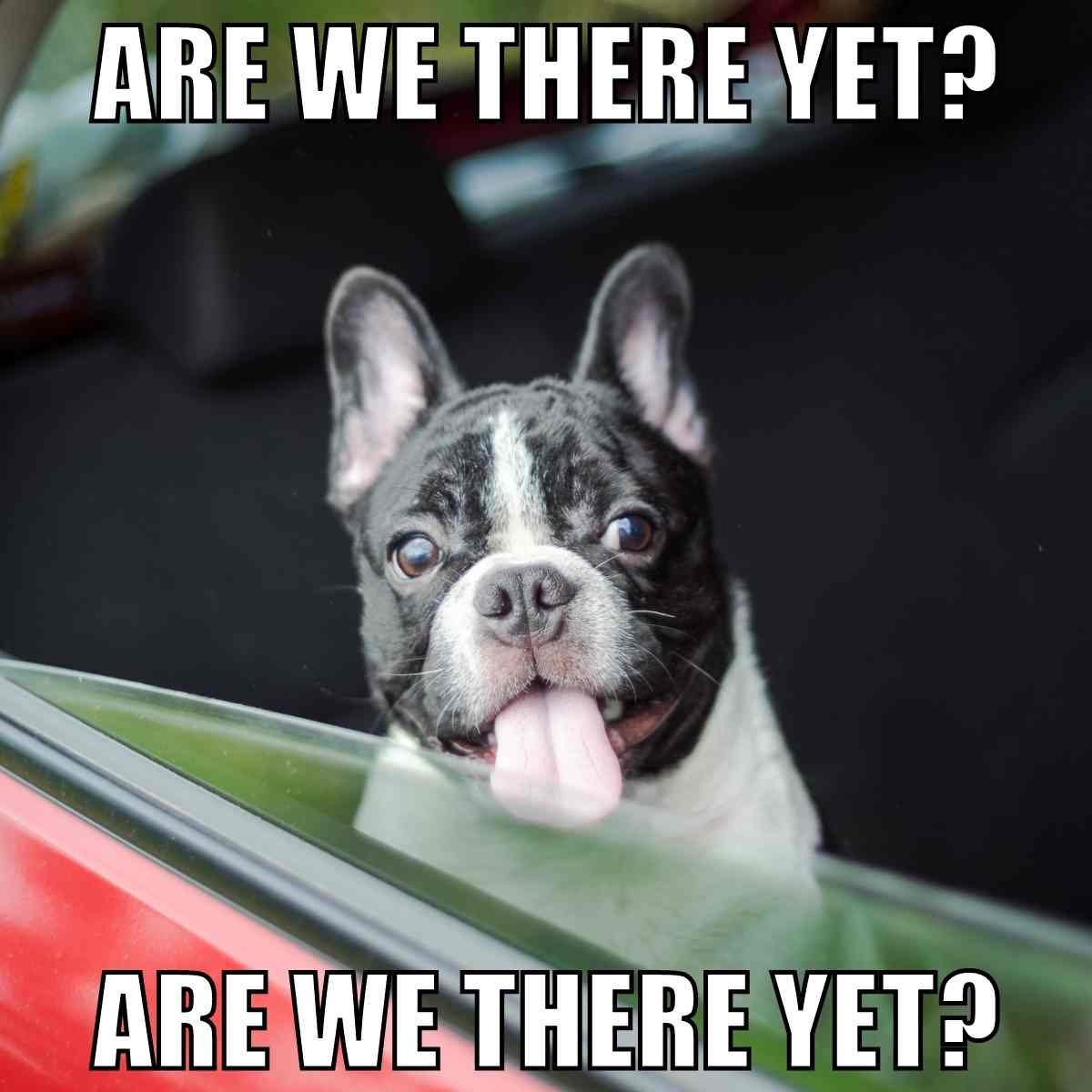 A
But now, A also has an oracle for the decryption algorithm
Provable security and the quantum ROM - K. Hövelmanns
Strengthening the key encapsulation
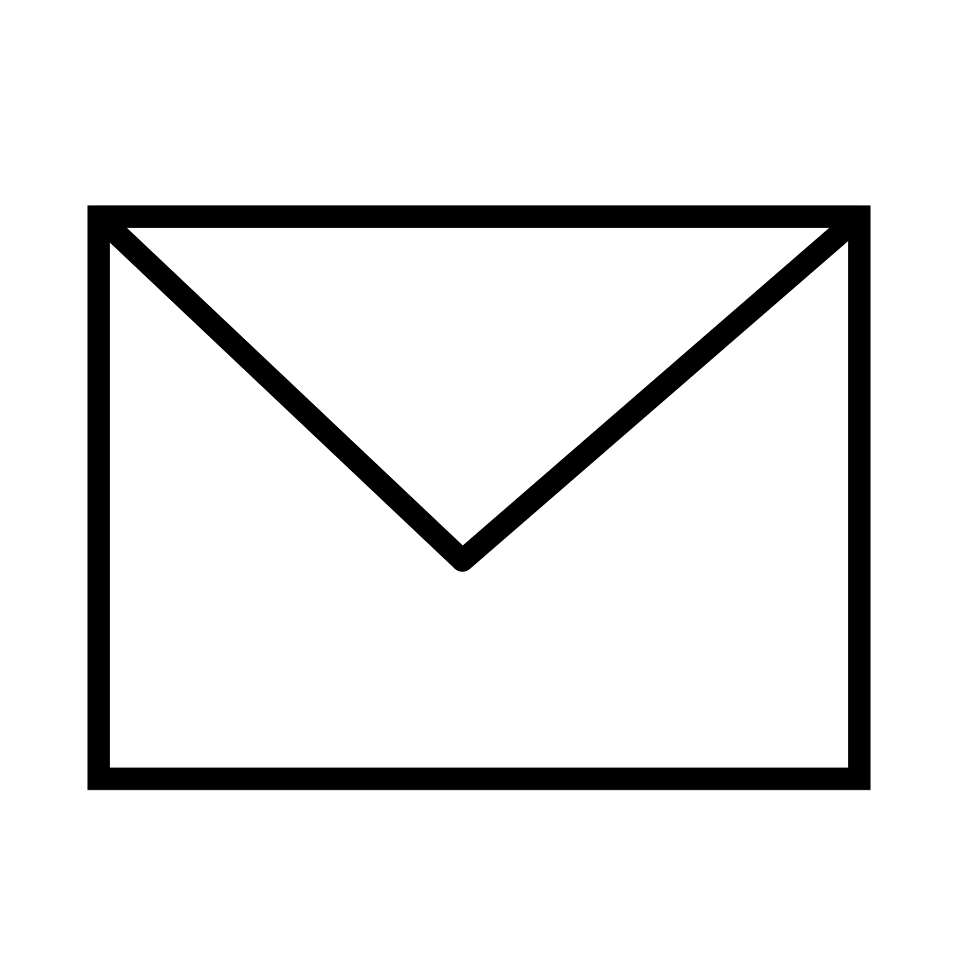 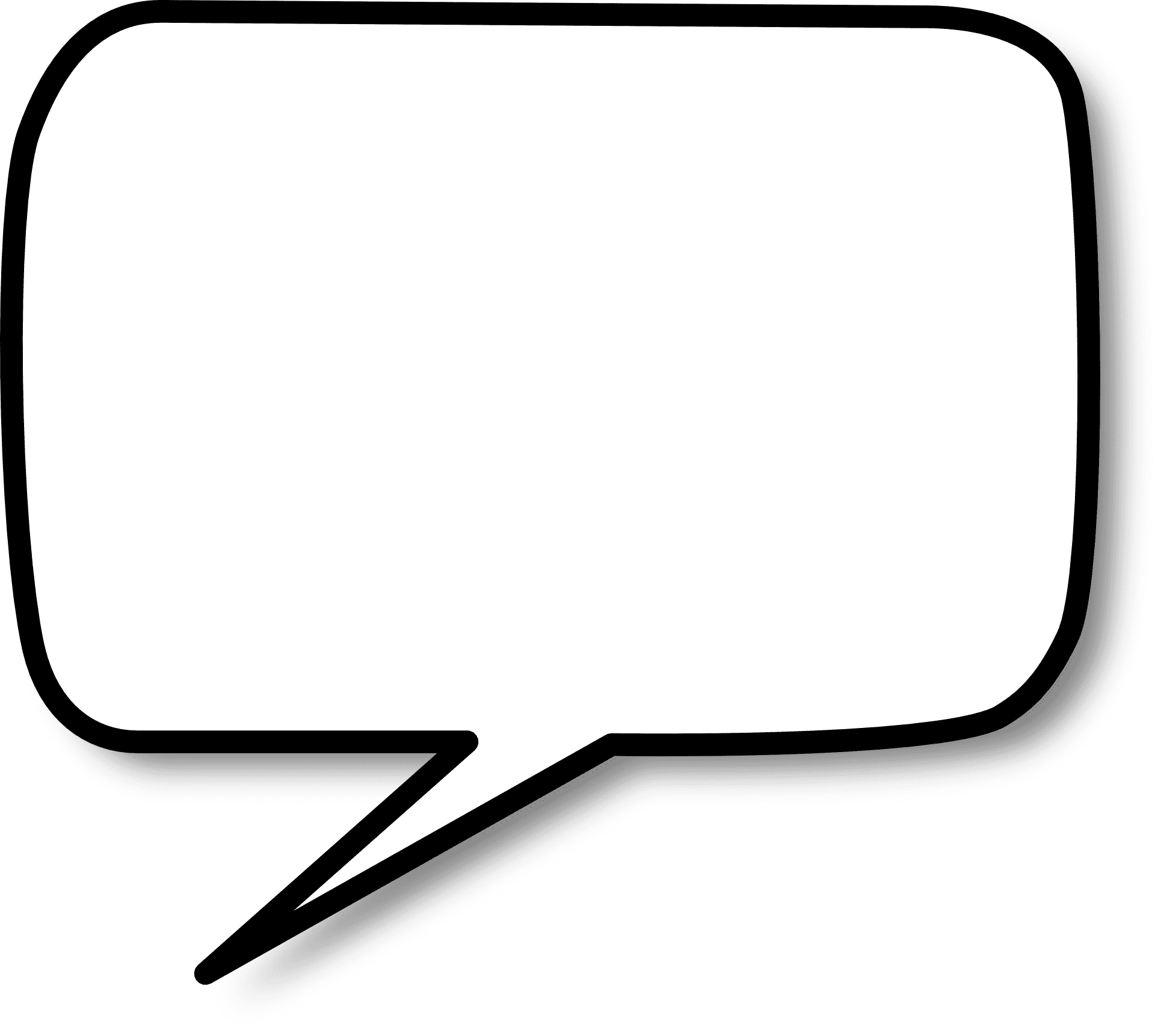 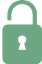 ‘real’ / 
’random’
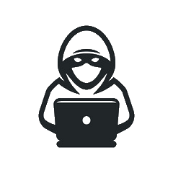 A
Full version of the FO transformation:
FO =  FO ‘light’ + additional trick
Idea: Make decryptions useless for A
But now, A also has an oracle for the decryption algorithm
Provable security and the quantum ROM - K. Hövelmanns
Image source: xkcd.com
‘Full’ FO
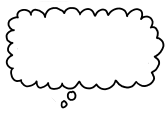 Goal: Make decryptions useless for A!
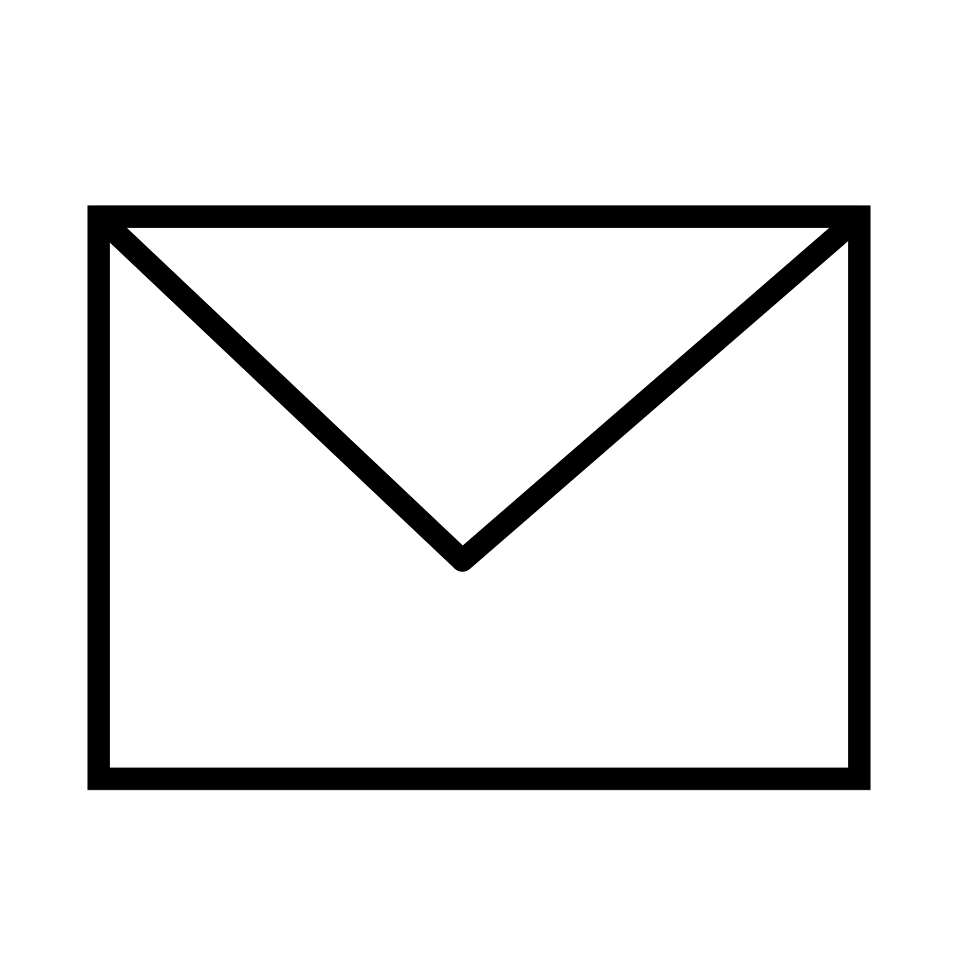 Bob‘s
secret key
Bob‘s
public key
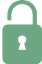 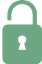 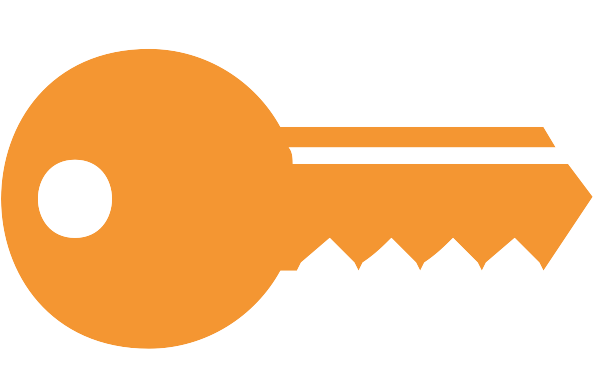 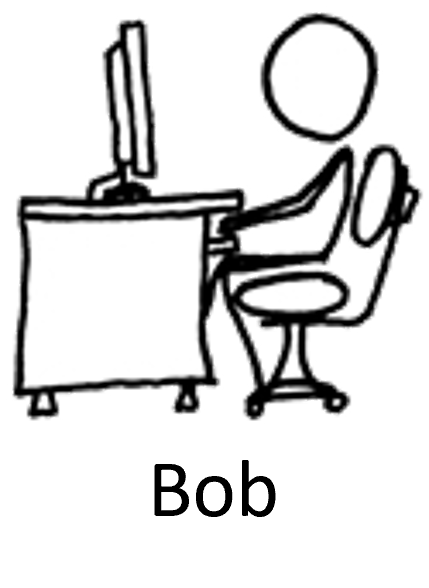 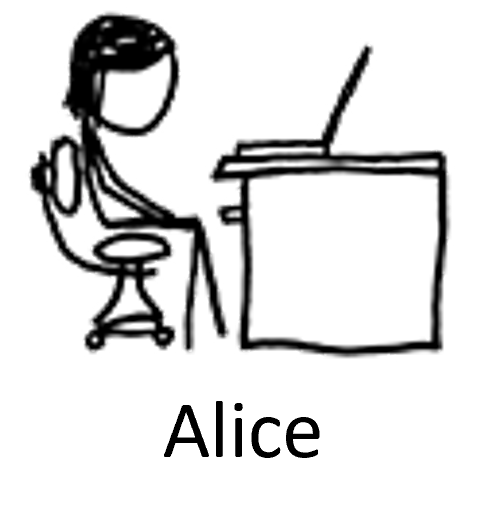 Provable security and the quantum ROM - K. Hövelmanns
Image source: xkcd.com
[Speaker Notes: We do something that might look very, very stupid at first: we’ll alter the encryption process such that it is turned deterministic!
Why isn’t this a complete catastrophe? Because it can be shown that the encryption is still hard to invert and the key is still hidden by the hash function.
(Good thing that we didn’t use the plaintext as the key!)]
‘Full’ FO
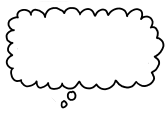 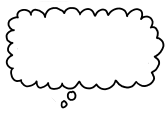 Goal: Make decryptions useless for A!
Decrypt
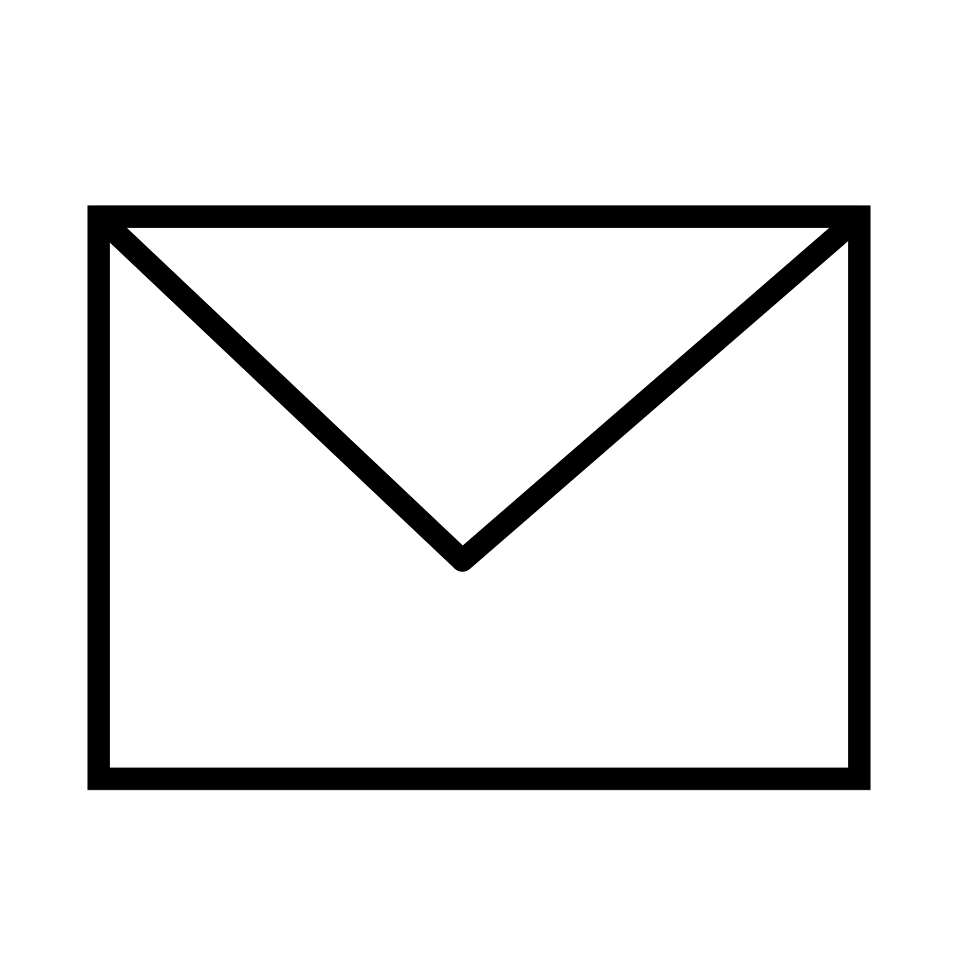 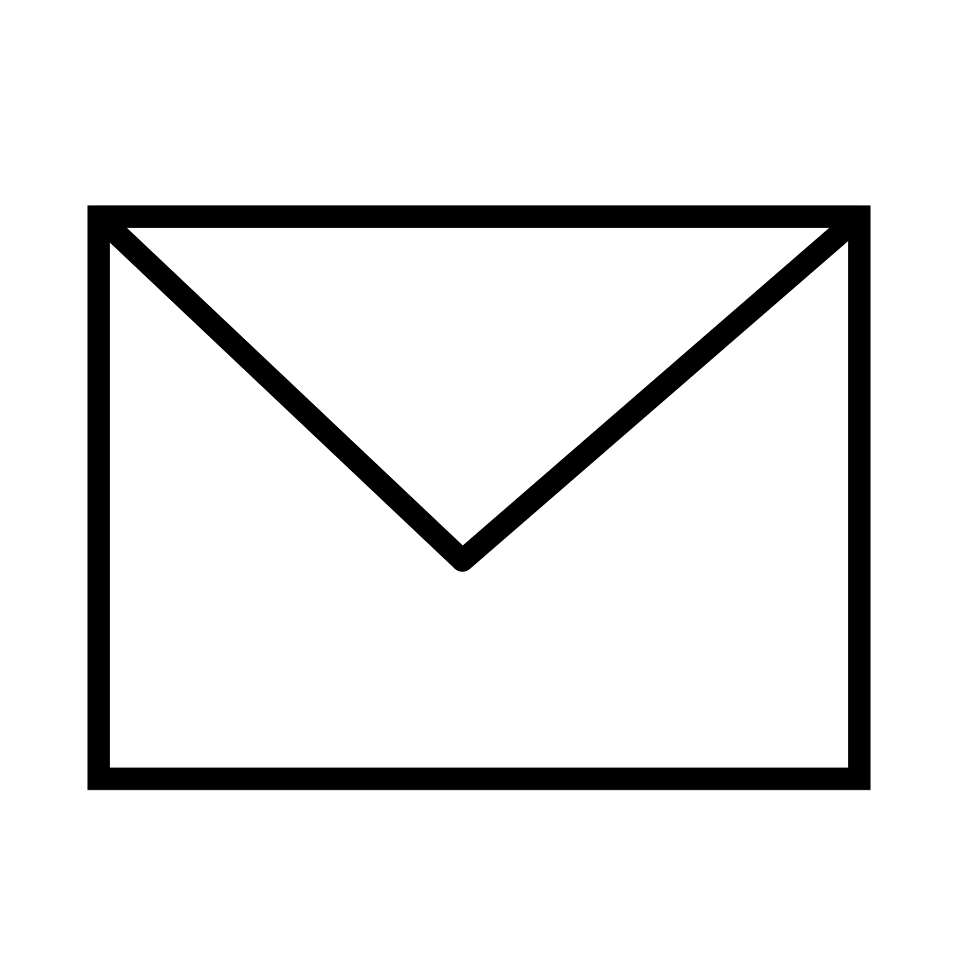 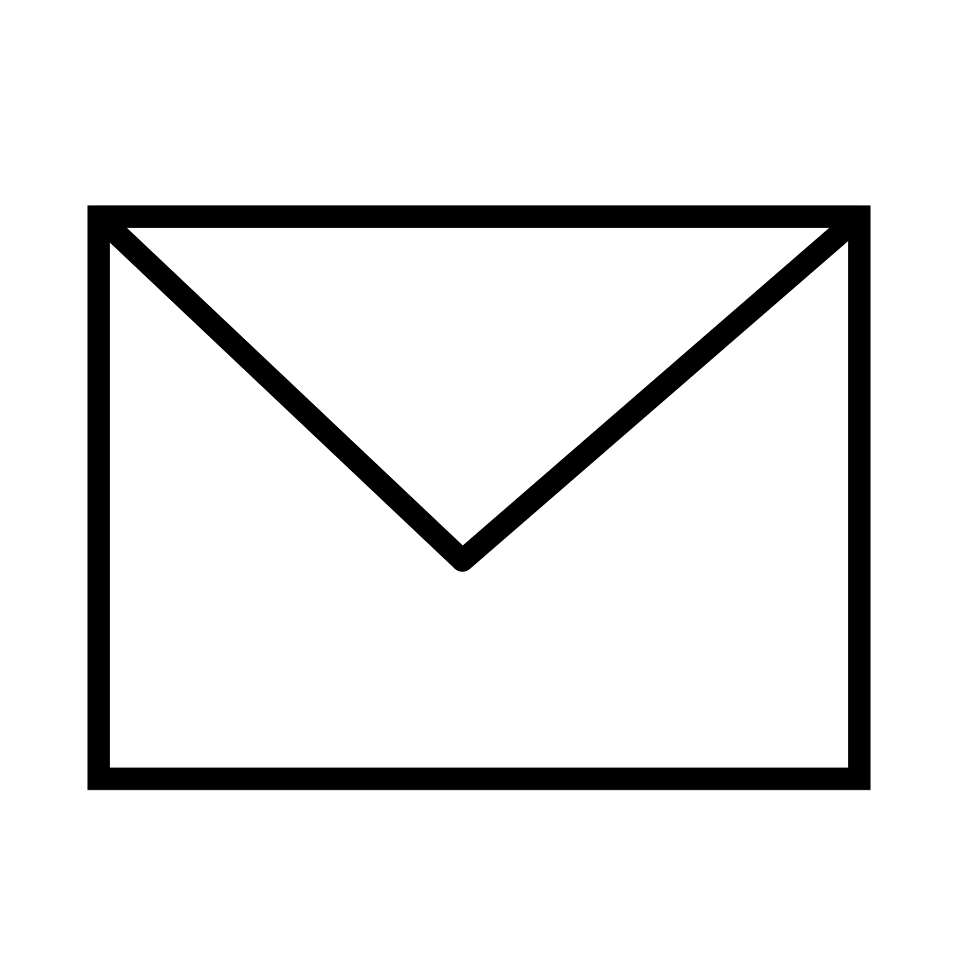 Bob‘s
secret key
Bob‘s
public key
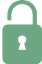 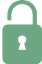 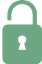 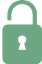 Otherwise, reject!
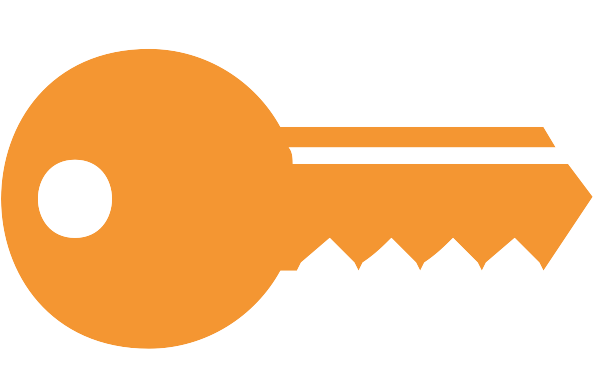 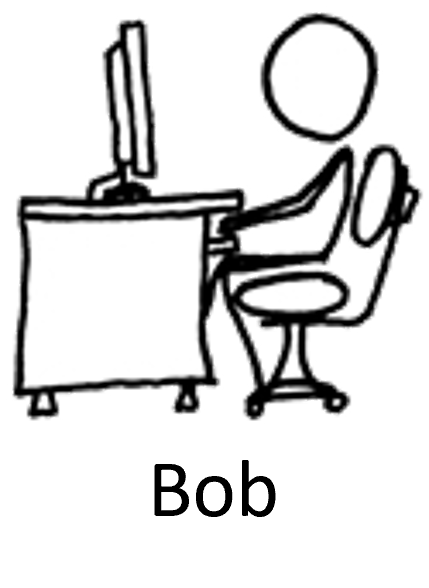 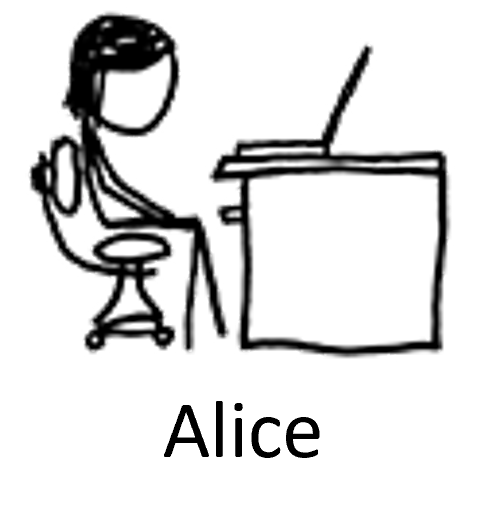 Provable security and the quantum ROM - K. Hövelmanns
Image source: xkcd.com
[Speaker Notes: Let’s additionally alter how Bob reacts to the ciphertext: Because encryption is now deterministic, Bob can make a sanity check on the ciphertext by re-encrypting the decryption result and checking whether this results in the ciphertext he received.]
‘Full’ FO
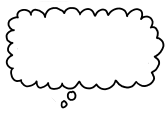 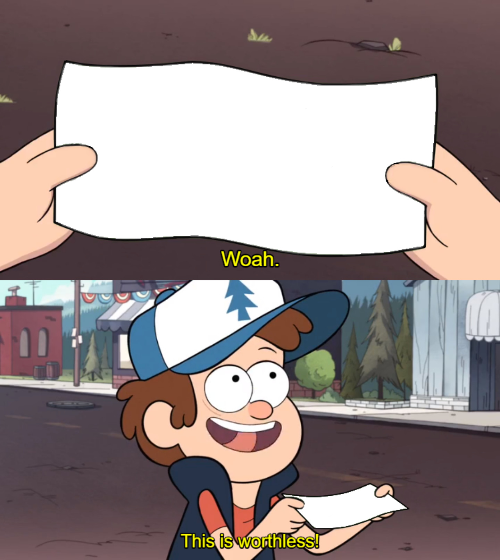 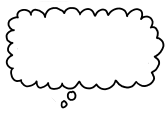 Goal: Make decryptions useless for A!
Decrypt
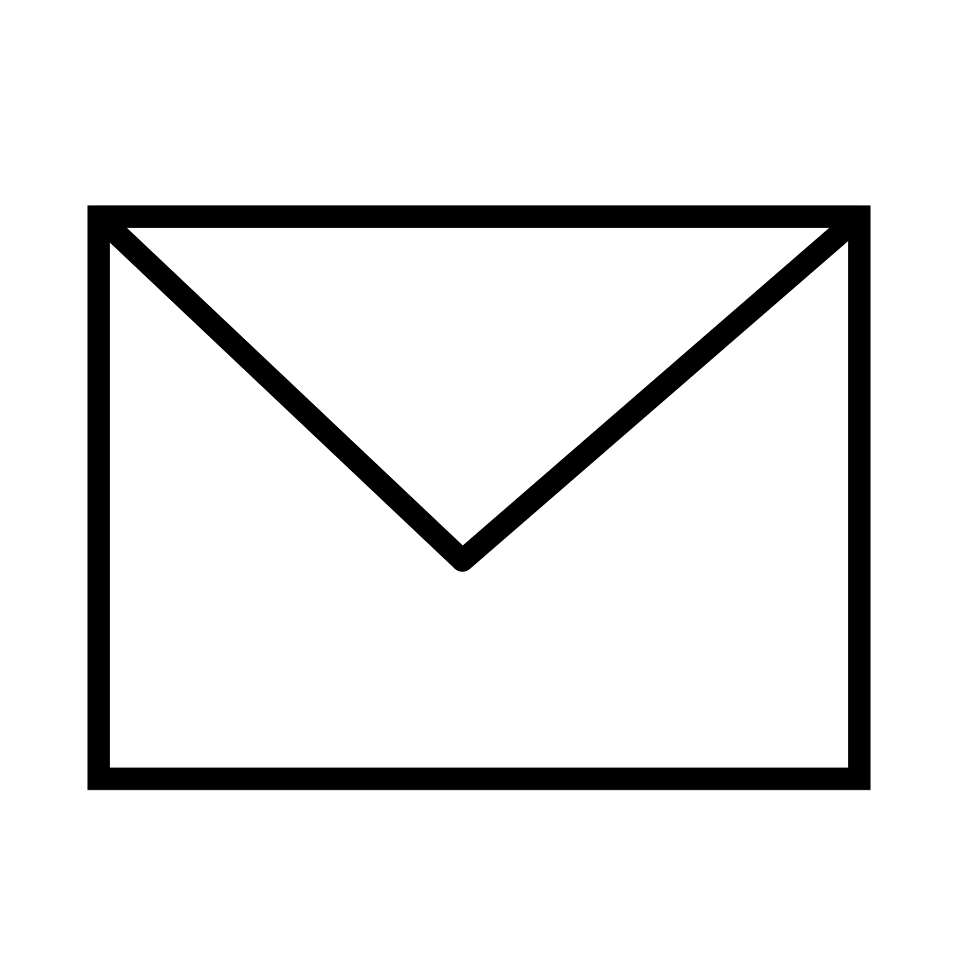 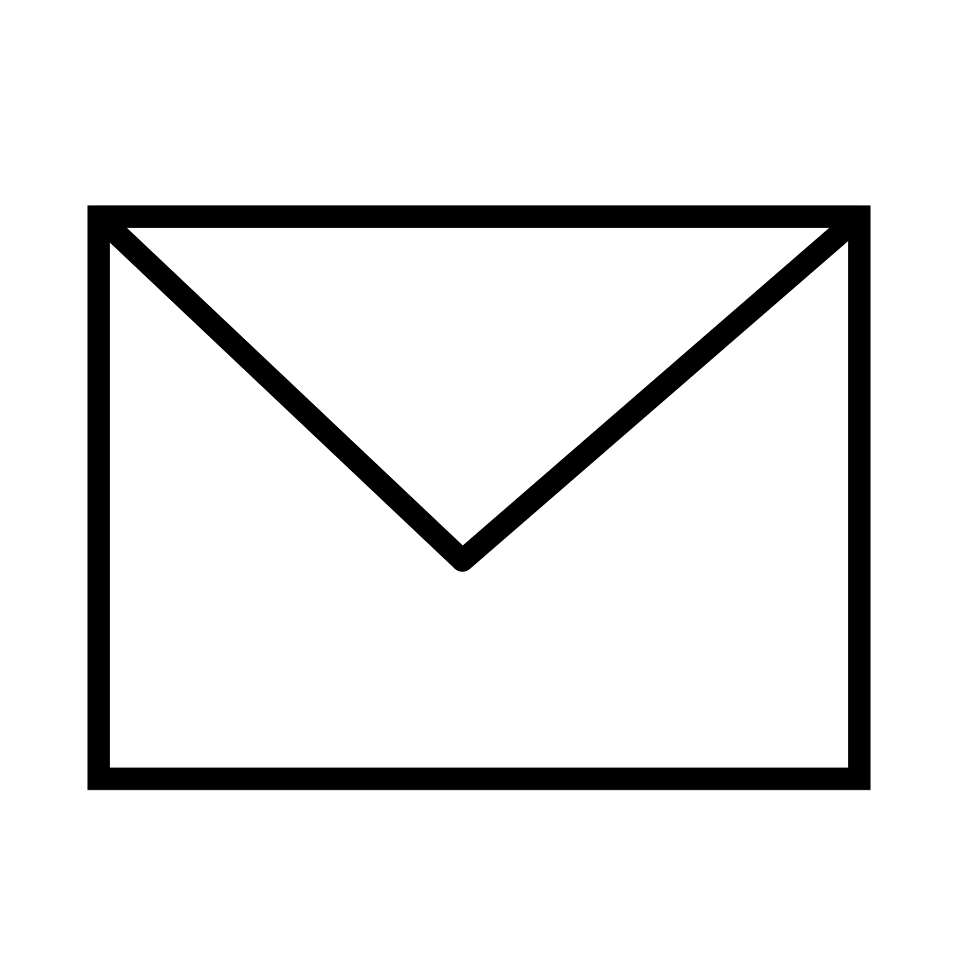 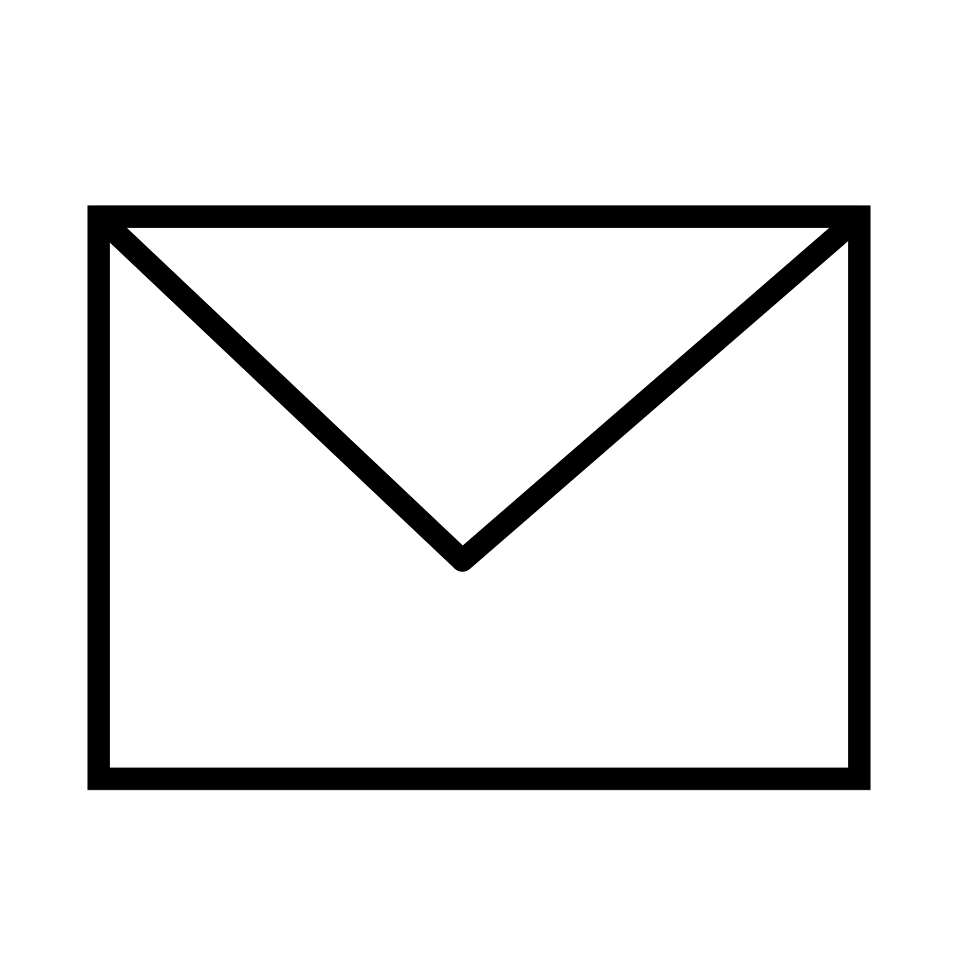 The key for
Bob‘s
secret key
Bob‘s
public key
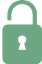 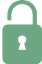 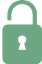 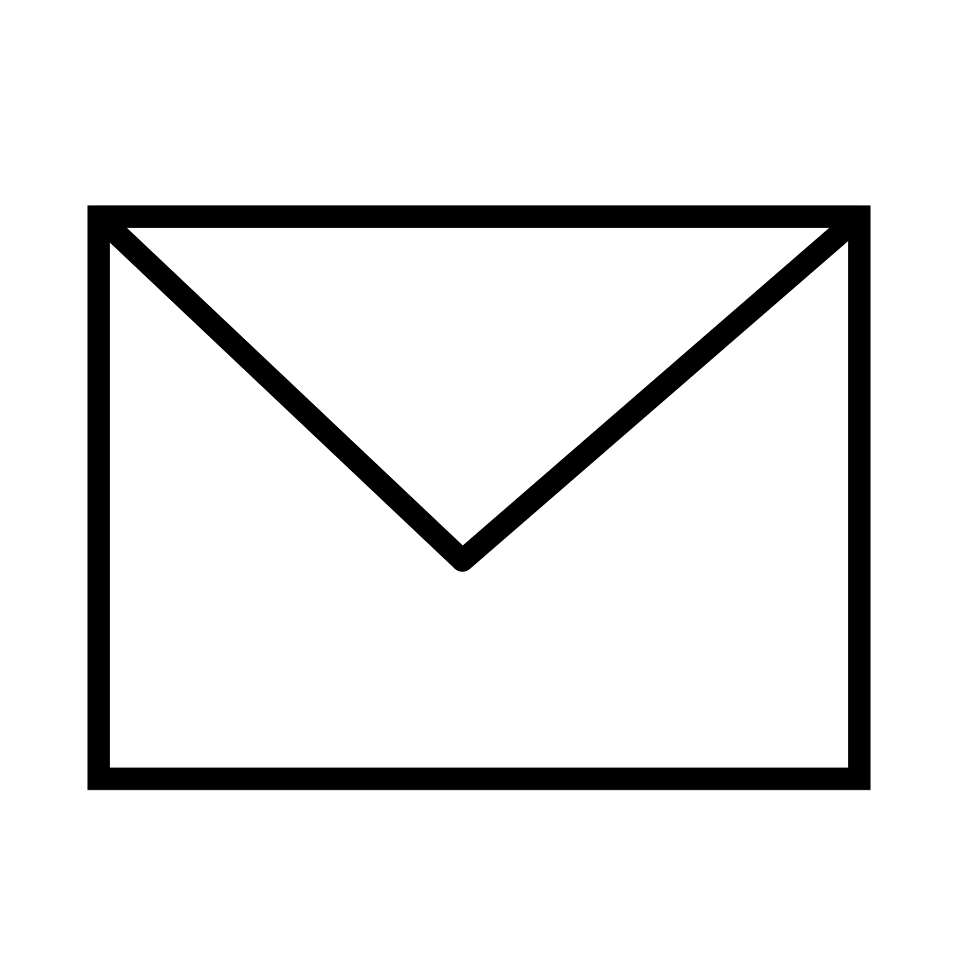 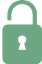 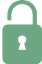 Otherwise, reject!
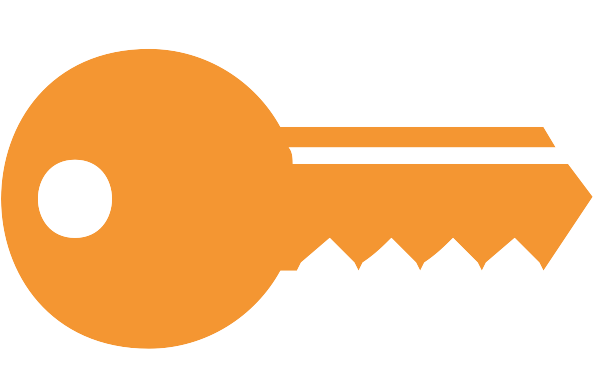 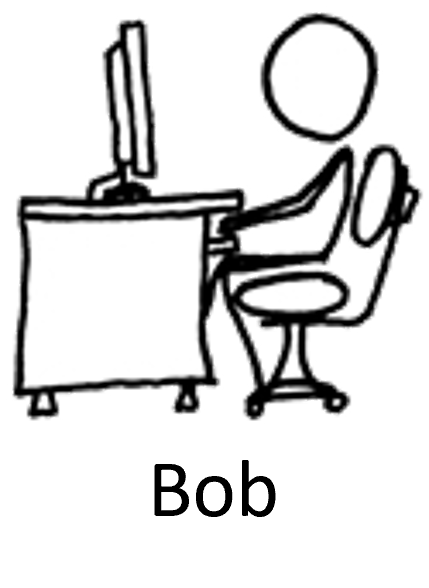 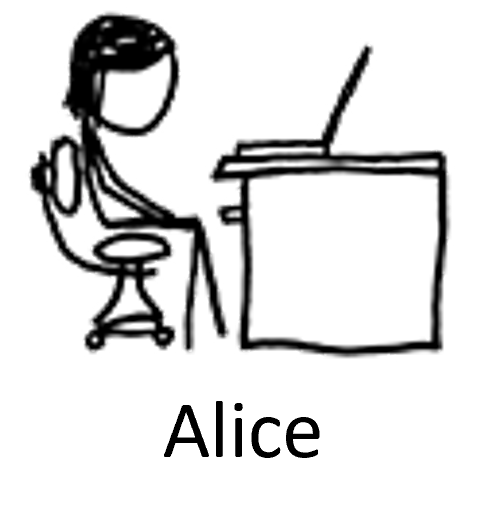 Provable security and the quantum ROM - K. Hövelmanns
Image source: xkcd.com
‘Full’ FO
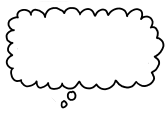 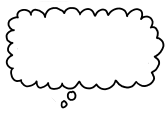 Goal: Make decryptions useless for A!
Decrypt
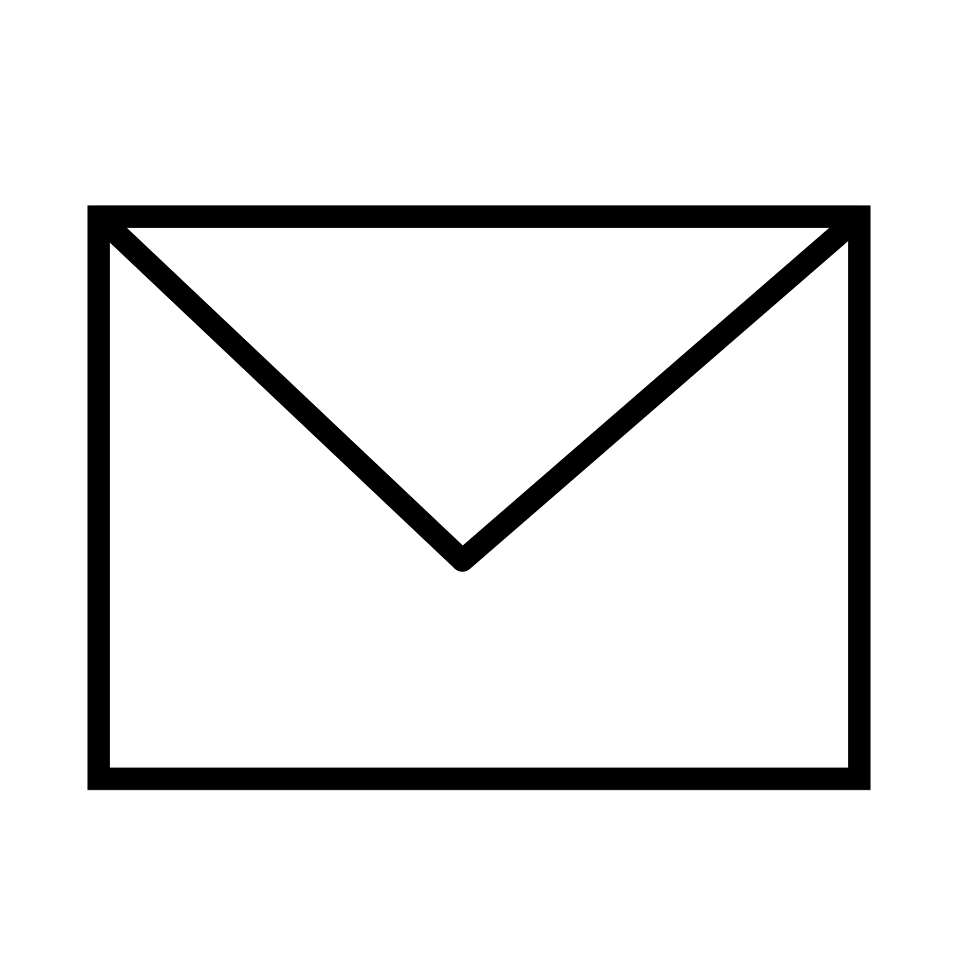 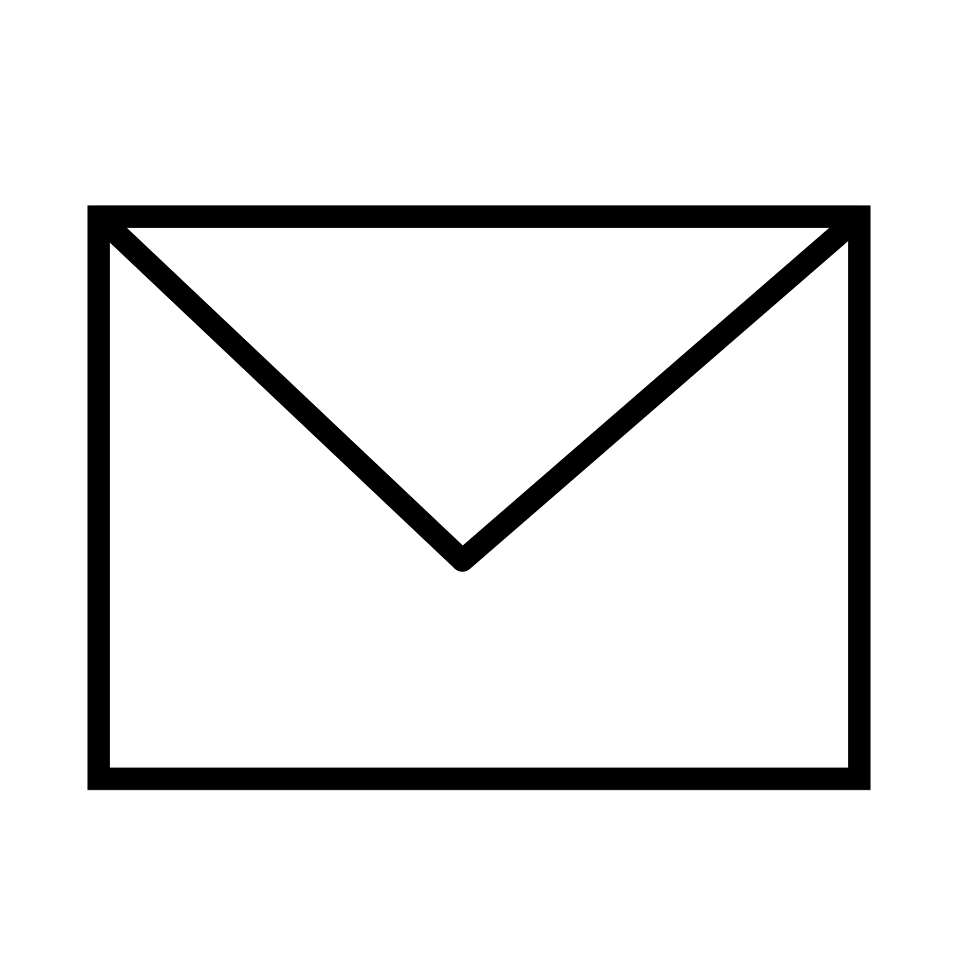 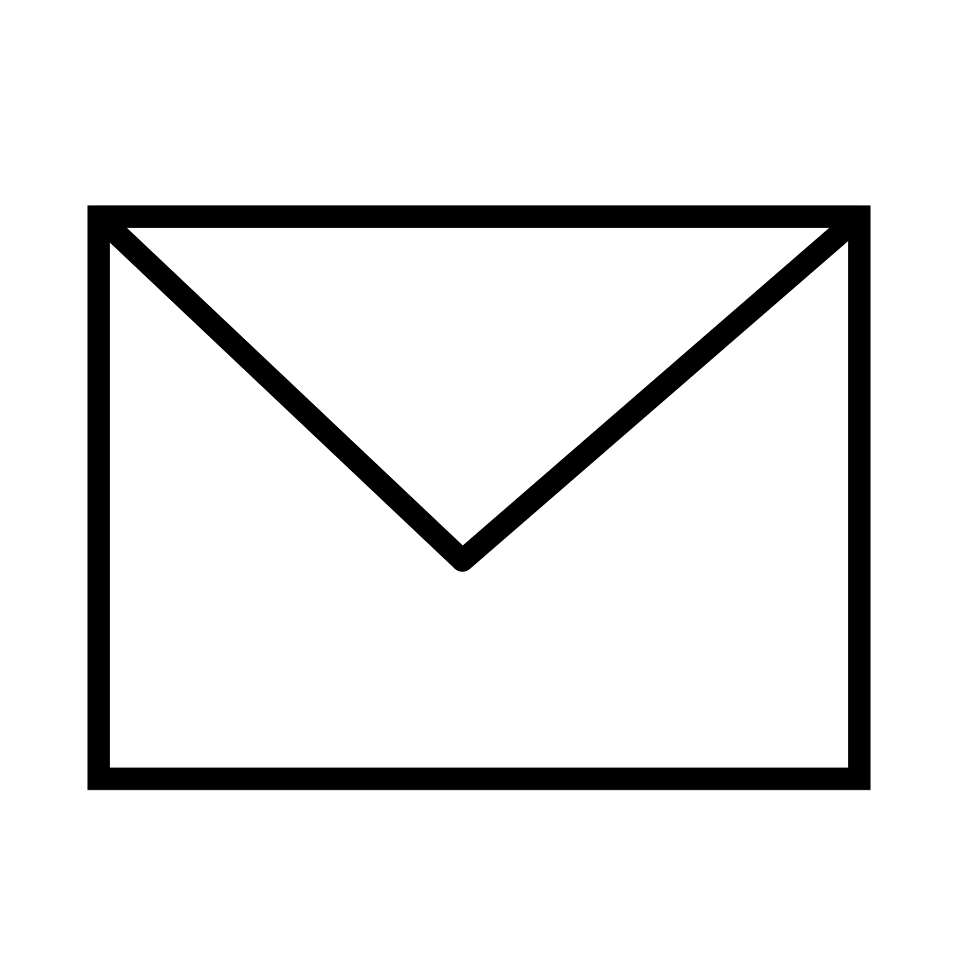 Bob‘s
secret key
Bob‘s
public key
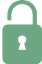 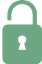 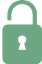 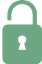 Otherwise, reject!
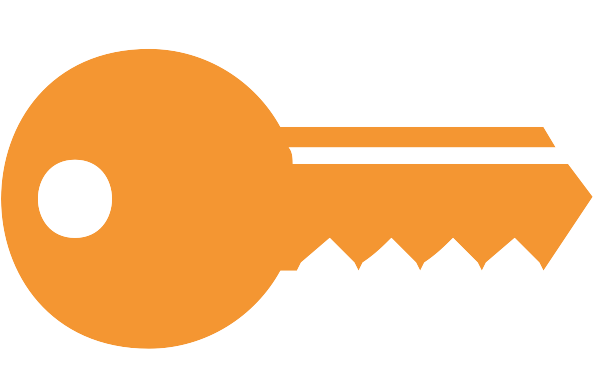 so, why do we do this?
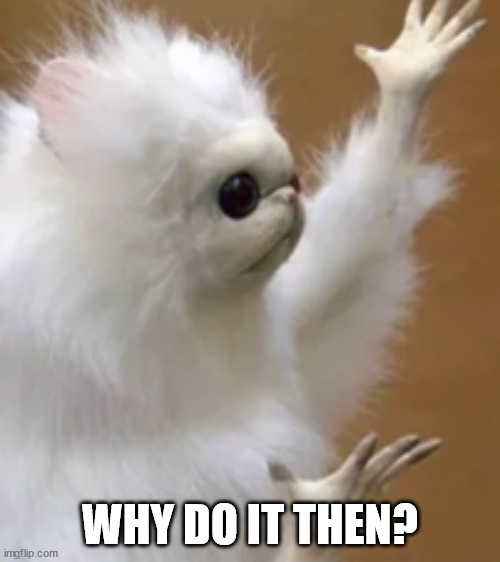 Joost’s talk:
This creates side-channel vulnerabilities.
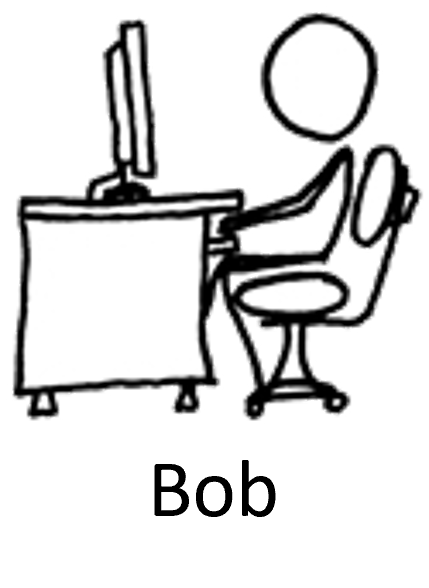 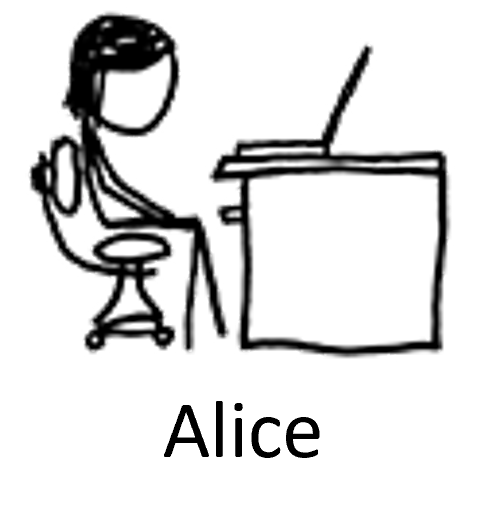 Provable security and the quantum ROM - K. Hövelmanns
Image source: xkcd.com
[Speaker Notes: The short answer is: Because we don’t yet know a better solution to generically achieve security against chosen ciphertext attacks. ]
ROM heuristic for ‘full’ FO
Claim: With this additional modification, we get active security (in the ROM).
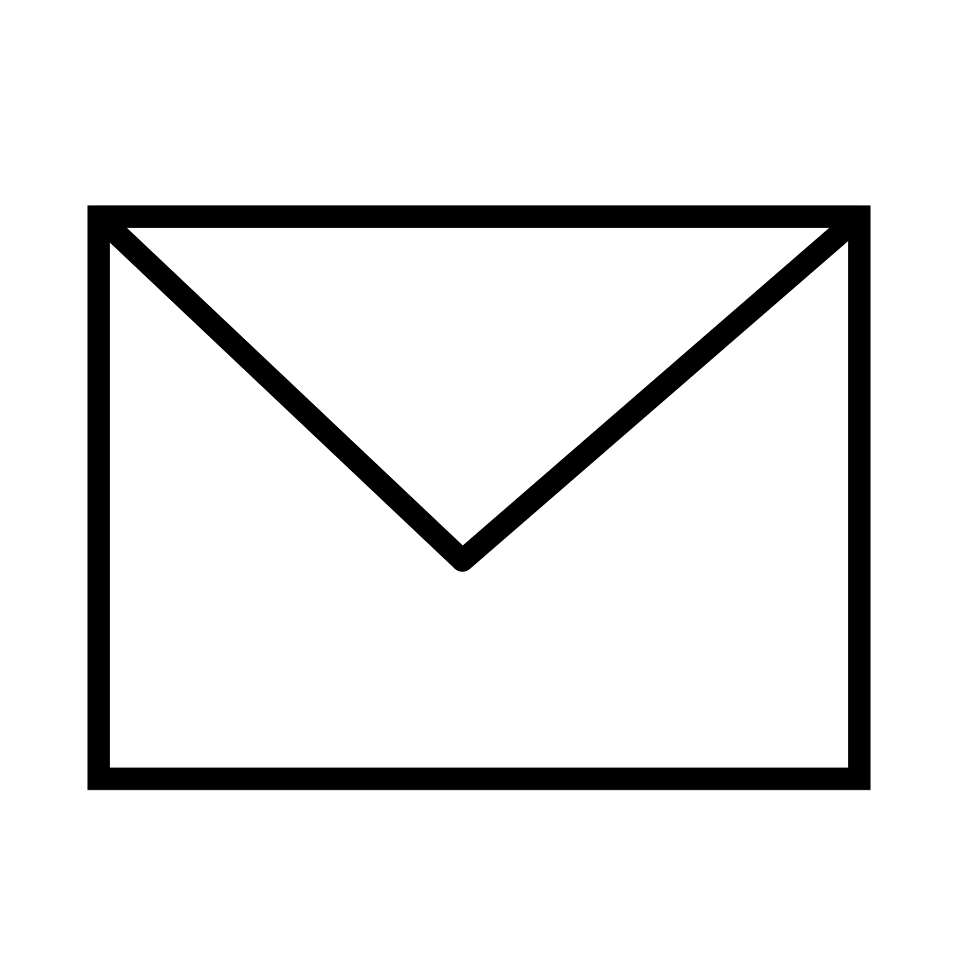 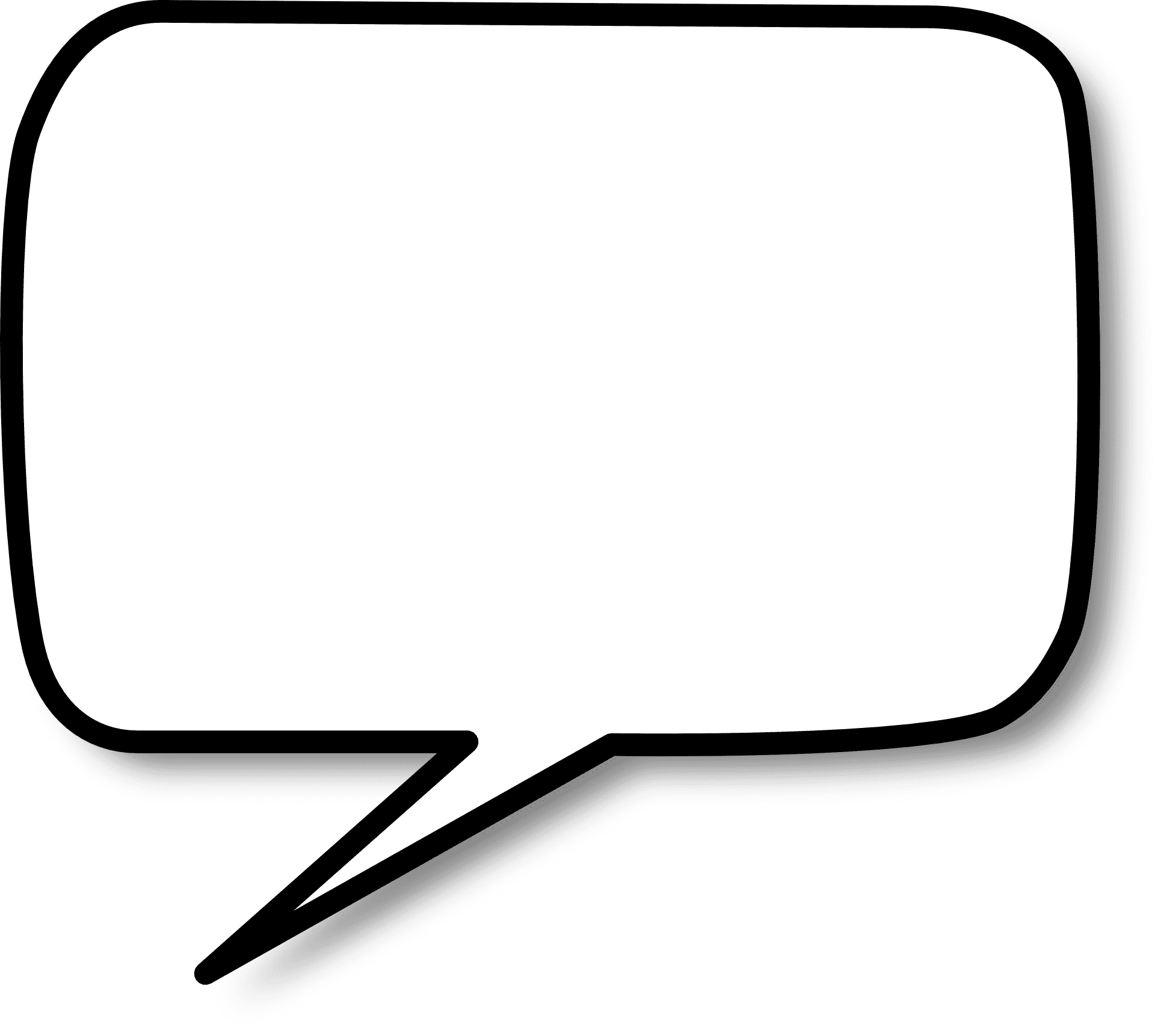 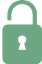 ‘real’ / 
’random’
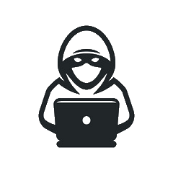 Argument:

Main idea: Quite like before
A
Difference: We need to simulate the oracle for the decryption algorithm!
One-way reductions don’t have secret keys
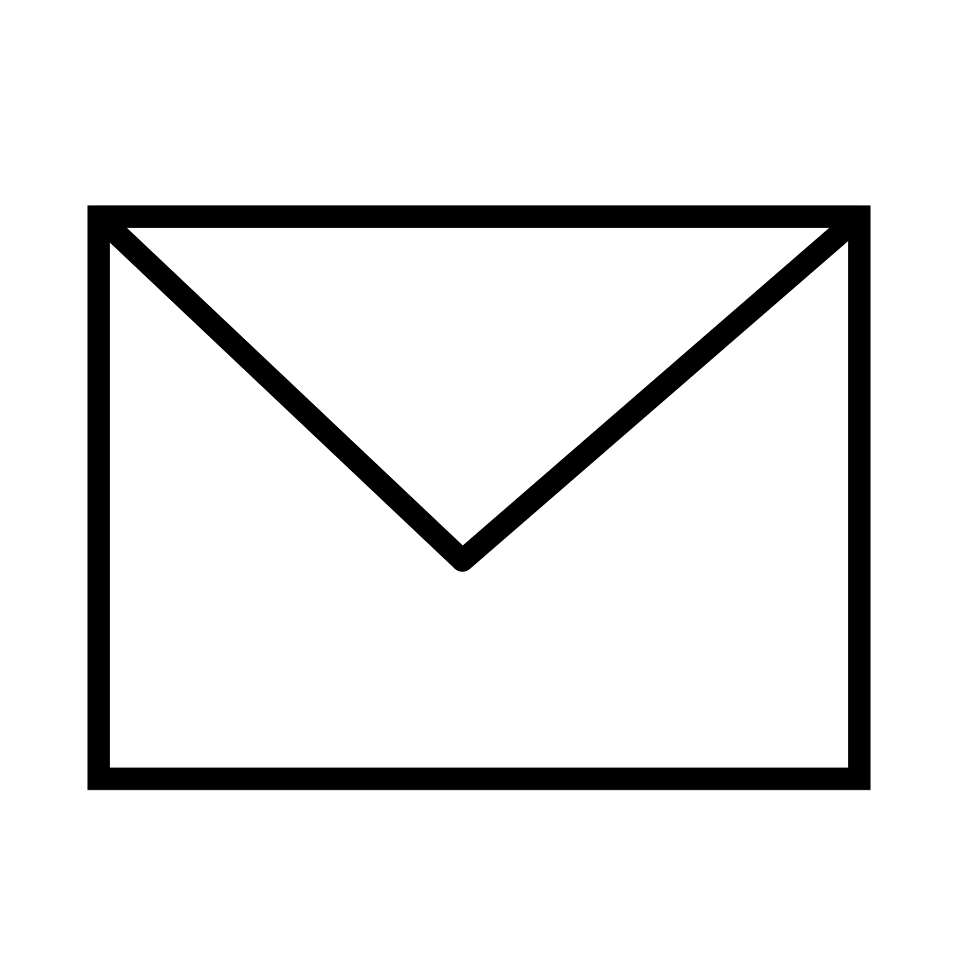 But now, A also has an oracle for the decryption algorithm
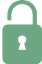 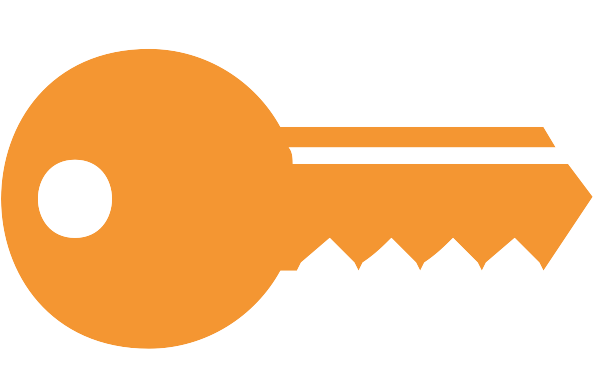 Provable security and the quantum ROM - K. Hövelmanns
Simulating the decryption oracle without
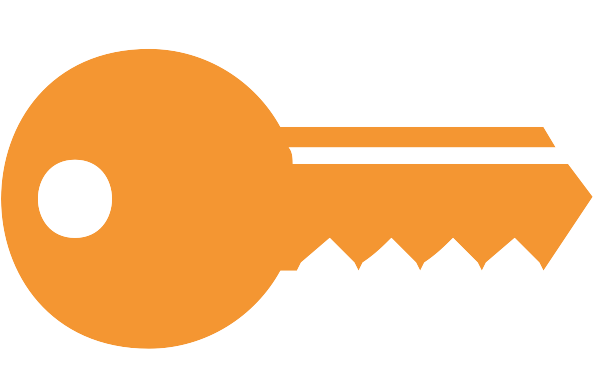 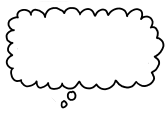 Decrypt
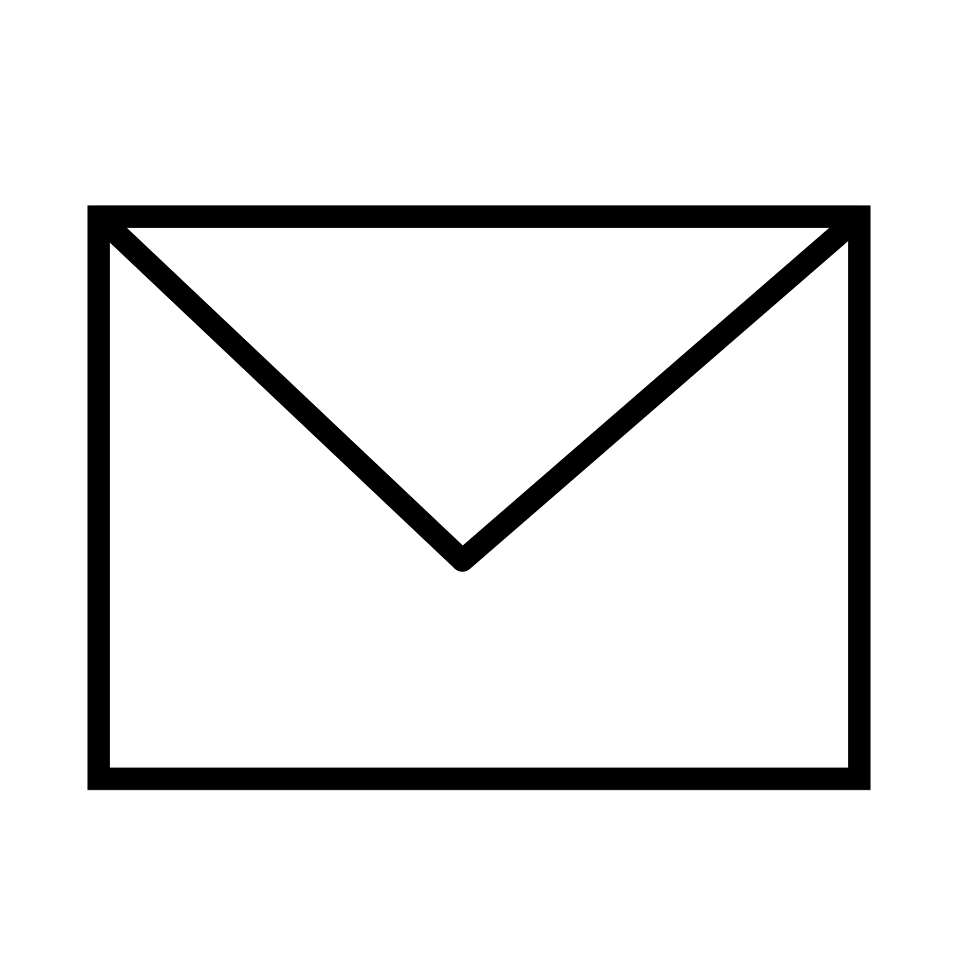 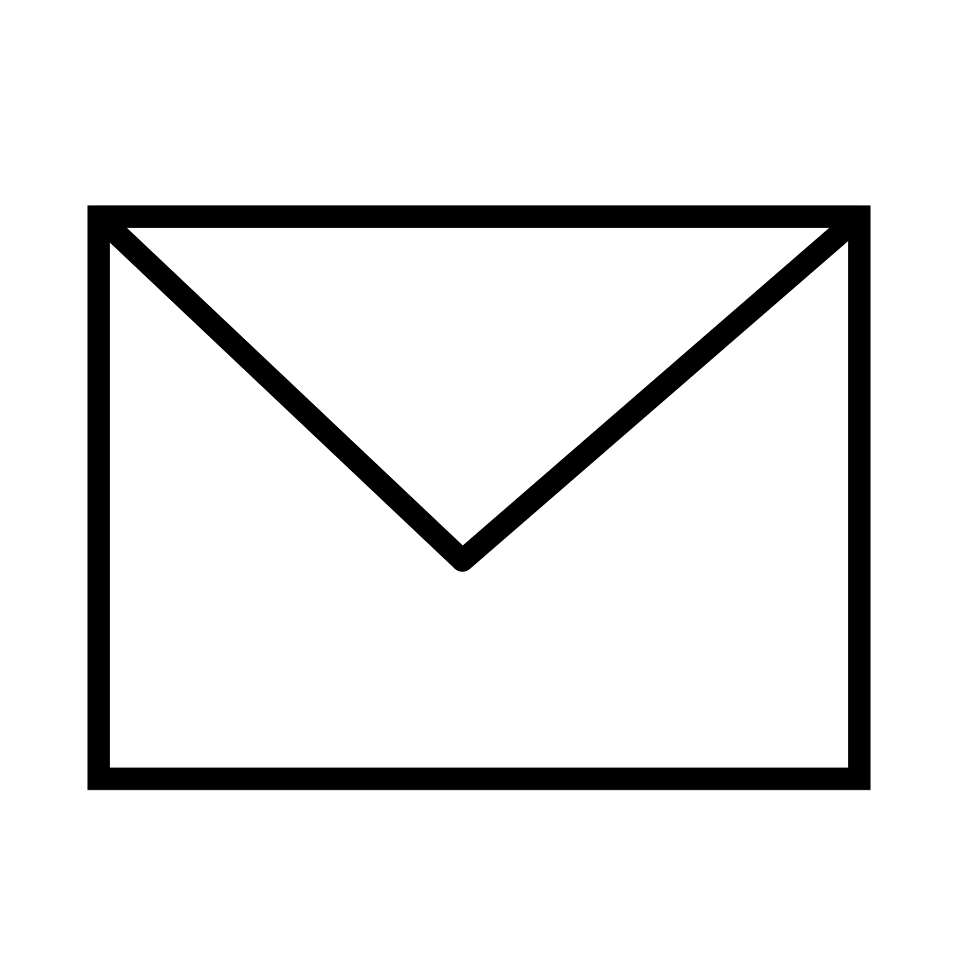 Bob‘s
secret key
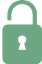 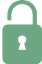 Otherwise, reject!
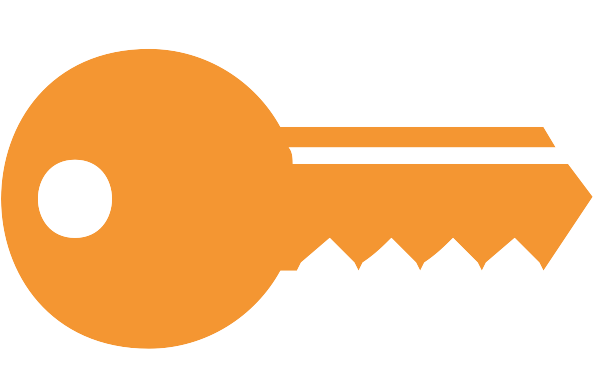 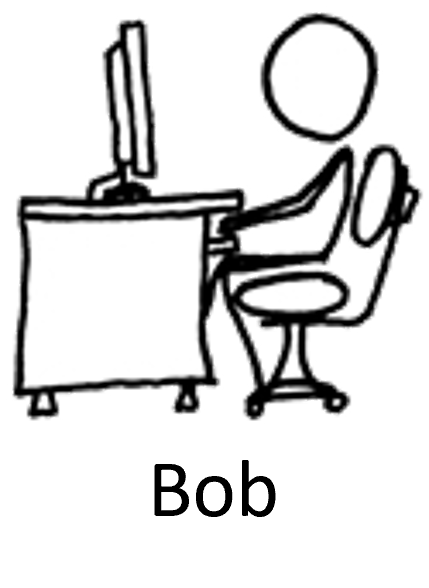 Provable security and the quantum ROM - K. Hövelmanns
Summary: How did we use the RO perks?
Provable security and the quantum ROM - K. Hövelmanns
Image source: xkcd.com
This heuristic seems weird.
☹  No theoretical justification 
Counterexamples: designs that are
secure in the ROM, but
insecure for any hash instantiation of the RO

☺  So far: good track record for ‘natural’ schemes
Helps identify design bugs
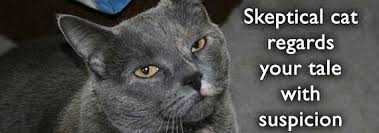 Provable security and the quantum ROM - K. Hövelmanns
What will you learn from this talk?
Refresher: (classical) provable security
Random oracle model (ROM) 
ROM use cases

Security proofs vs. ‘post-quantum’
Does the ROM fit quantum attackers?
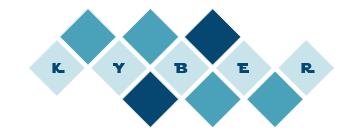 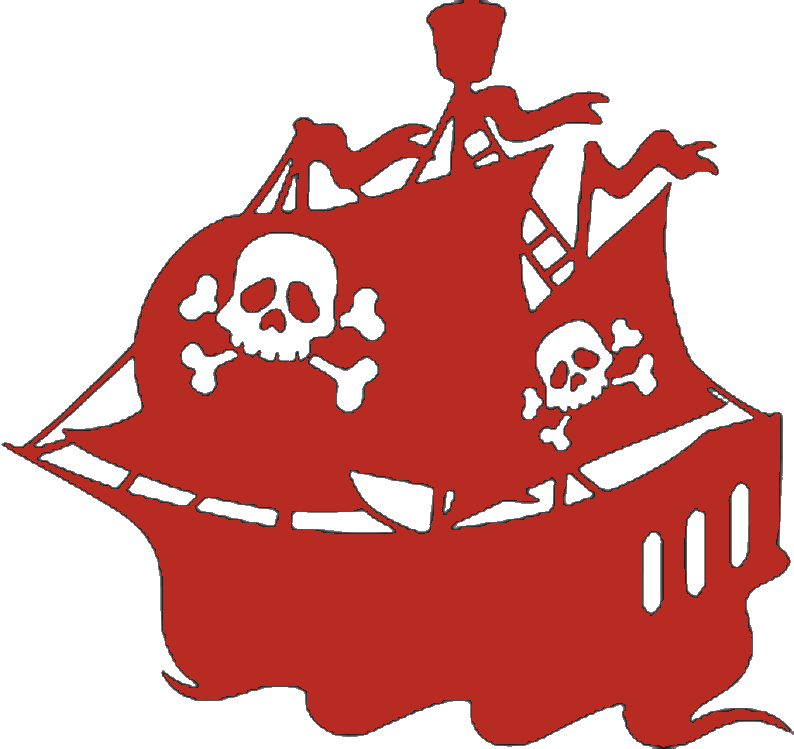 Provable security and the quantum ROM - K. Hövelmanns
Quantum computers vs crypto
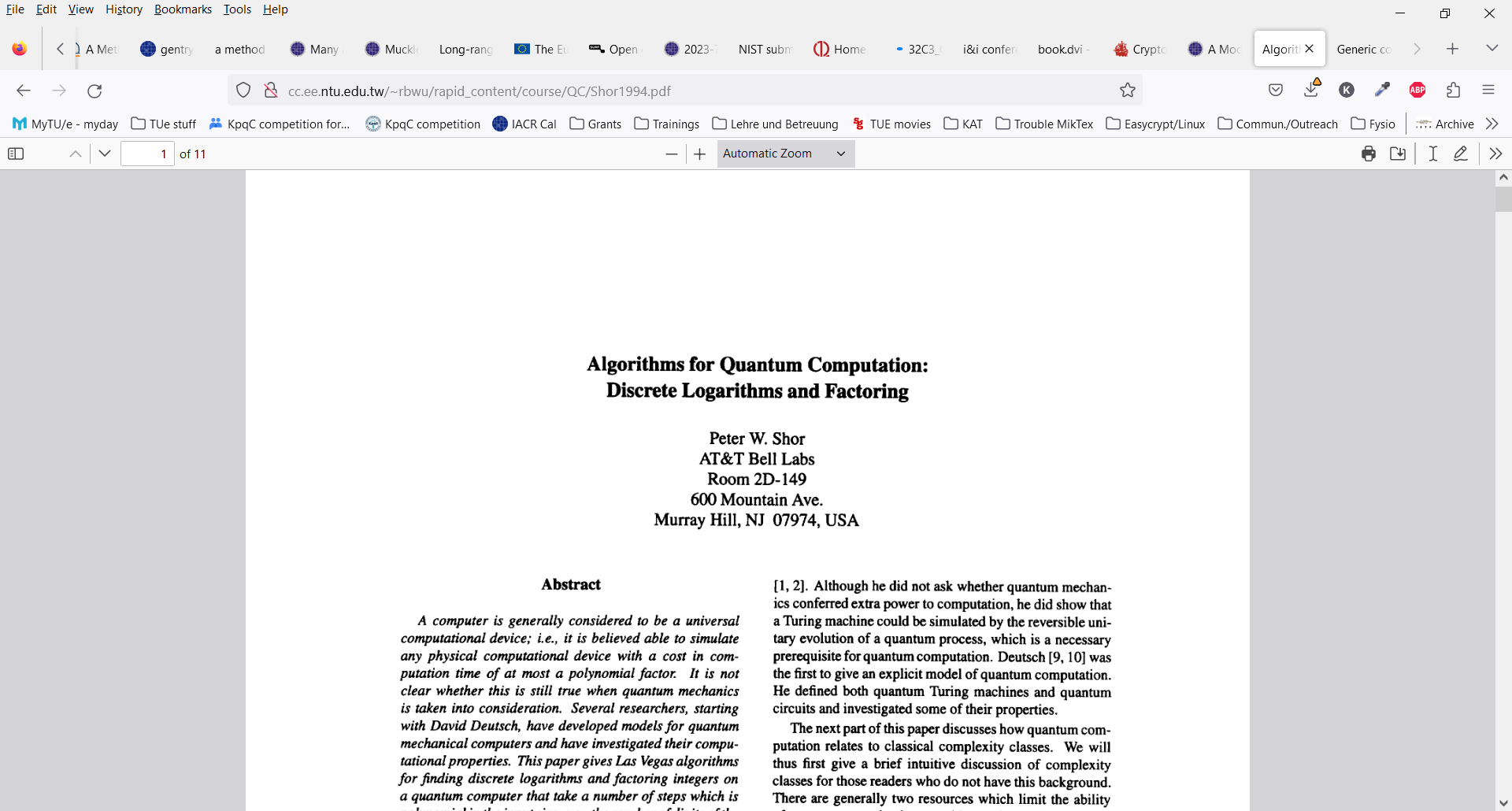 [Shor 94]
Provable security and the quantum ROM - K. Hövelmanns
[Speaker Notes: We already heard about how science advances towards quantum computing, and how Shor famously showed in 1994 that sufficiently powerful quantum computers have the potential to break the discrete logarithm problem and prime factorisation.]
Quantum computers vs crypto
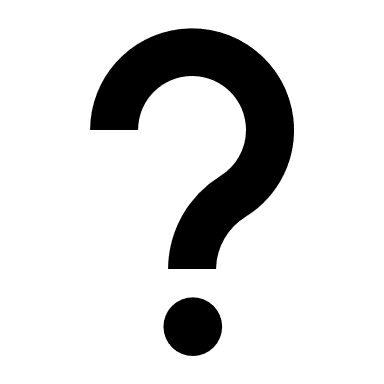 Why care about solutions today?
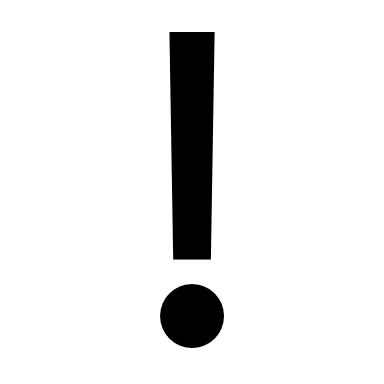 Major investments (est.: $35.5 billion*)
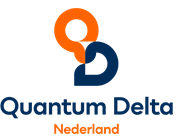 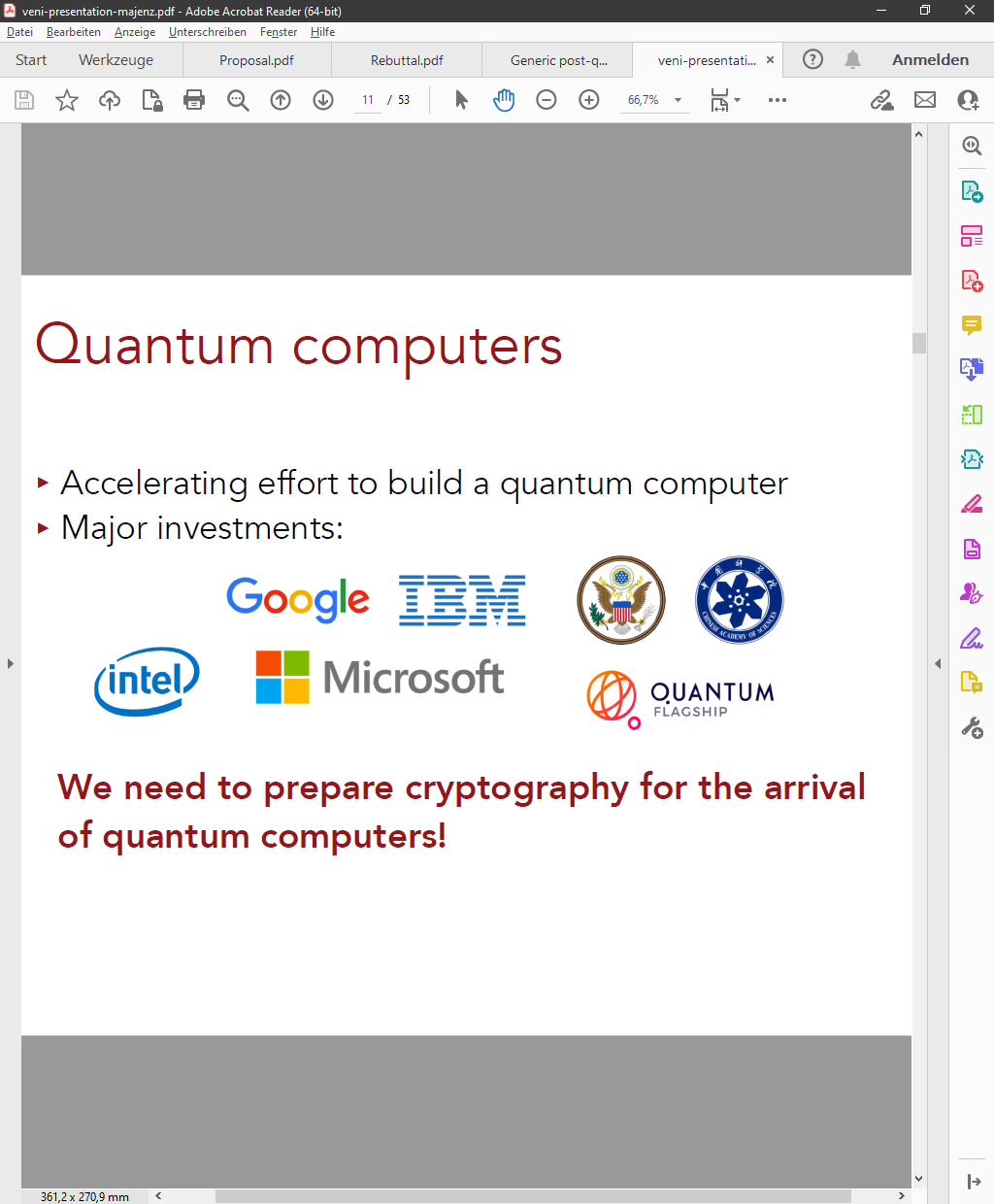 ‘Store now, exploit later’
‘The standards are coming anyways’
* World Economic Forum, Insight report, September ‘22
Provable security and the quantum ROM - K. Hövelmanns
[Speaker Notes: It is not clear when sufficiently powerful quantum computers will arrive, but major players invest heavily in this area and communicate that they are making steady progress. More importantly, this ‘future potential’ actually concerns today’s data since attackers can simply record communicated data and exploit it after obtaining a quantum computer.]
Quantum computers vs crypto
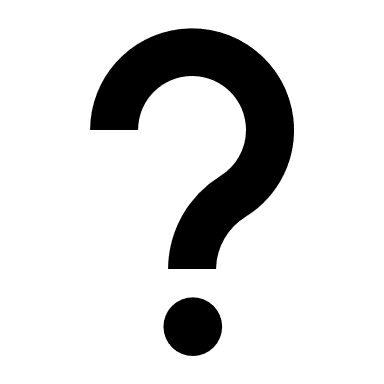 Can’t we just replace Diffie-Hellman etc. with ‘quantum-safe’ alternatives?
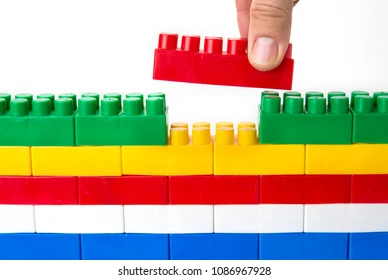 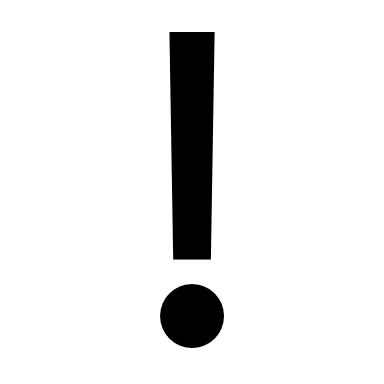 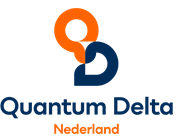 ‘Store now, exploit later’
Provable security and the quantum ROM - K. Hövelmanns
[Speaker Notes: Sometimes, the problems simply are no plug’n’play replacements, sometimes, at least our security reasoning is not applicable. 
Here are some prominent examples: lattice-based schemes exhibit decryption failures (that were not considered in original security proofs), and we do not know any nice counterparts for DH that can be plugged into solutions for access control protocols.
Also we’ll see in a few slides that the whole ROM methodology needed to be revised altogether ]
Post-quantum security proofs
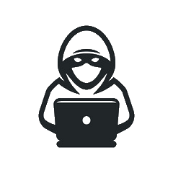 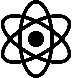 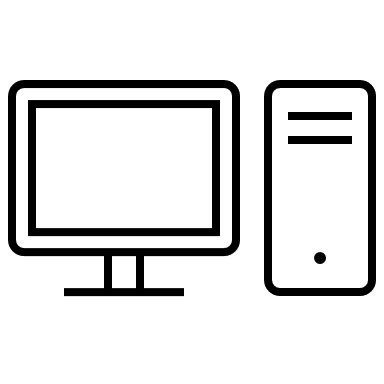 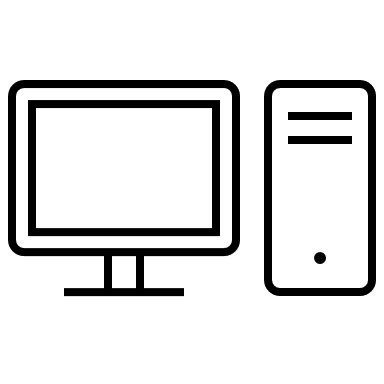 • ‘Online’ functionality (decryption, signing, ...) stays classical
• ‘Offline’ functionality computable by quantum attacker
Provable security and the quantum ROM - K. Hövelmanns
[Speaker Notes: Post-quantum cryptography or quantum-safe cryptography studies quantum attackers, trying to break crypto running on classical machines.

But now, attackers can look up the description of a hash function on Wikipedia, then run it on their quantum computer!

How do we model this?]
Quantum bits
Classical bit
Quantum bit
0
0
1
1
Provable security and the quantum ROM - K. Hövelmanns
[Speaker Notes: You might already have heard someone say something about quantum bits in the vein of ‘classical bits are either 0 or 1, but quantum bits are (a little bit of) both`. Let’s look at what this means.]
Quantum bits
Classical bit
Quantum bit
0
0
1
1
Provable security and the quantum ROM - K. Hövelmanns
[Speaker Notes: Quantum bits can definitely be in a state that directly corresponds to 0…]
Quantum bits
Classical bit
Quantum bit
0
0
1
1
Provable security and the quantum ROM - K. Hövelmanns
[Speaker Notes: …or 1, …]
Quantum bits
Classical bit
Quantum bit
0
0
1
1
Provable security and the quantum ROM - K. Hövelmanns
[Speaker Notes: … but in principle, they can be any linear combination of those two states that adheres to the rules given on the slide. For any non-trivial combination (= neither purely 0/1), we say that we have a superposition of 0 and 1.

On the next slide, we will see how we can a) derive classical bits from quantum bits by measuring, and b) understand the alpha-coefficients as the probability that the respective classical bit happens through measurement.]
Measuring quantum bits
Quantum bit
Classical bit
0
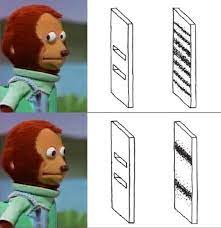 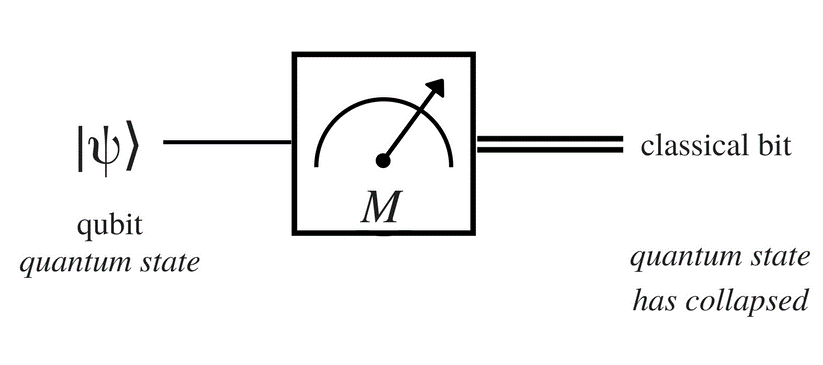 1
What happens?
Provable security and the quantum ROM - K. Hövelmanns
[Speaker Notes: There exist many other ways of measuring a quantum bit than the one given on this slide which is called ‘measuring in the computational basis’.

For today, however, let’s only consider this one as it will be the only one we’ll need.

For this measurement, the alpha-coefficients directly correspond to the probability of the (classical) measurement outcome.]
Measuring quantum bits
Quantum bit
Classical bit
0
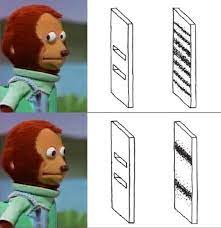 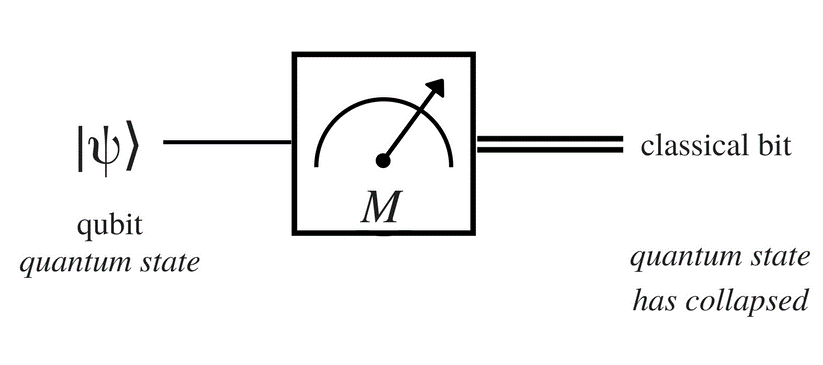 1
What happens?
Provable security and the quantum ROM - K. Hövelmanns
Measuring quantum bits
Quantum bit
Classical bit
0
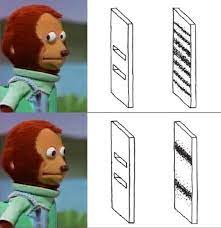 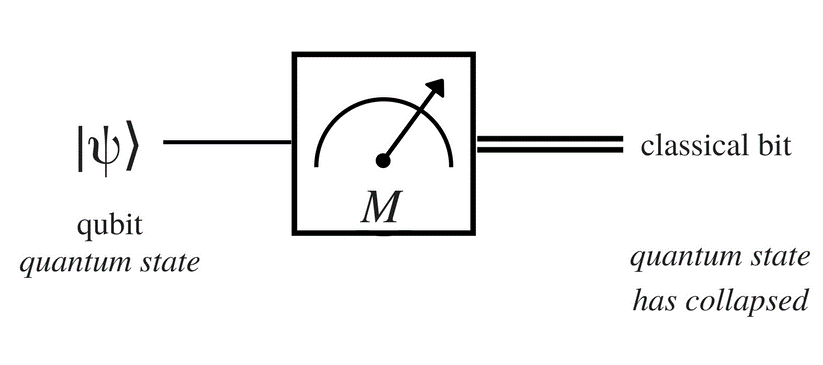 1
What happens?
Provable security and the quantum ROM - K. Hövelmanns
Quantum bitstrings
Provable security and the quantum ROM - K. Hövelmanns
[Speaker Notes: Just one qubit isn’t very exciting, though, so I’ll quickly introduce how we model quantum bitstrings: we take as the ‘base states’ all possible bitstrings of the respective length, and the possible quantum bitstrings are the linear combinations of these base states.
(Putting this in slightly more mathy terms, we could say that we get our qubit string description by combining our reasoning about single qubits with using the tensor product.)

The coefficient requirements and the effects of measuring are similar in spirit to the single-qubit-case: The squared norm of all coefficients must add up to 1 (so we have a nice probability distribution), and measuring results in a classical bitstring exactly with the probability implied by the ‘probability coefficient’.]
Quantum bitstrings
Quiz question:

How does the uniform state look for bitstrings of length 2?
Provable security and the quantum ROM - K. Hövelmanns
Quantum bitstrings
Quiz question:

How does the uniform state look for bitstrings of length 2?
Provable security and the quantum ROM - K. Hövelmanns
Computing on quantum states
Example map for strings of length 2
Gate description:
Random oracles: How do we make them unitary?
Provable security and the quantum ROM - K. Hövelmanns
Quantum-accessible random oracles (QROs)
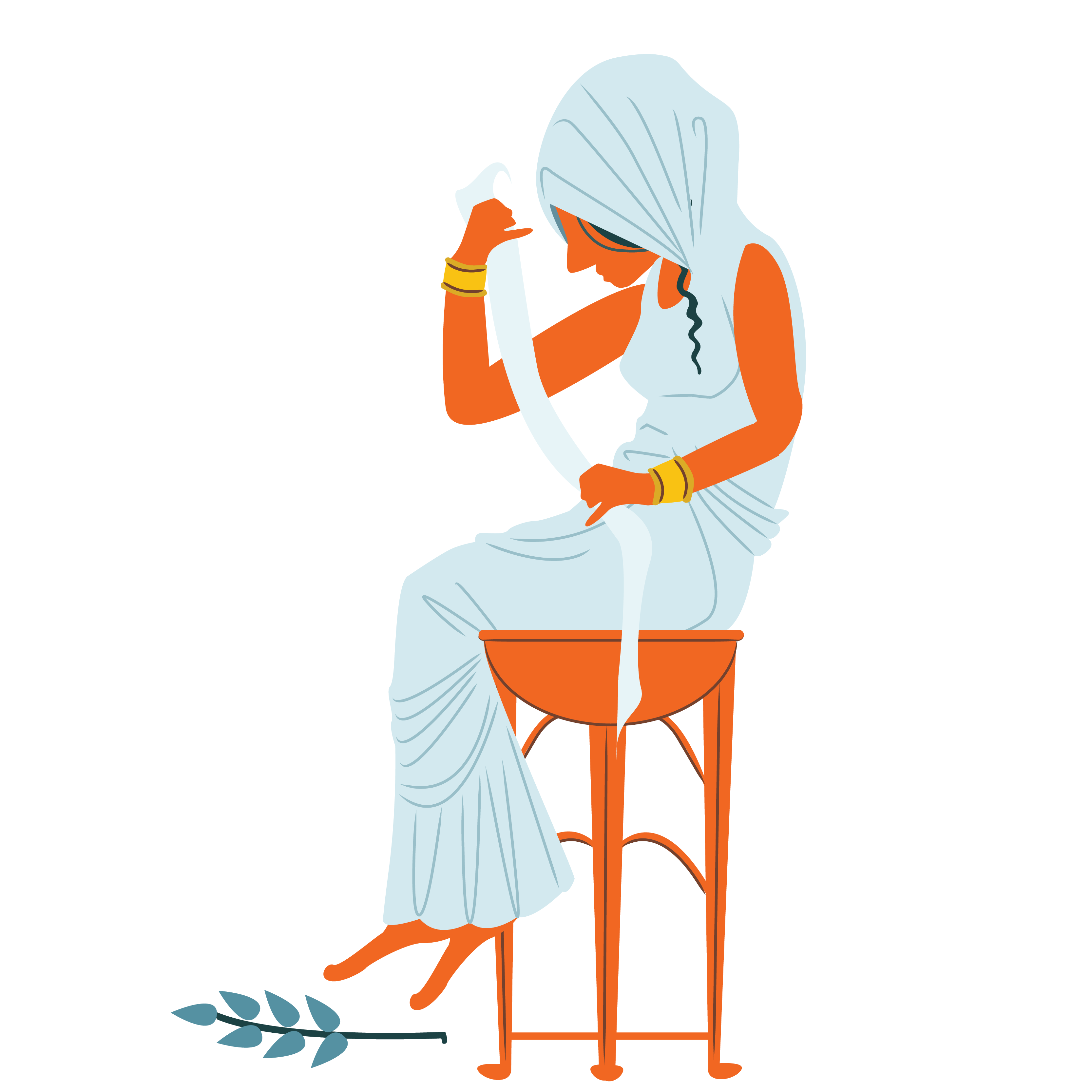 [Boneh Dagdelen Fischlin Lehmann Schaffner Zhandry  11]
Provable security and the quantum ROM - K. Hövelmanns
[Speaker Notes: To formalise the oracle in a quantum-accessible (and hence unitary) way, Boneh et al had the great idea to describe it as a gate that works on an input register (register X) and an output register (register Y) at the same time, by XORing the oracle value f(x) into the output register.]
Quantum-accessible random oracles
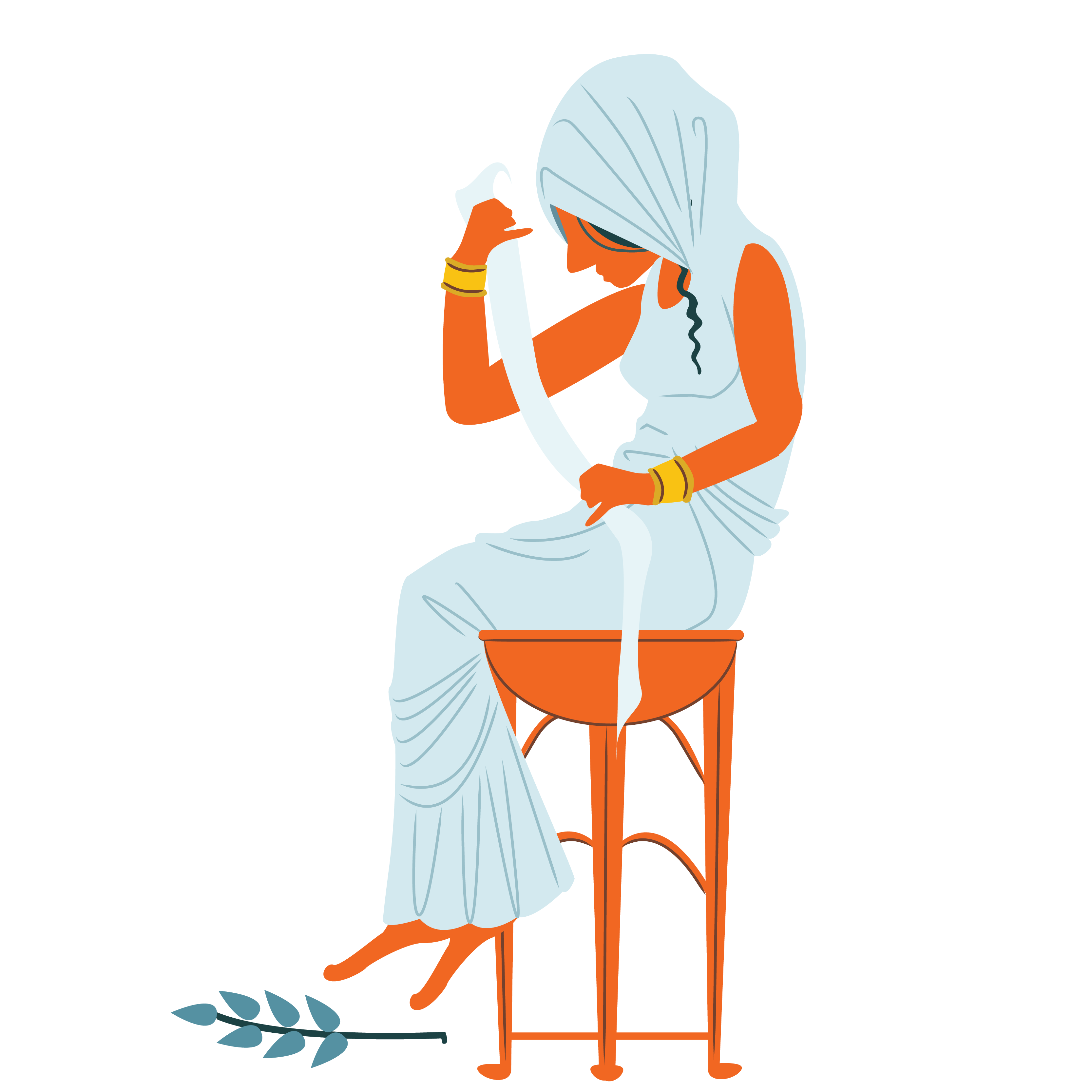 [Boneh Dagdelen Fischlin Lehmann Schaffner Zhandry  11]
Provable security and the quantum ROM - K. Hövelmanns
Quantum-accessible random oracles
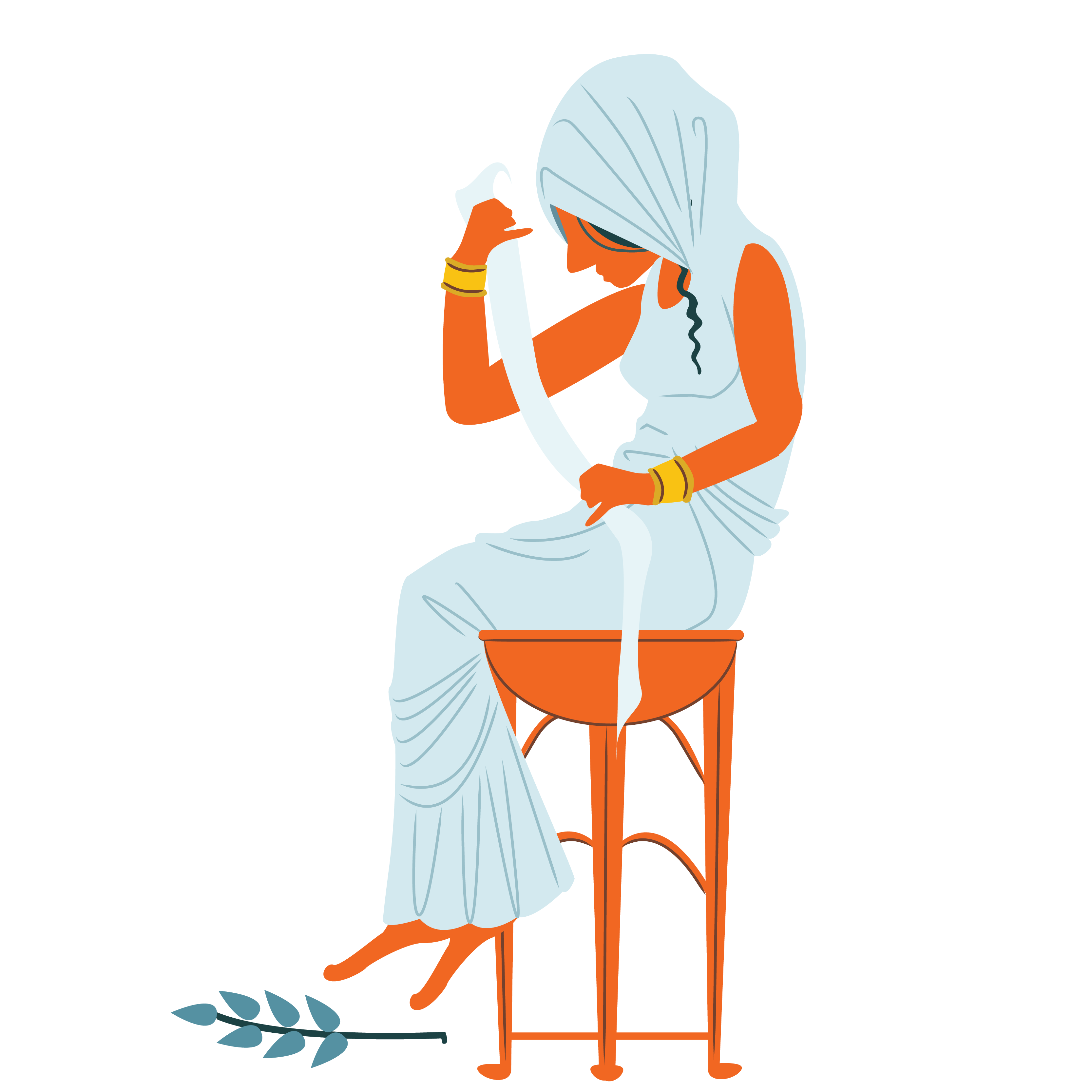 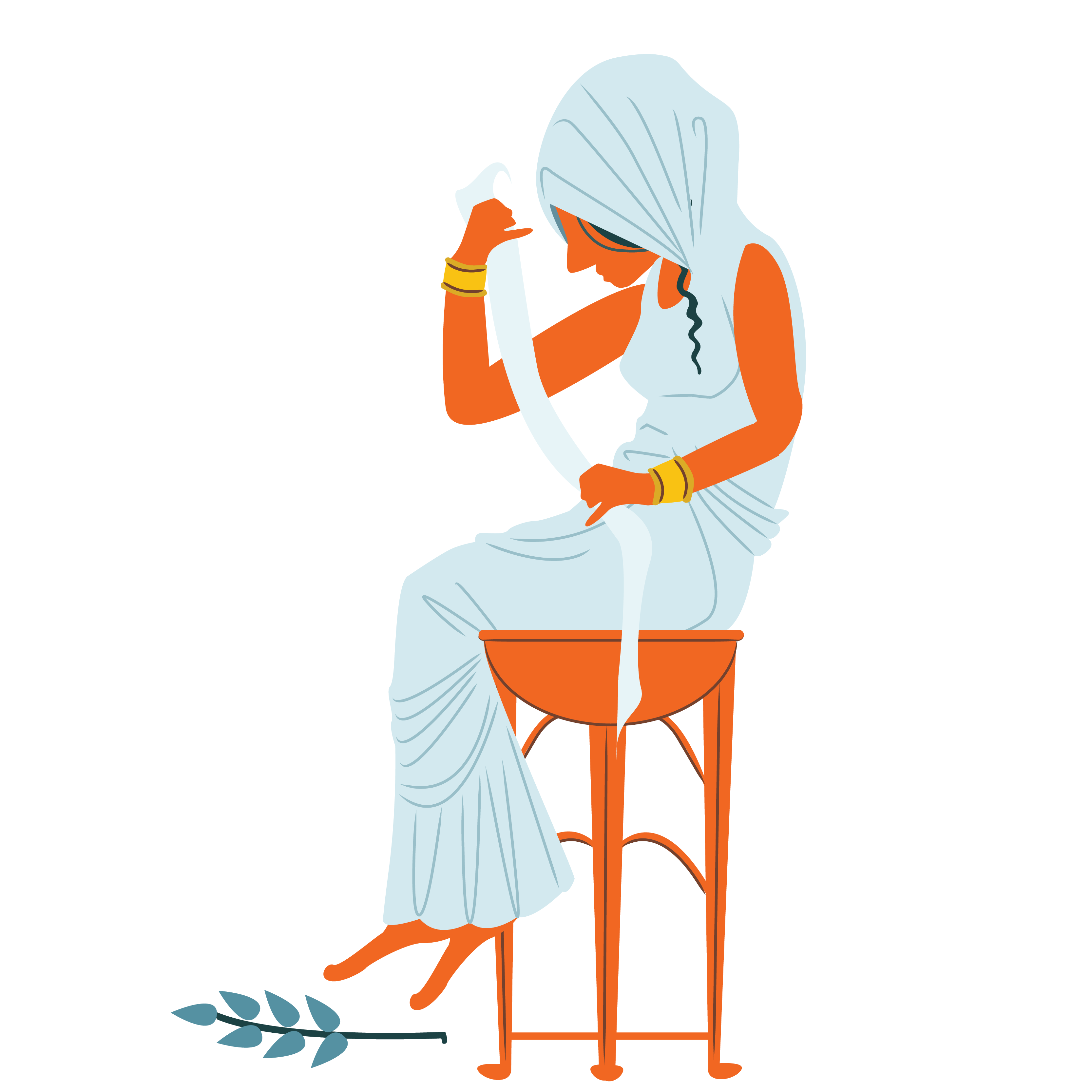 [Boneh Dagdelen Fischlin Lehmann Schaffner Zhandry  11]
Provable security and the quantum ROM - K. Hövelmanns
[Speaker Notes: While this is a nice solution to the question how we would even model an RO in a quantum-accessible way, Boneh et al already observed that this we’ll still have to solve several arising challenges, to be discussed on the following four slides.]
What about our Random Oracle perks?
Efficient simulation of RO via lazy sampling?
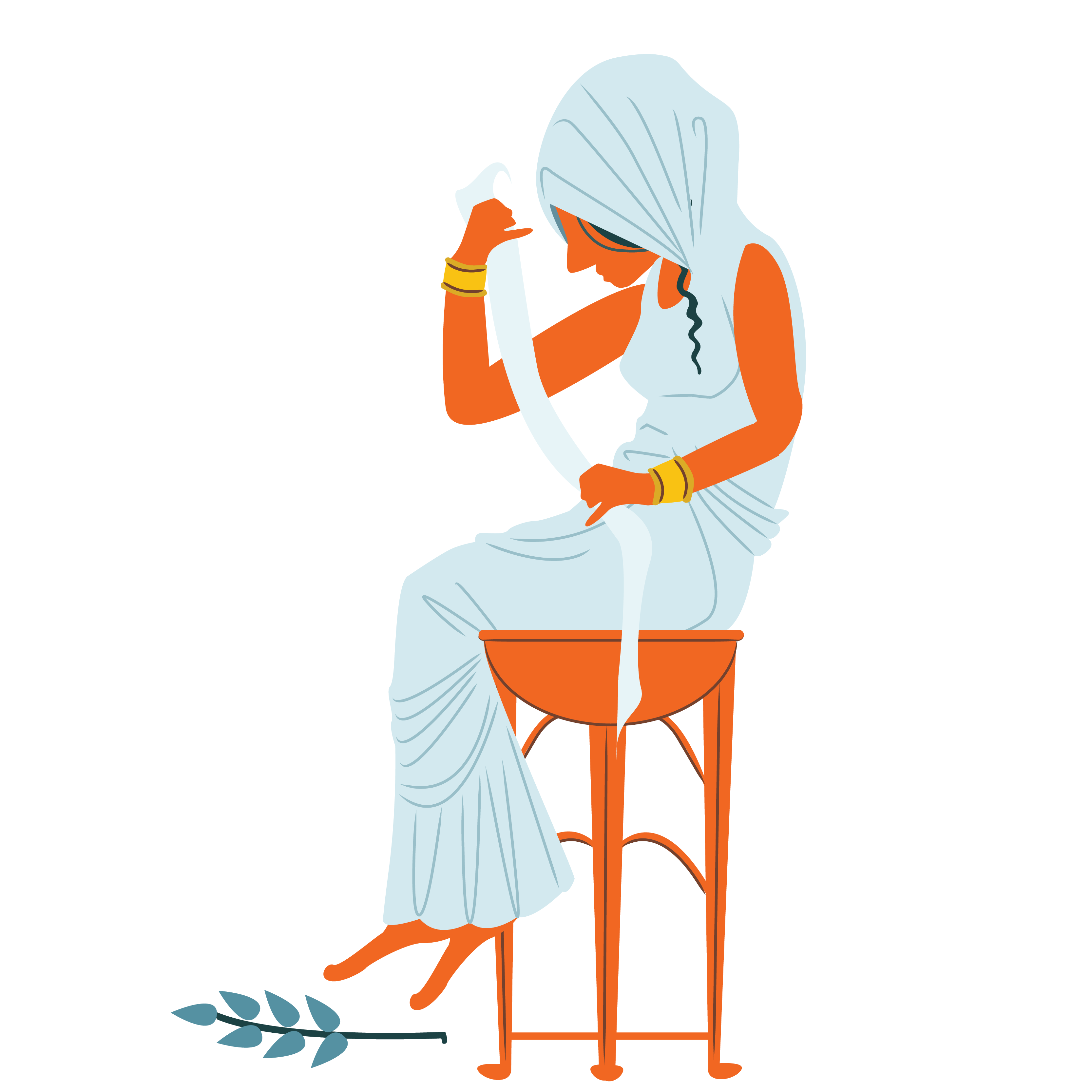 A can query the uniform superposition containing all inputs
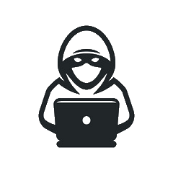 A
(classical) RO
Provable security and the quantum ROM - K. Hövelmanns
What about our Random Oracle perks?
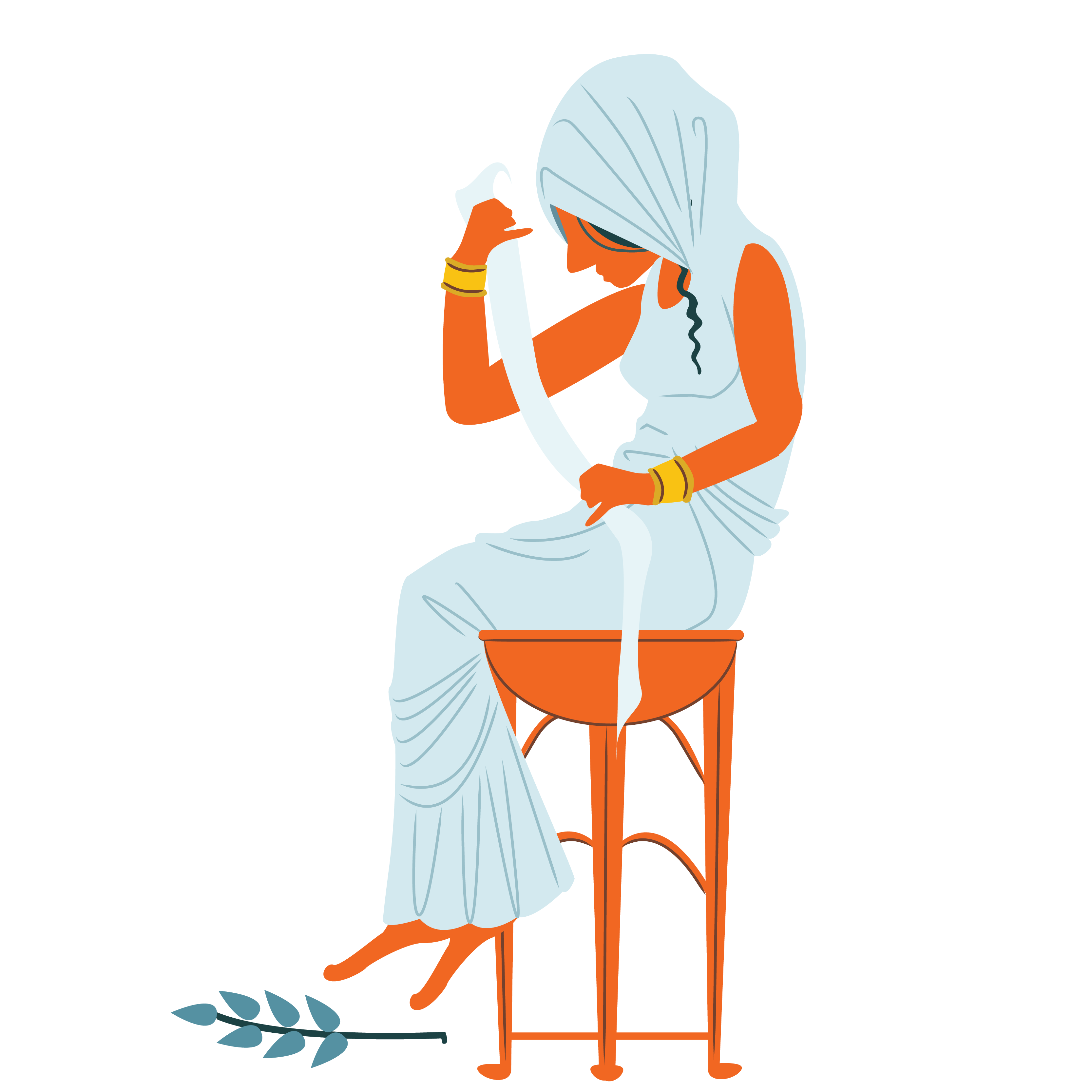 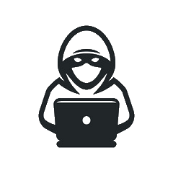 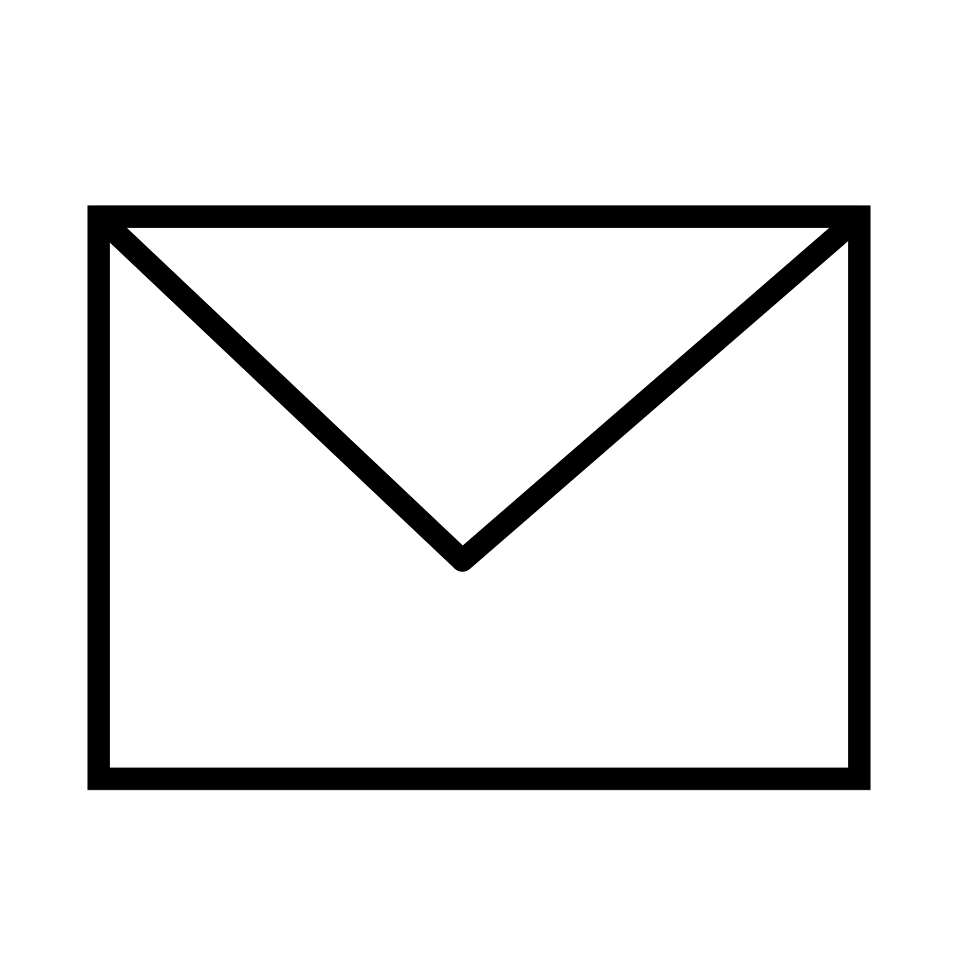 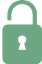 A
(classical) RO
Provable security and the quantum ROM - K. Hövelmanns
What about our Random Oracle perks?
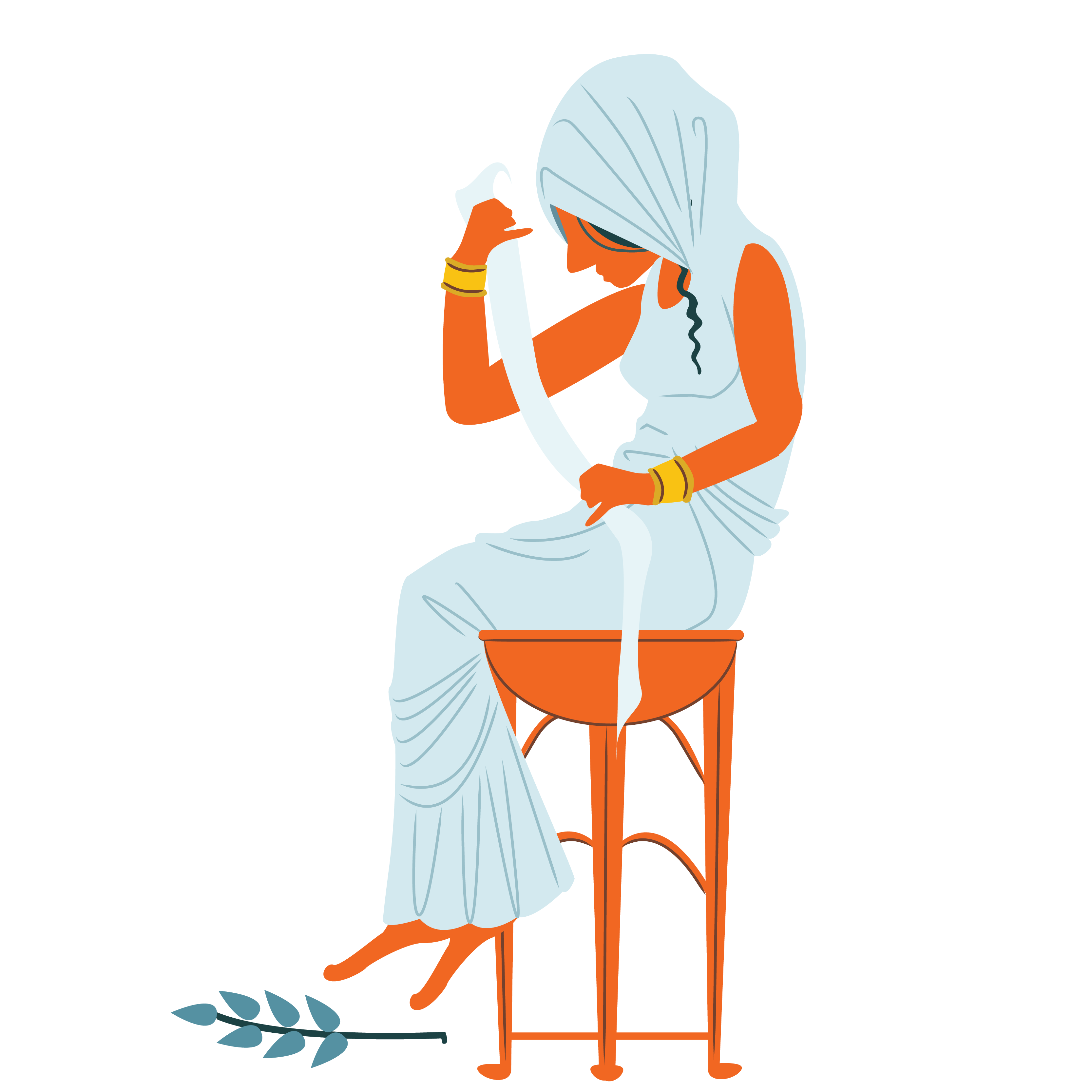 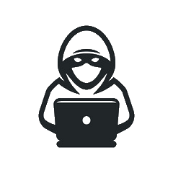 Wouldn‘t that ‘collapse’ (= change) the query?
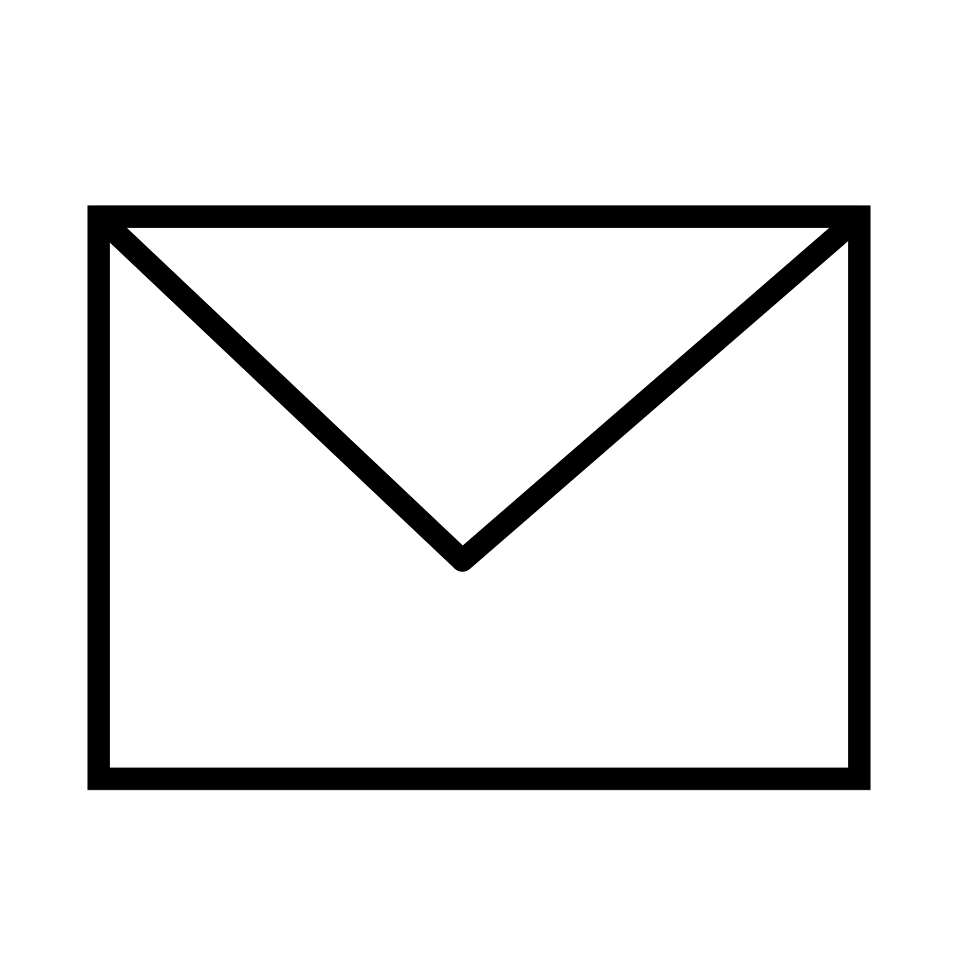 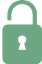 A
How can we still extract interesting queries, without derailing A too much?
(classical) RO
Provable security and the quantum ROM - K. Hövelmanns
What about our Random Oracle perks?
Efficient simulation of RO via lazy sampling? ☹
‘See how A ticks’? ☹
‘Tricking A’: Can we still trick A? Adaptively?
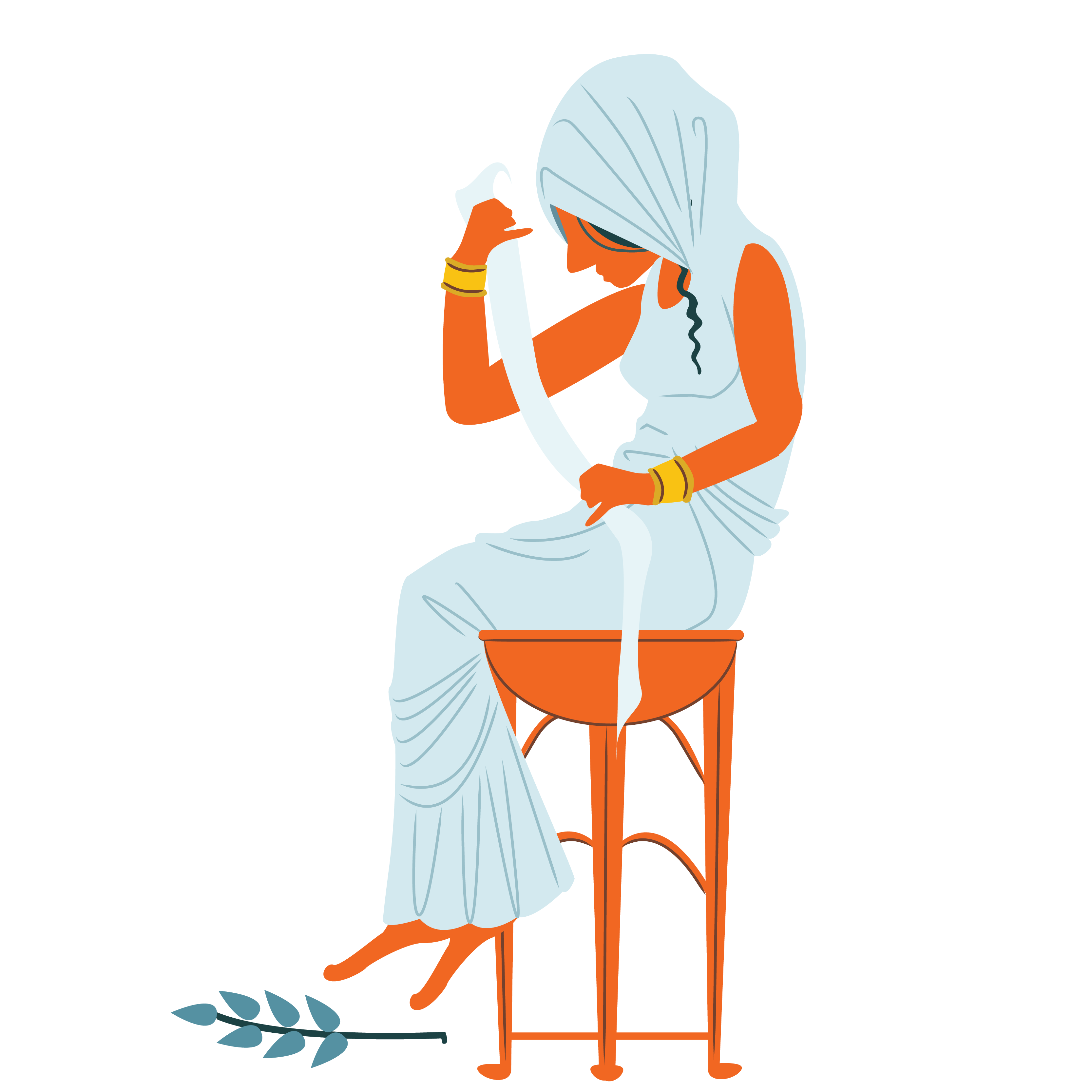 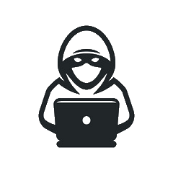 A
How can we still ‘program’ the oracle, without derailing A too much?
(classical) RO
Provable security and the quantum ROM - K. Hövelmanns
What about our Random Oracle perks?
Efficient simulation of RO via lazy sampling? ☹
‘See how A ticks’? ☹
‘Tricking A’: Can we still trick A? Adaptively? ☹
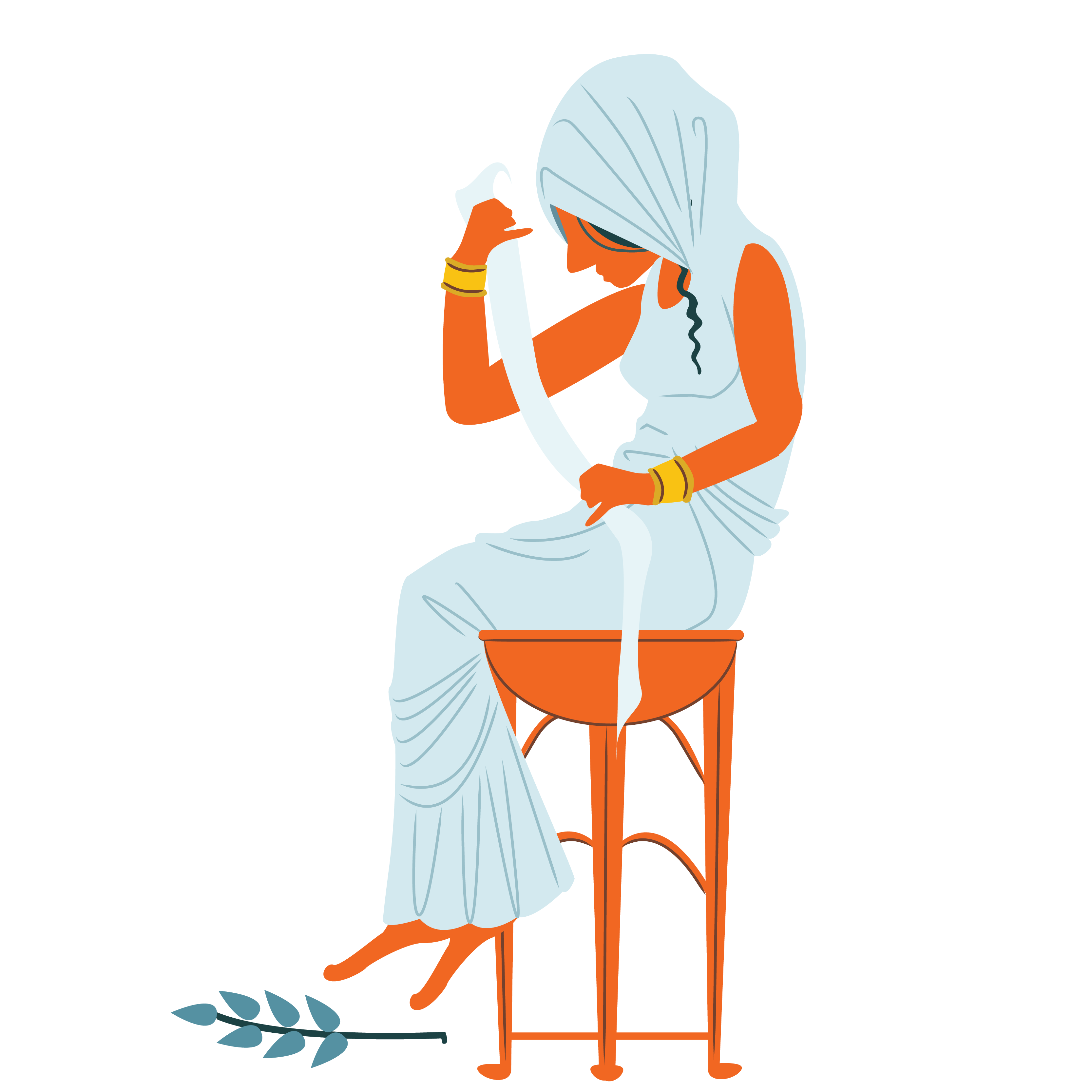 Seems like we need to update our toolbox!
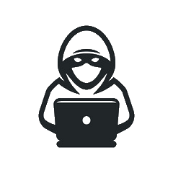 A
(classical) RO
Provable security and the quantum ROM - K. Hövelmanns
What about our Random Oracle perks?
Efficient simulation of RO via lazy sampling? ☺
‘See how A ticks’? ☹
‘Tricking A’: Can we still trick A? Adaptively? ☹
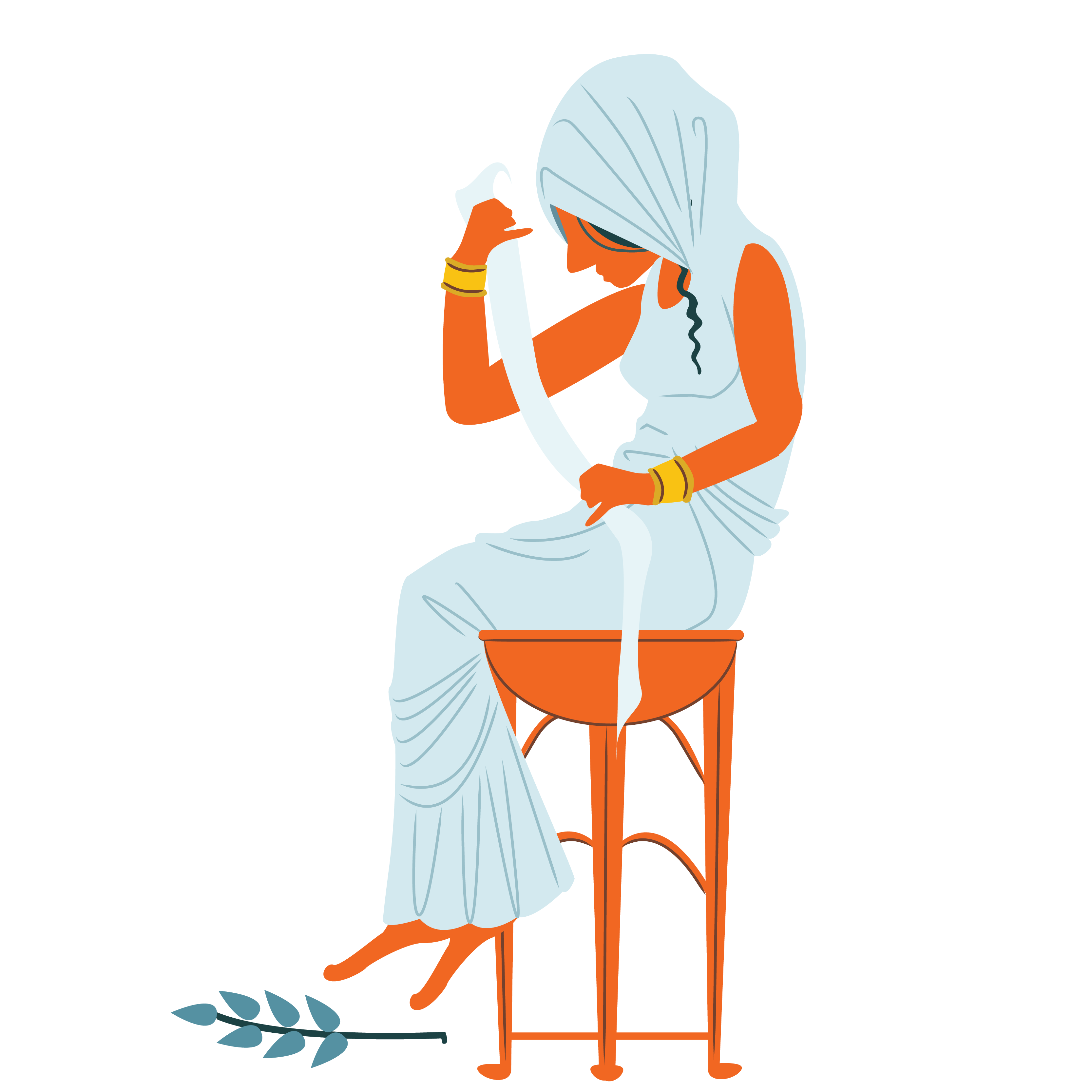 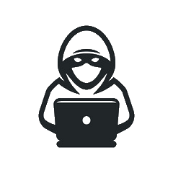 [Zhandry 12]
A
(classical) RO
Provable security and the quantum ROM - K. Hövelmanns
What about our Random Oracle perks?
Efficient simulation of RO via lazy sampling? ☺
‘See how A ticks’? ☺
‘Tricking A’: Can we still trick A? Adaptively? ☹
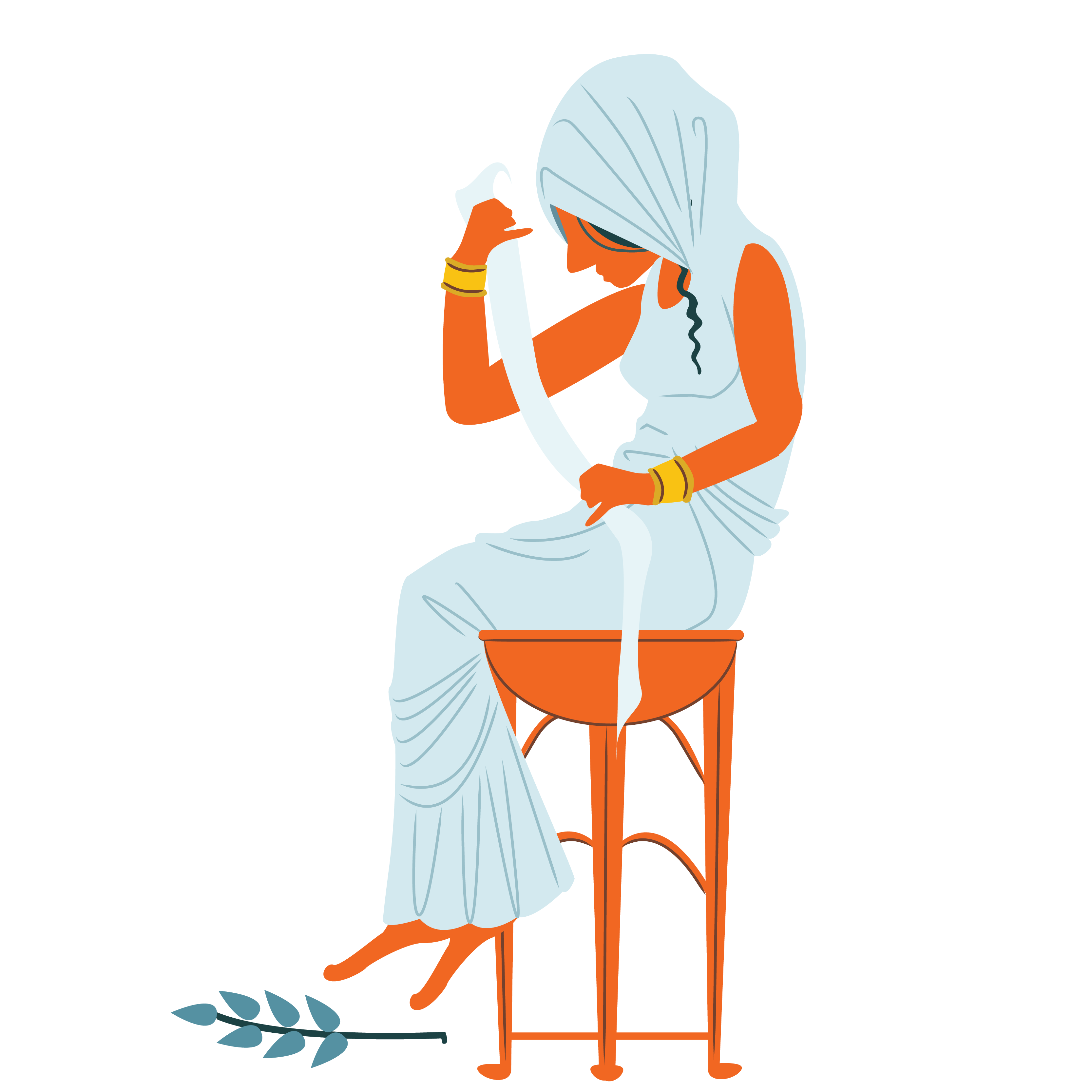 Simulate and record/extract A’s queries by using the compressed oracle technique
[Zhandry 18 + recent follow-ups]
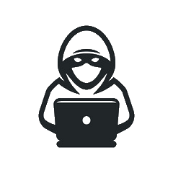 A
(classical) RO
Provable security and the quantum ROM - K. Hövelmanns
What about our Random Oracle perks?
Efficient simulation of RO via lazy sampling? ☺
‘See how A ticks’? ☺
‘Tricking A’: Can we still trick A? Adaptively? ☺
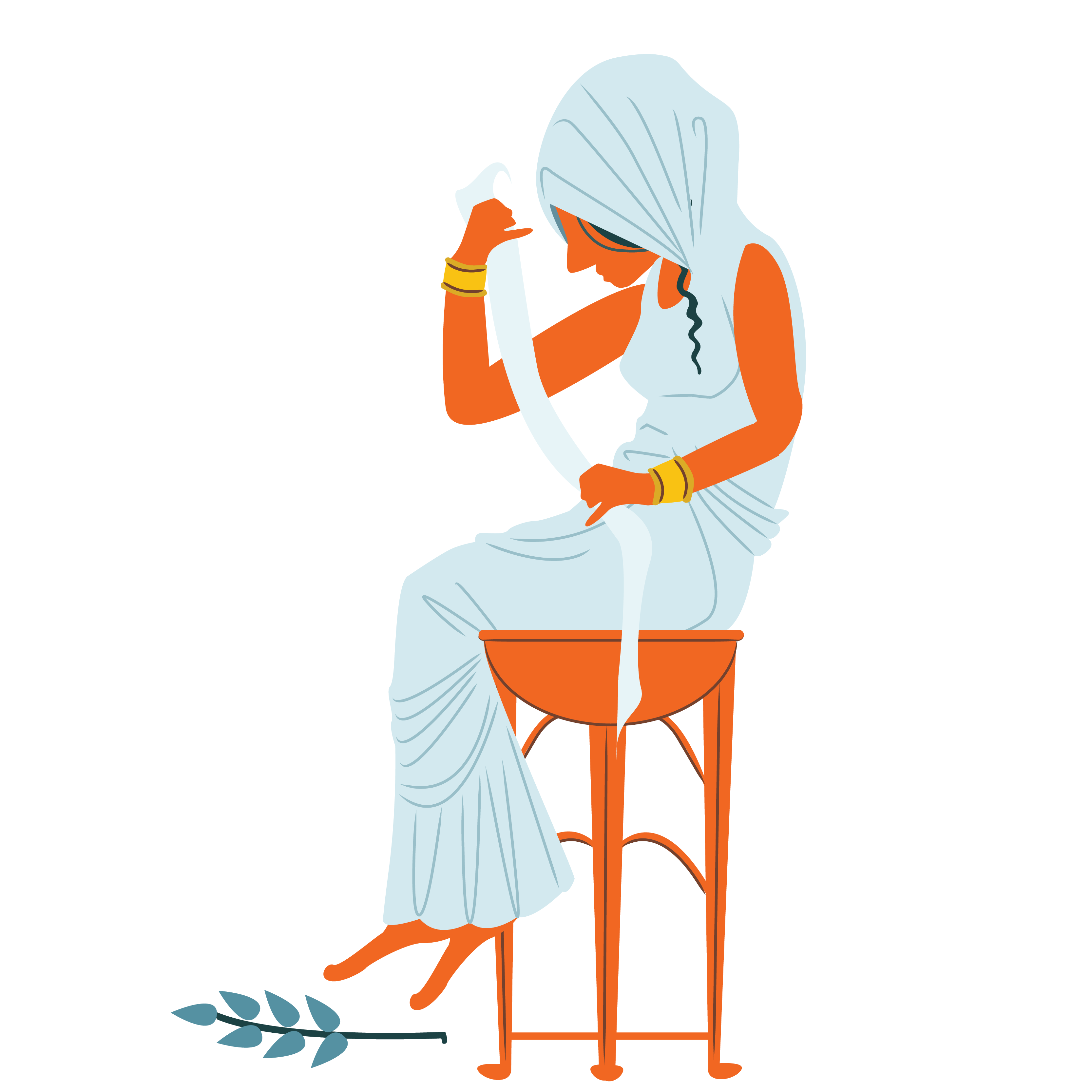 ‘A priori-programming’: Already redefine RO on all values before running A
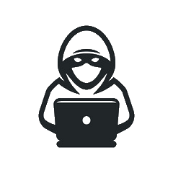 A
(classical) RO
Provable security and the quantum ROM - K. Hövelmanns
What about our Random Oracle perks?
Efficient simulation of RO via lazy sampling? ☺
‘See how A ticks’? ☺
‘Tricking A’: Can we still trick A? Adaptively? ☺
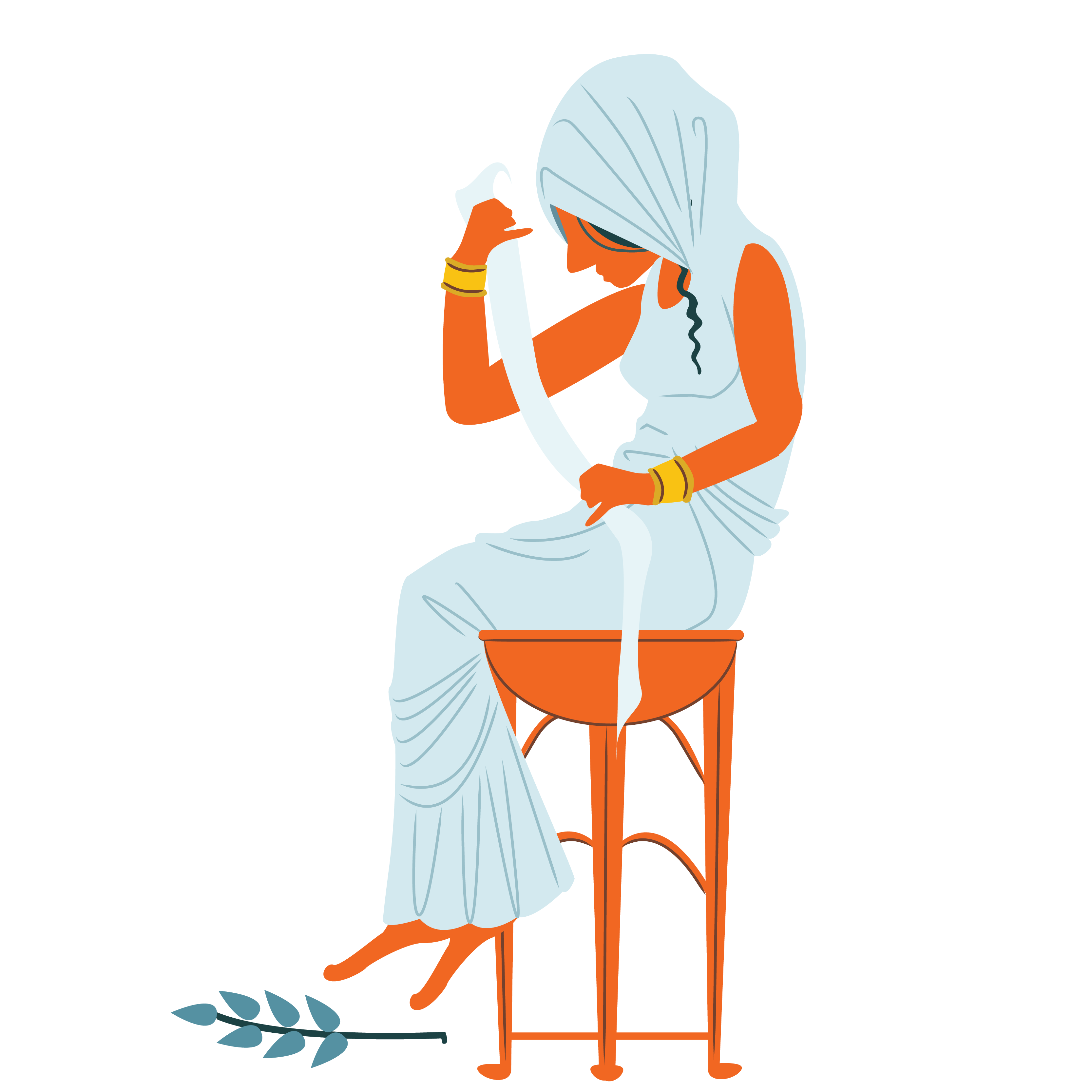 ‘Random-until-queried’ formalised via quantum query extractor
[Unruh 14 + recent follow-ups]
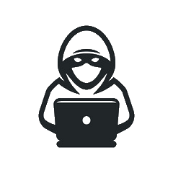 A
(classical) RO
Provable security and the quantum ROM - K. Hövelmanns
What about our Random Oracle perks?
Efficient simulation of RO via lazy sampling? ☺
‘See how A ticks’? ☺
‘Tricking A’: Can we still trick A? Adaptively? ☺
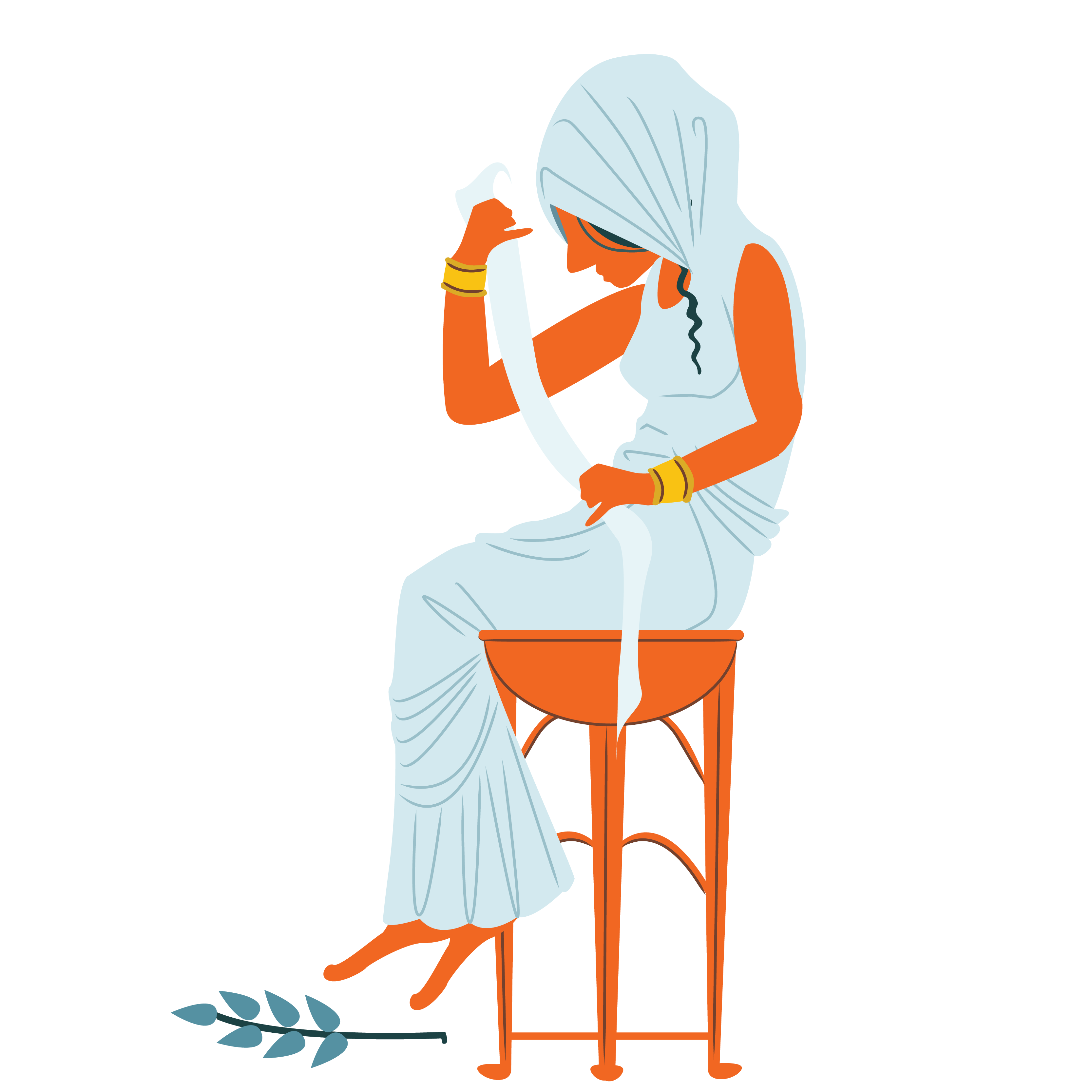 [Liu Zhandry 18 + recent follow-ups]
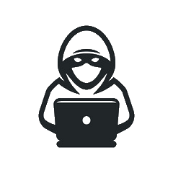 A
(classical) RO
Provable security and the quantum ROM - K. Hövelmanns
Thanks for listening!
ROM heuristic: useful for sanity checks
Prominent examples: FO, Fiat-Shamir
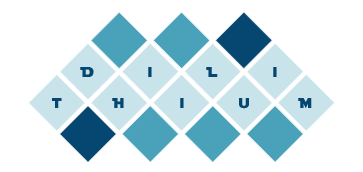 Quantum ROM:
New tools for (almost) classical reasoning are emerging, but
usually at a loss in efficiency.
Open Qs: 
FO analogue without re-encrypting?
QROM: improve tool efficiency?
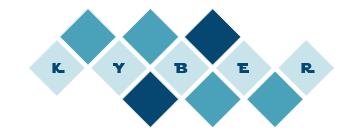 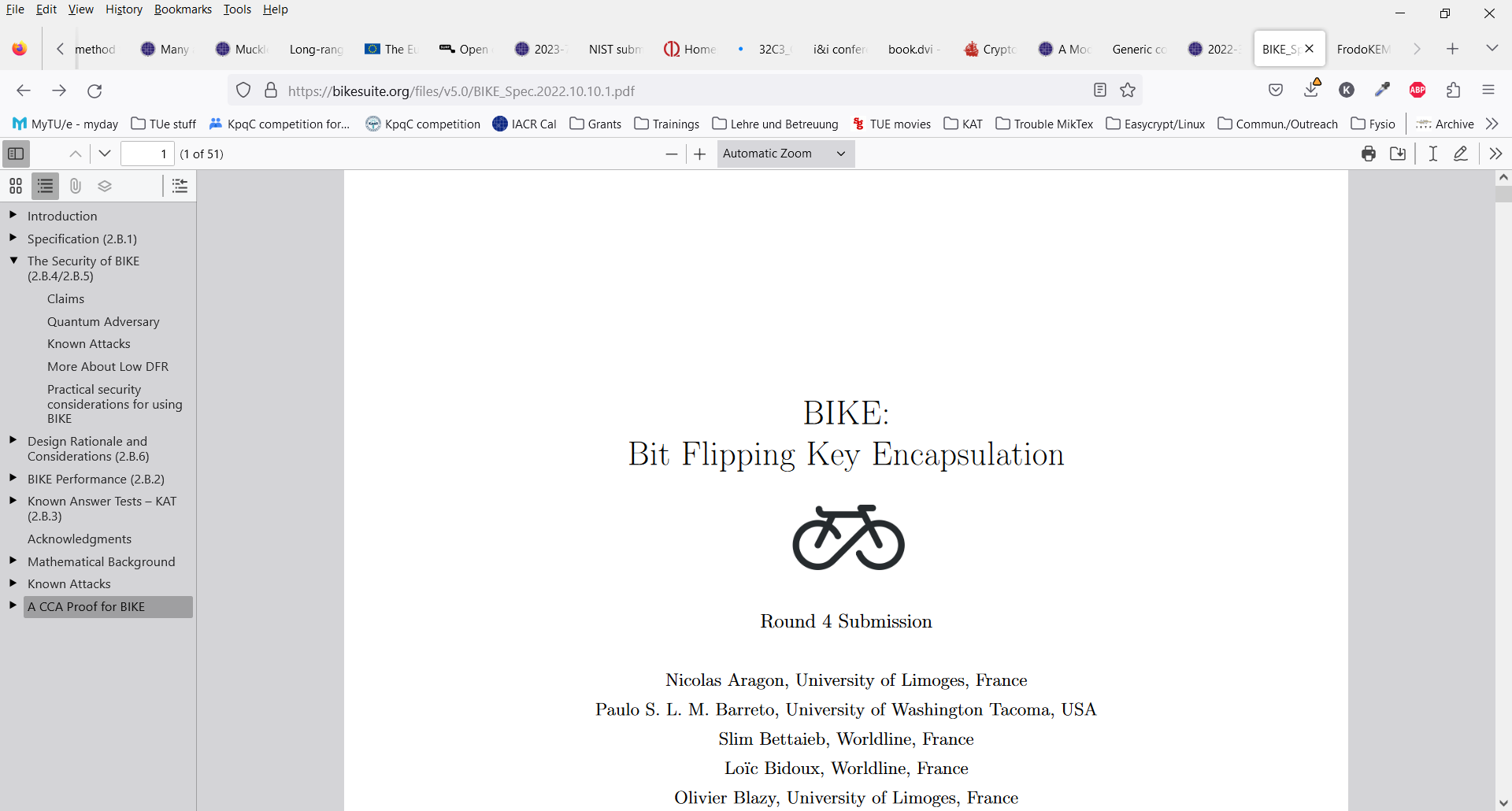 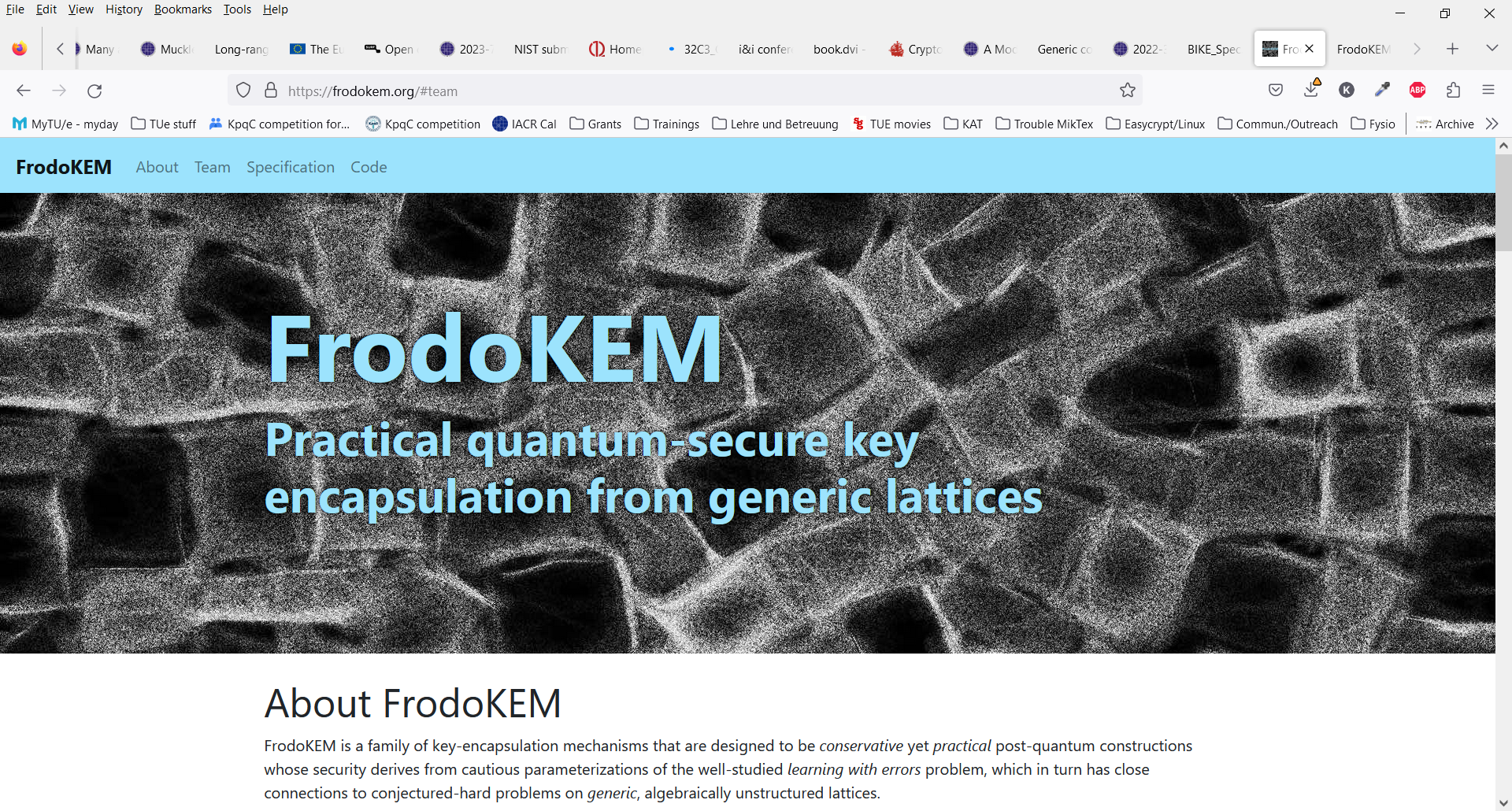 Provable security and the quantum ROM - K. Hövelmanns